Issues of beam-beam effects for CEPC and international synergy
Yuan Zhang
CEPC DAY, Dec. 19, 2022
Contributors: 
Na Wang(IHEP), 
Chuntao Lin(IASF), 
Kazuhito Ohmi(KEK), 
Demin Zhou(KEK)
Mikhail Zobov(INFN/LNF), 
Mauro Migliorati(SAPIENZA - Università di Roma), 
Dmitry Shatilov (BINP)
P. Raimondi , 2nd SuperB Workshop, March 2006
M. Zobov et al., PRL 104, 174801 (2010)
Crab-waist collision
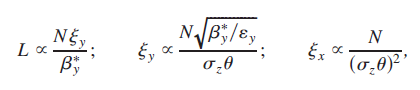 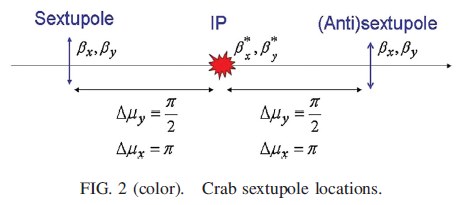 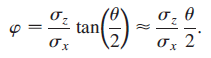 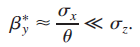 2
V. I. Telnov, PRL 110, 114801 (2013)
A. Bogomyagkov et al., Phys. Rev. ST Accel. Beams 17, 041004 (2014)
D. Shatilov, ICFA Beam Dyn. Newslett. 72, 30 (2017).
Beamstrahlung Effect & 3D flip-flop
Synchrotron radiation during beam-beam interaction
High energy photon -> Momentum acceptance -> Lifetime
Longer bunch length and Higher energy spread
Beam blowup: 3D flip-flop
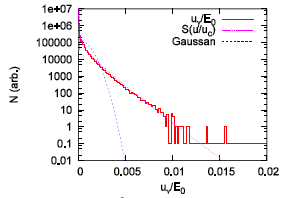 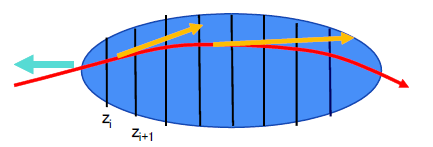 3
Coherent Beam-Beam Instability with a Large Crossing Angle
K. Ohmi, Int. J. Mod. Phys. A, 31, 1644014 (2016).
K. Ohmi and  et al., PRL 119, 134801 (2017)
N. Kuroo et al, PHYS. REV. ACCEL. BEAMS 21, 031002 (2018)
K. Ohmi, eeFACT 2018
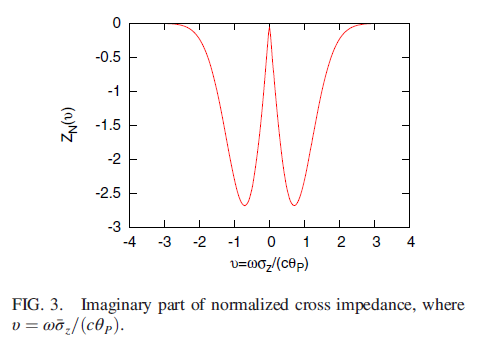 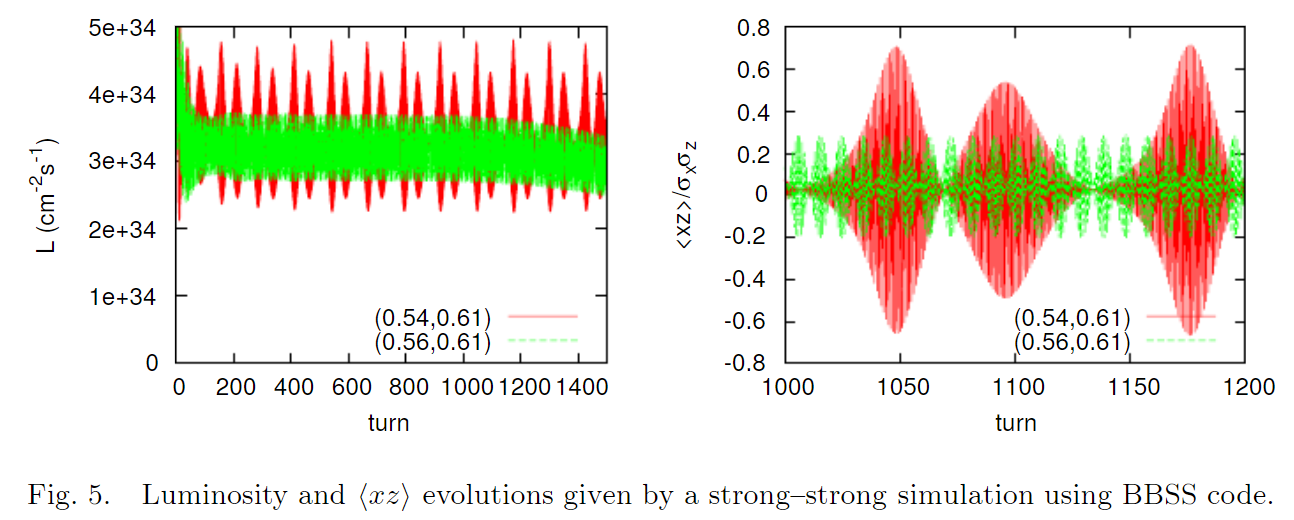 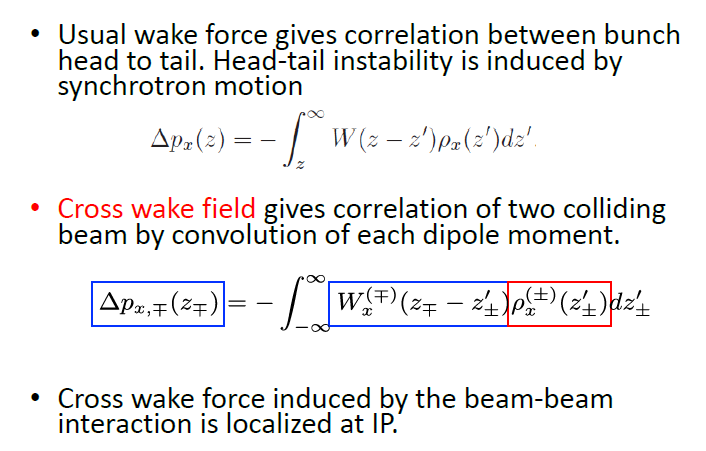 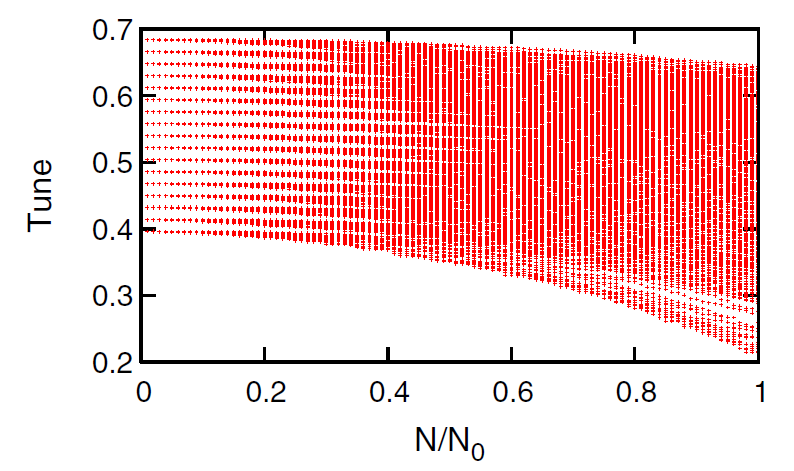 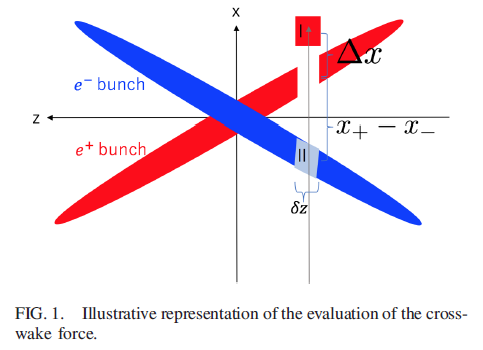 4
Why have we started with the longitudinal impedanceand transverse impedance?
1. In the collision scheme with Crab Waist and Large Piwinski Angle the luminosity and tune shifts strongly depend on the bunch length
2. For the future circular colliders with extreme beam parameters in collision several new effects become important such as beamstrahlung, coherent X-Z instability and 3D flip-flop. The longitudinal beam dynamics plays an essential role for these effects
3. Considering transverse impeadance is very natural:
Why not transverse impedance, since longitudinal impedance is included
Transverse impedance change the coherent betatron tune
5
Eur. Phys. J. Plus (2021) 136:1190
doi:10.18429/JACoW-IPAC2021-MOXC01
FCCee
Idea of using harmonic cavities
Lower synchrotron tune 
Higher order X-Z resonances
Landau damping due to higher synchrotron frequency spread
Longer bunches reduce the horizontal tune shift, which helps in suppressing the X-Z instability. 
Longer bunches in collision result in a smaller energy spread due to beamstrahlung.
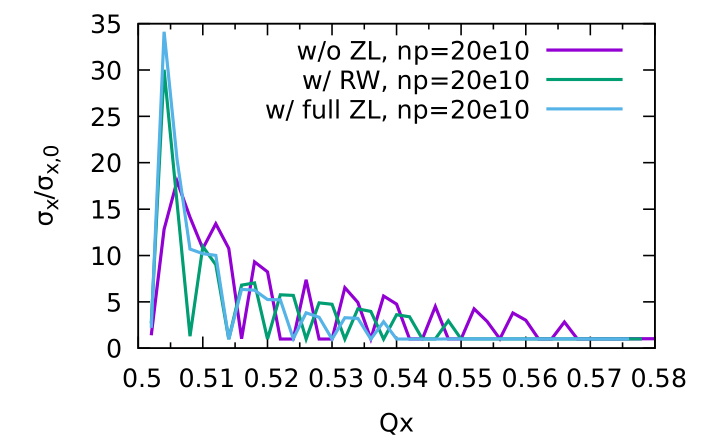 With full impedance, it is all stable 
（Qx: 0.554-0.576/0.001）
6
D. Shatilov, 133rd FCC-ee optics design meeting
Eur. Phys. J. Plus (2021) 136:1190
doi:10.18429/JACoW-IPAC2021-MOXC01
FCCee
Higher Momentum Compaction
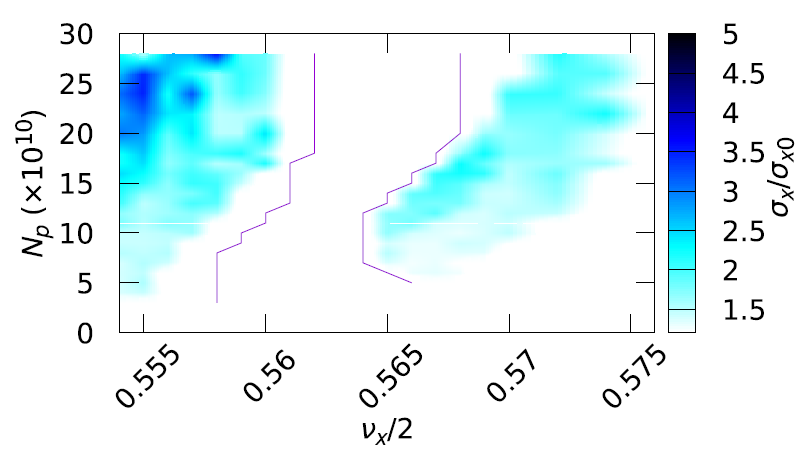 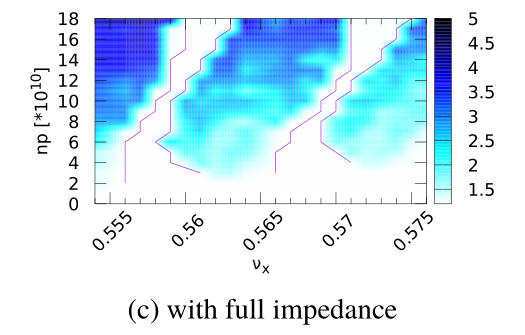 7
https://doi.org/10.1140/epjti/s40485-022-00084-z
Y. Zhang et al., FCC WEEK 2022
FCCee
Effect of Chromaticity on X-Z instability
Non-zero tune chromaticity bring new resonance
In the high order resonance region (0.5+n*nus), some resonance may be suppressed or weakened

Future work：
Analysis work considering linear tune chromaticity
Simulation work considering realistic chromaticity (from lattice model)
8
C. Lin, K. Ohmi and Y. Zhang, PRAB 25, 011001 (2022)
Analysis with PWD
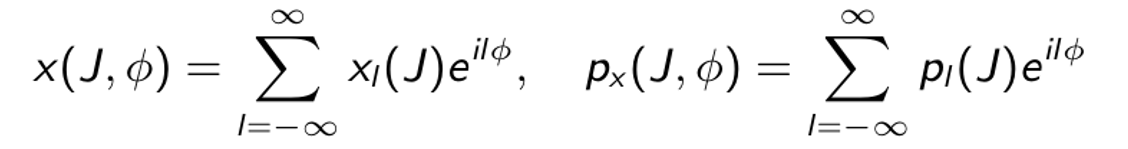 Azimuthal Mode Expansion 

Synchro-betatron motion in Arc

Action Discretization


Momentum Kick due to localized Wake force(beam-beam)



Stability analysis of
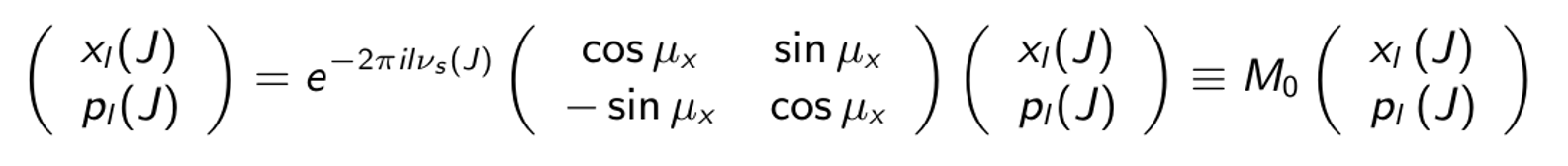 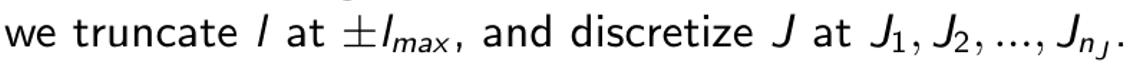 For example,
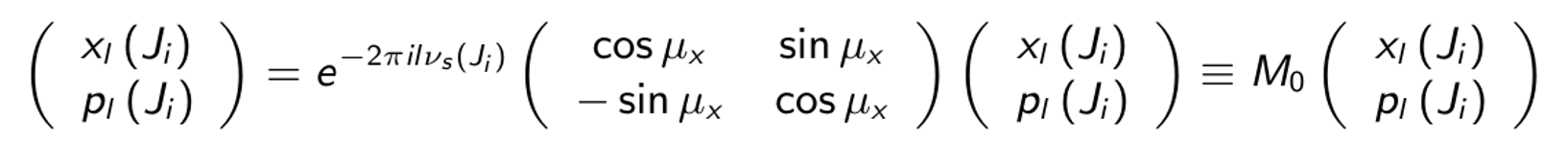 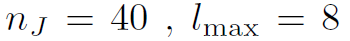 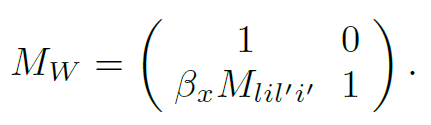 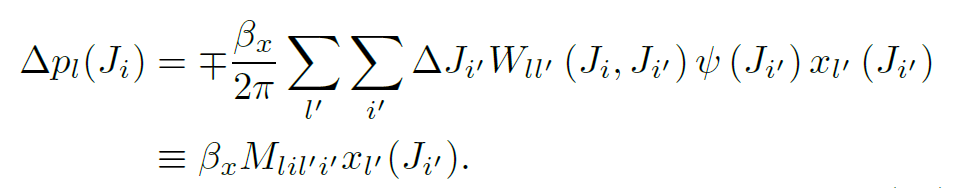 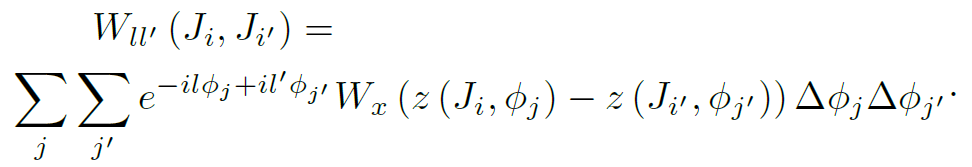 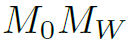 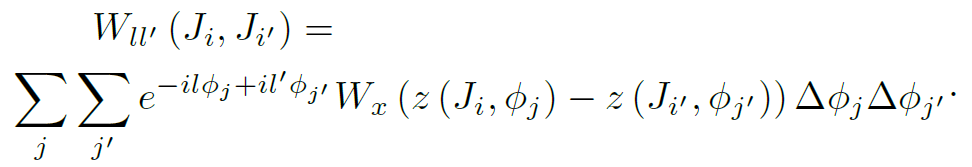 9
C. Lin, K. Ohmi and Y. Zhang, PRAB 25, 011001 (2022)
Eigen-Mode Analysis w/o and w/ ZL
w/o ZL
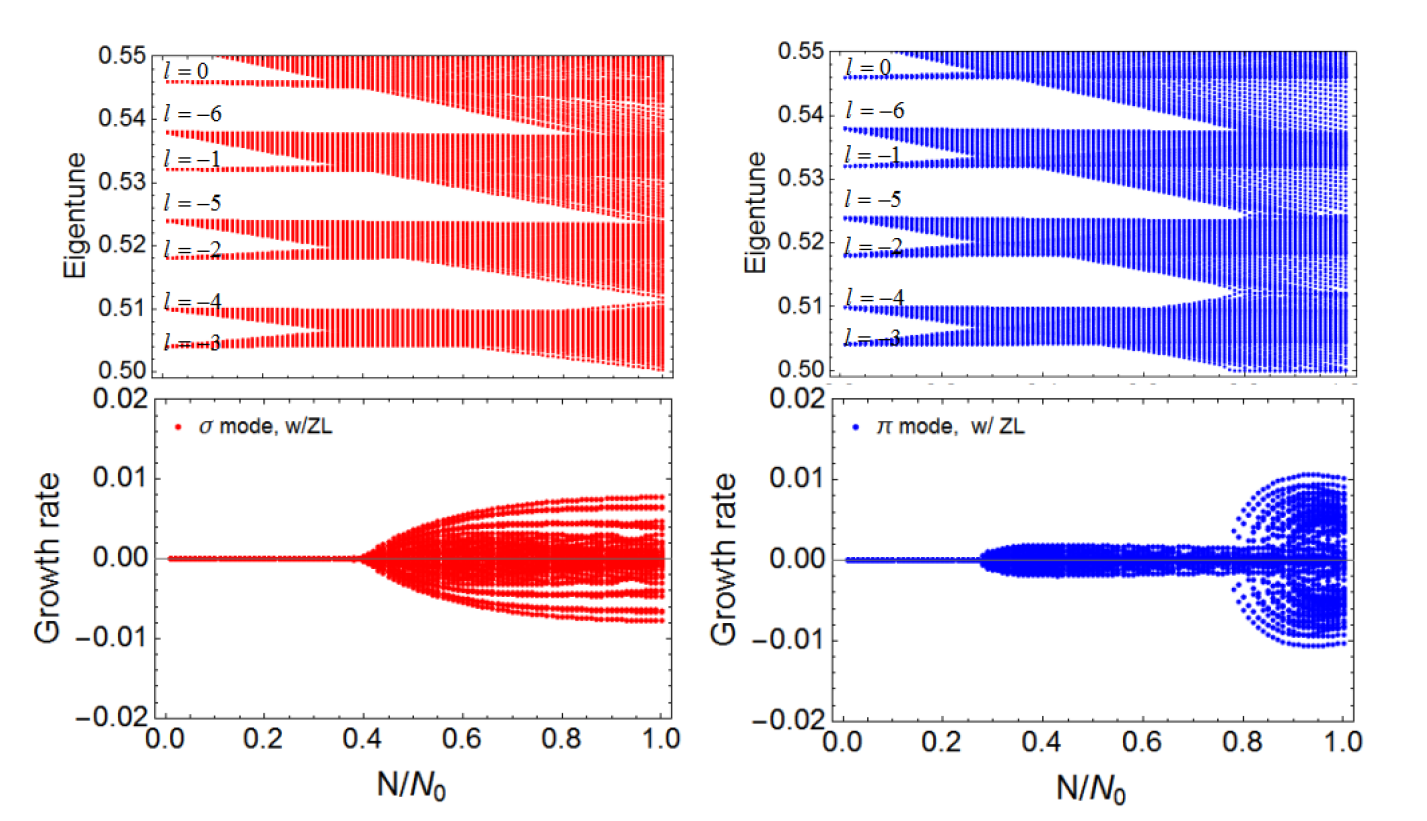 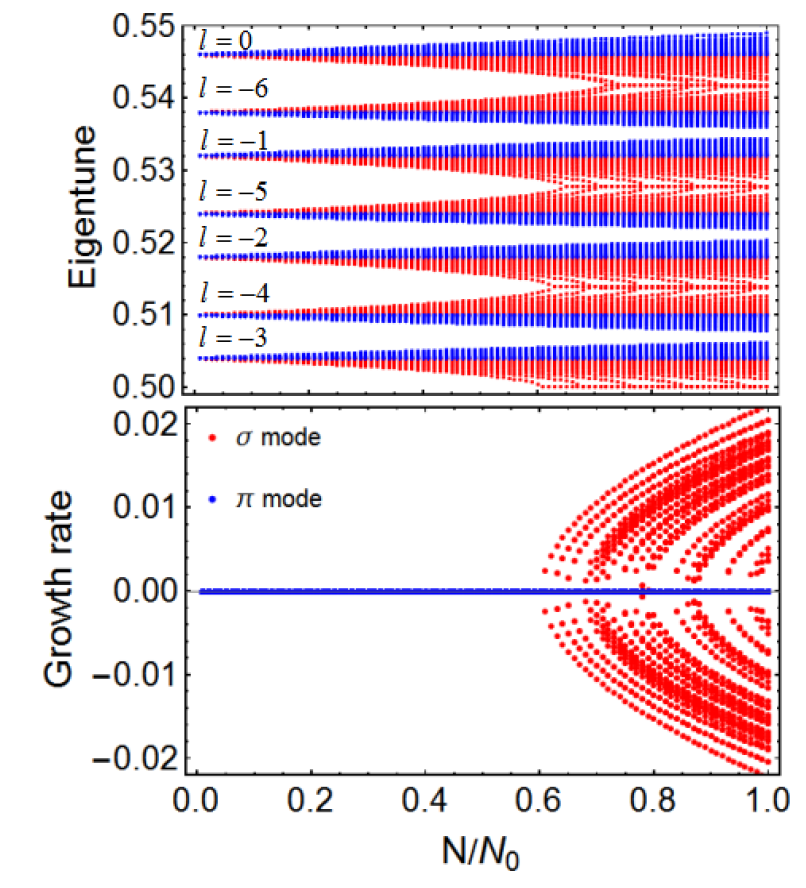 10
Blank Page
Z, w/ ZT
2022-Jun, CEPC-IARC
no stable working points
There exist very strong blowup in both X/Y direction
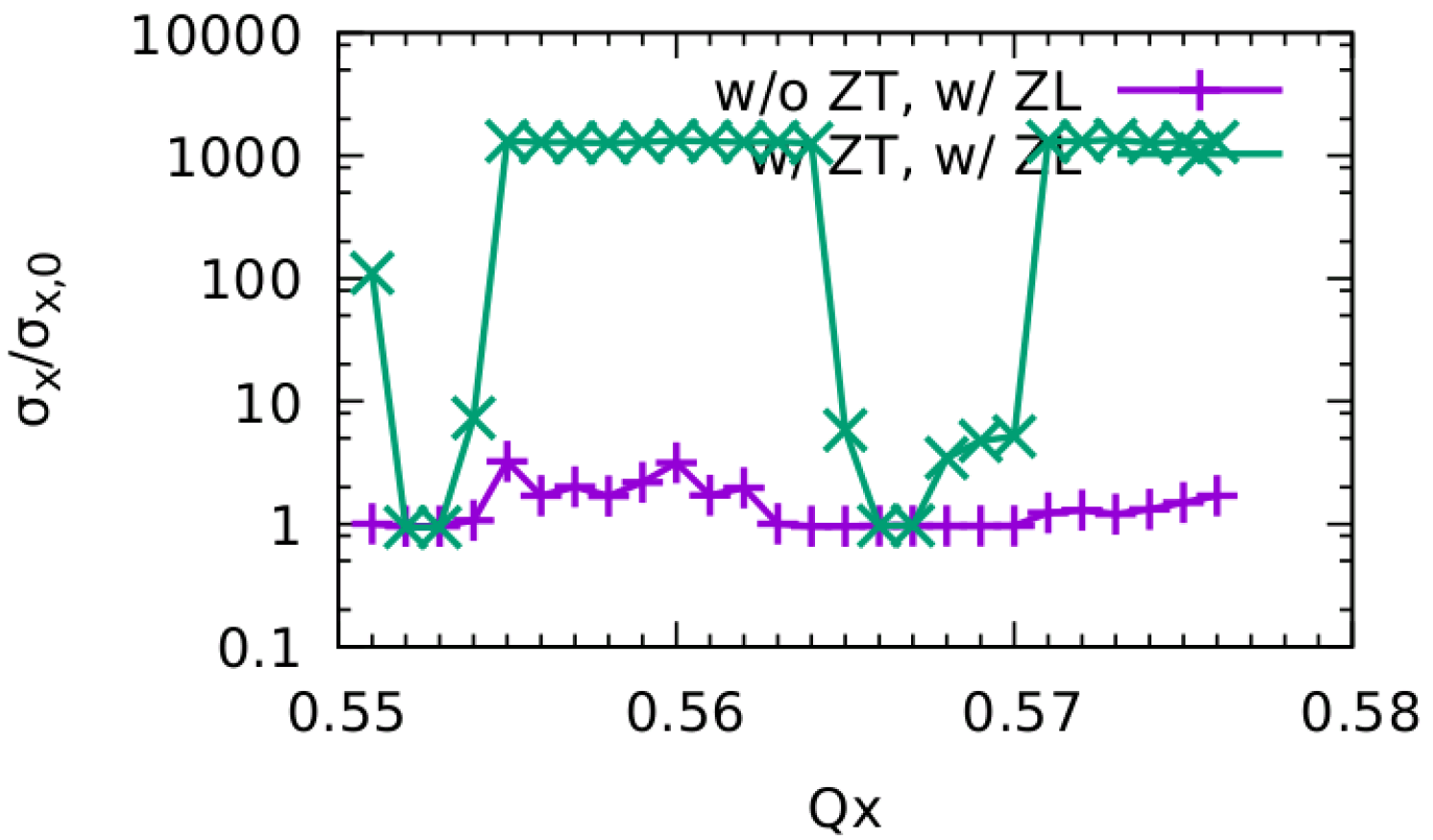 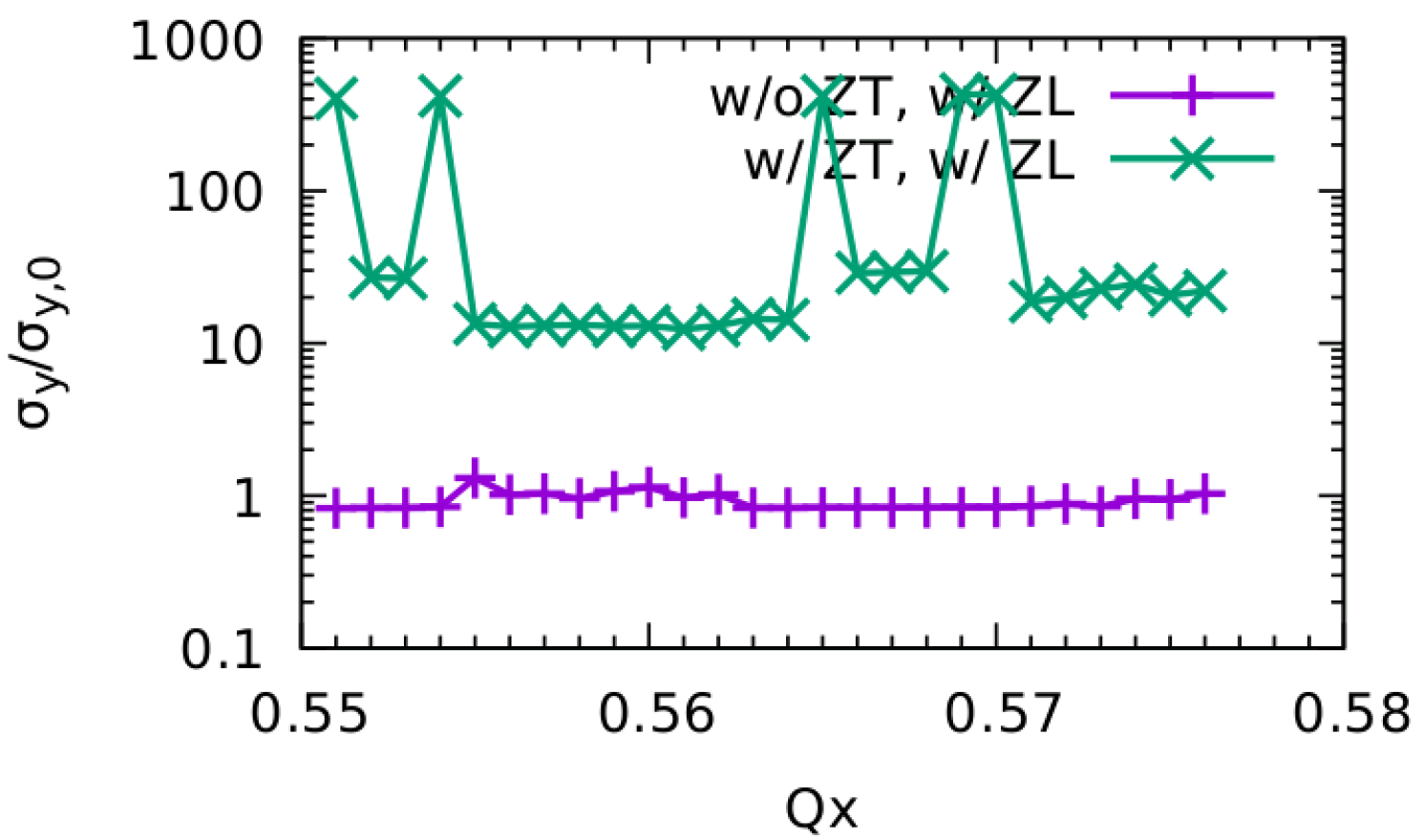 12
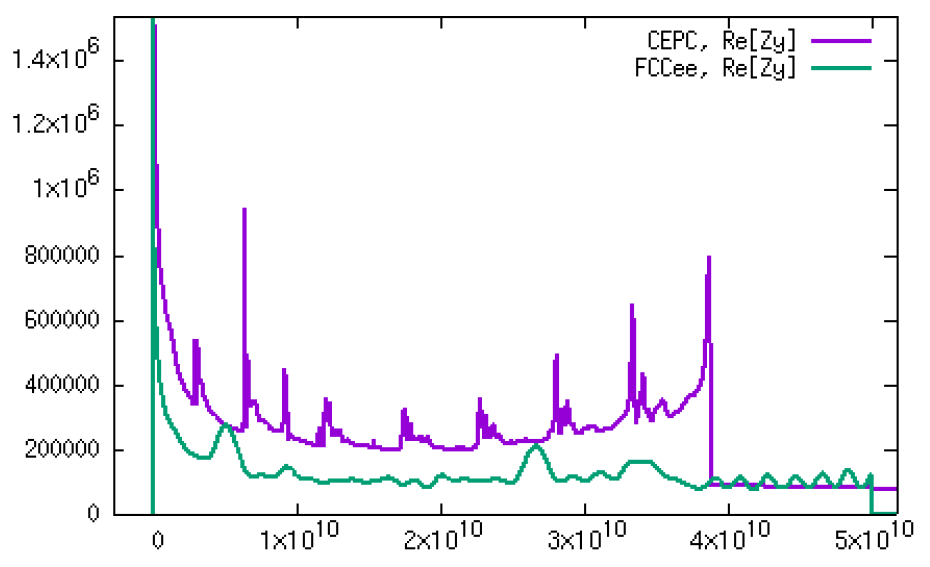 2022-Jun, CEPC-IARC
w/ ZT of FCCee
Horizontal is stable
Vertical is still unstable, but much weaker
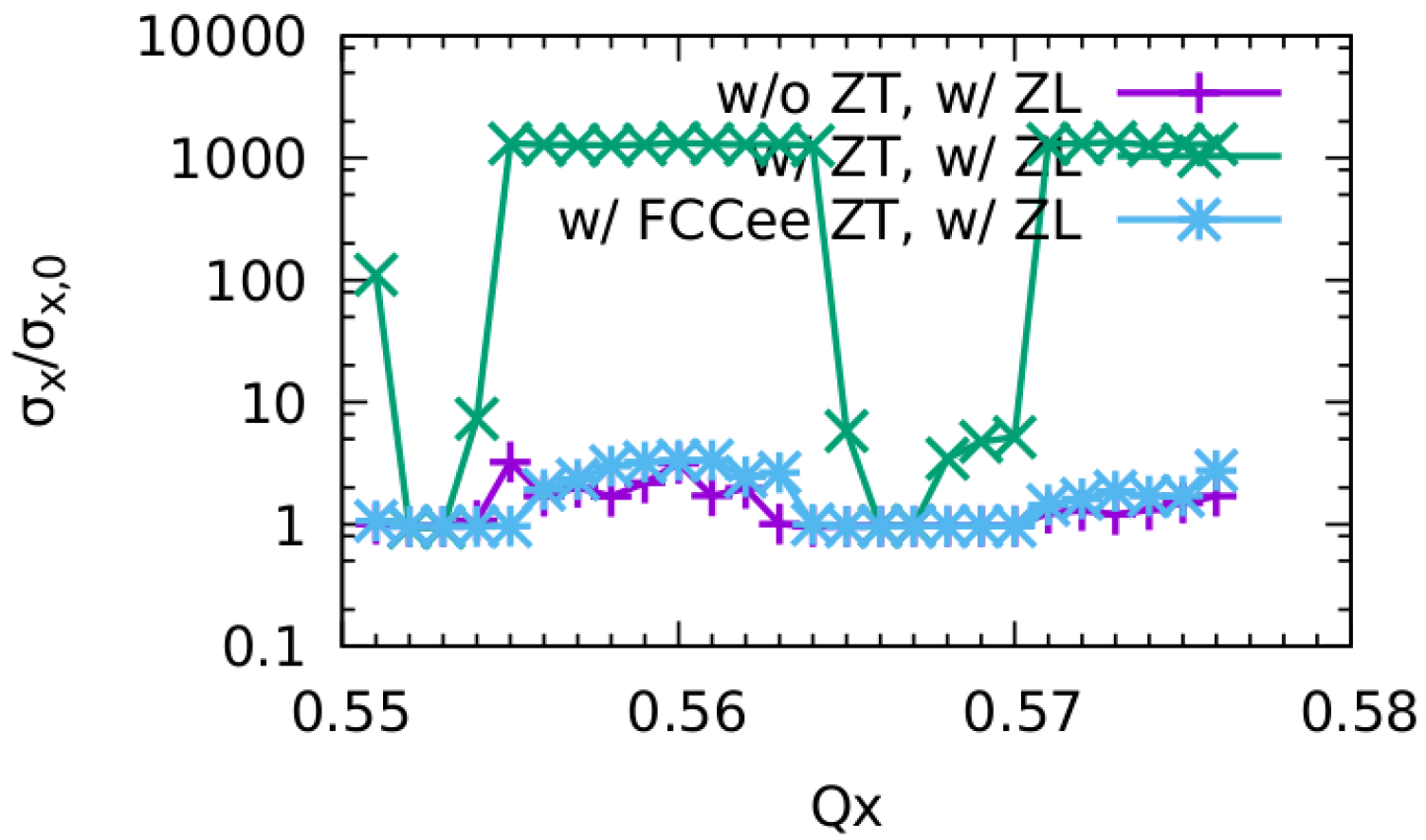 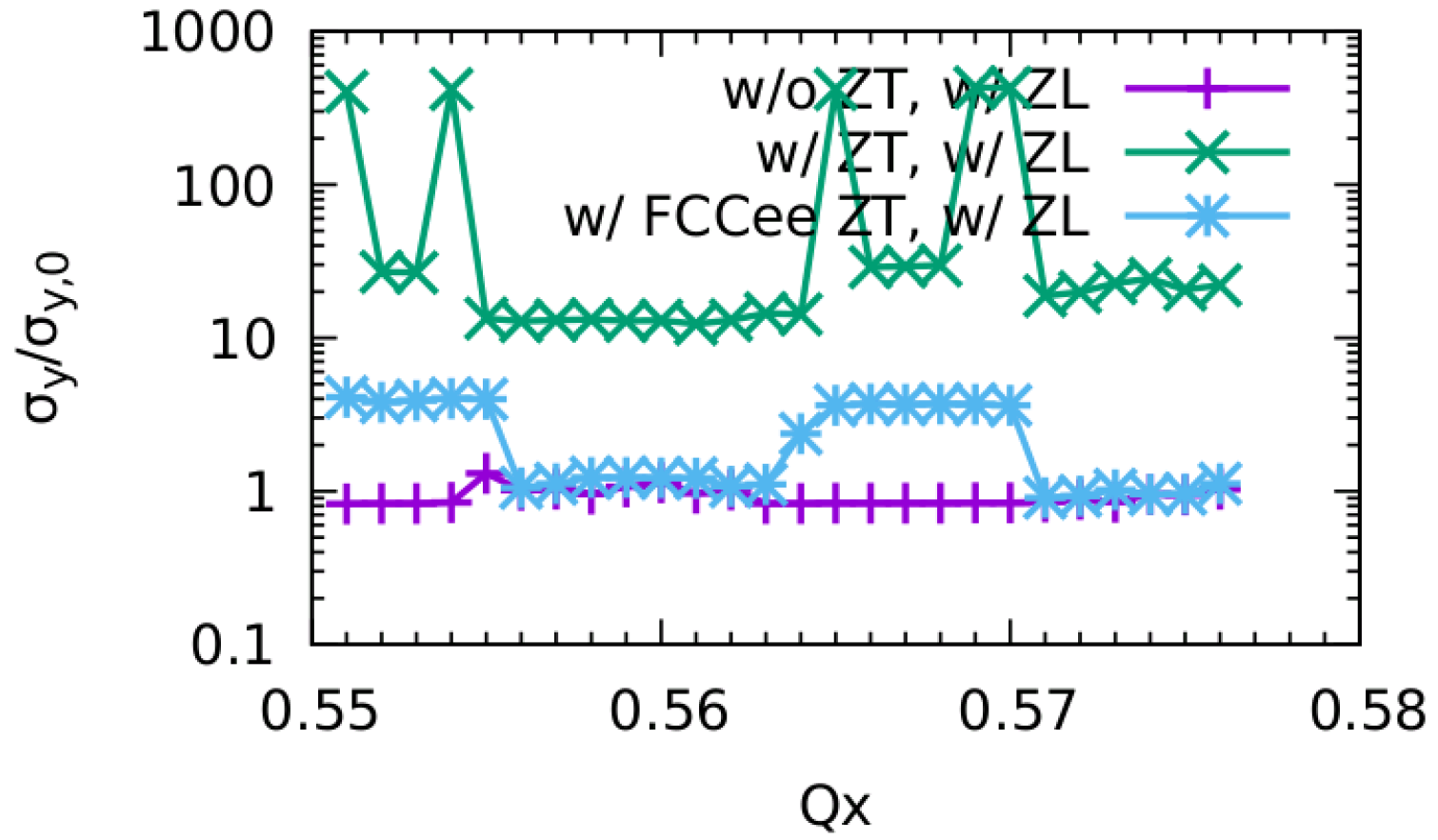 13
2022-Jun, CEPC-IARC
Tune Chromaticity
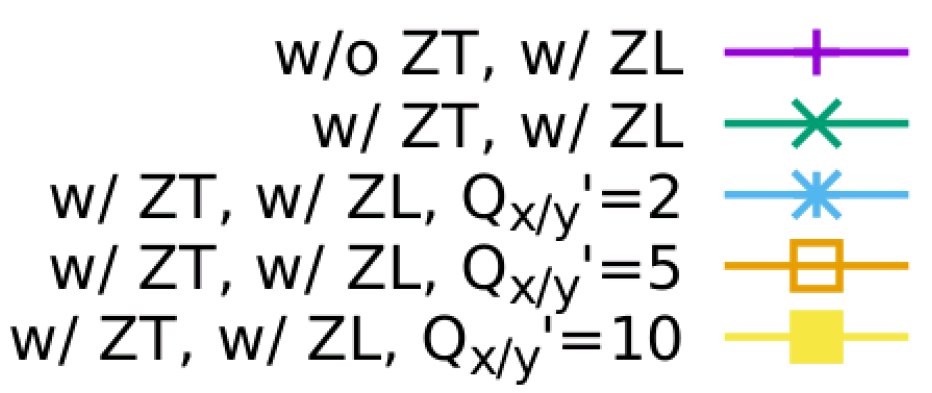 Even the tune chromaticity could suppress the instability, there still exist clear beam size blowup.
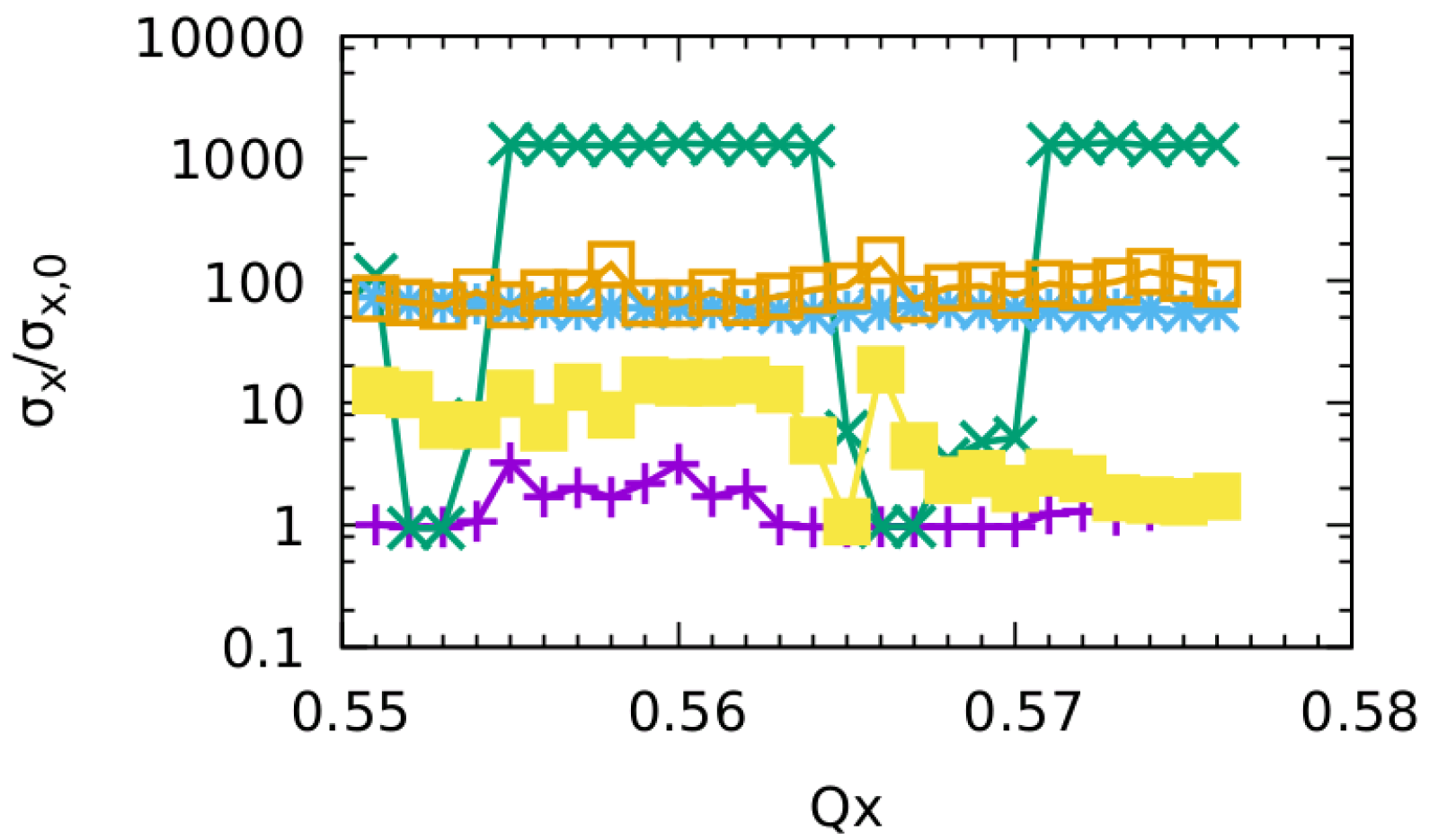 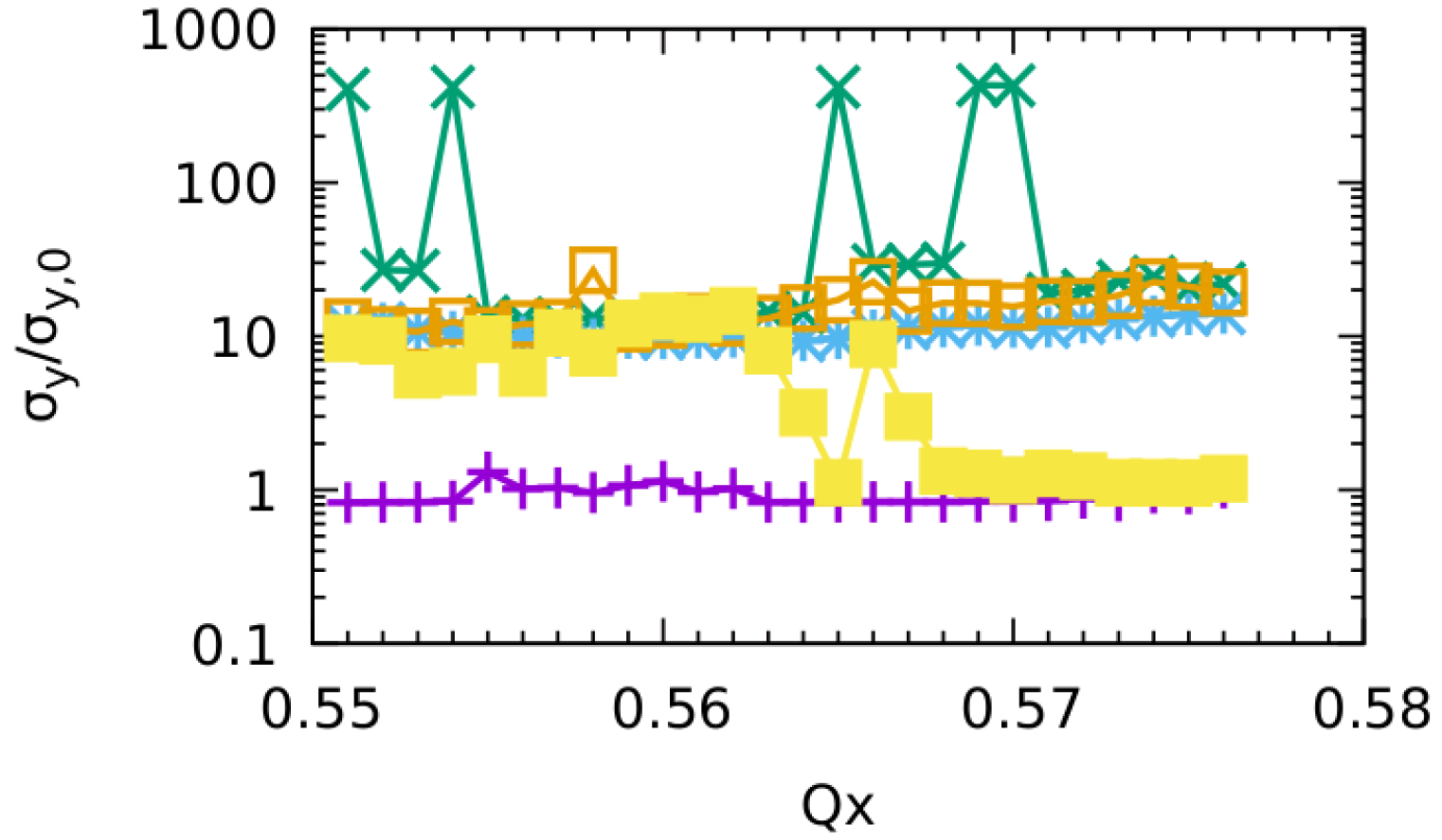 14
2022-Jun, CEPC-IARC
Only with Vertical tune chromaticity (Qy’)
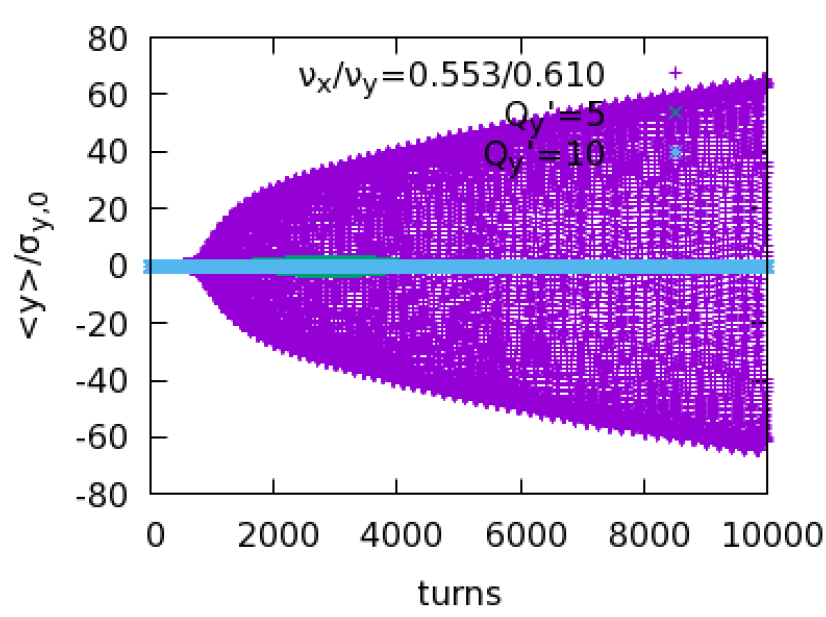 Qy’=10 could help mitigate the vertical instability
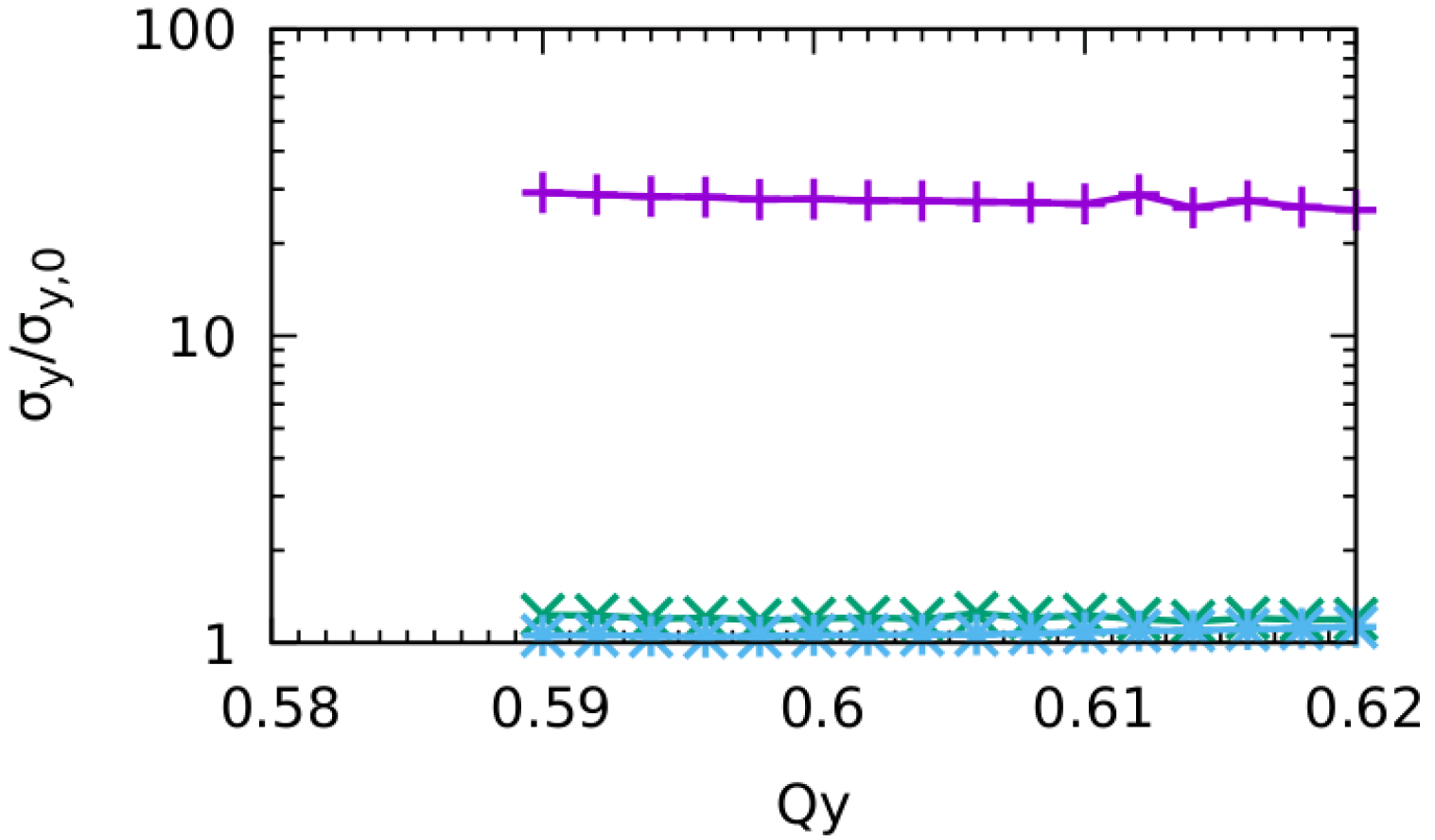 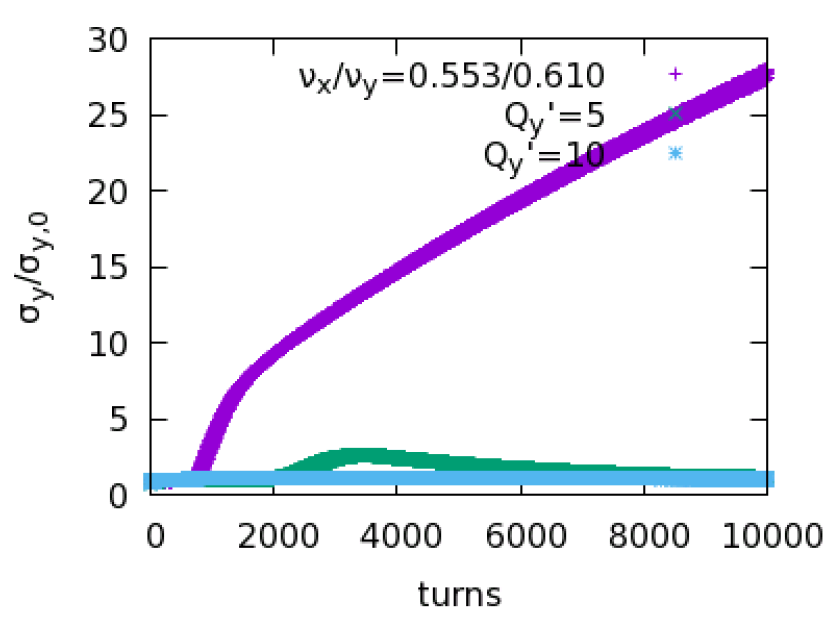 15
2022-Jun, CEPC-IARC
? Vacuum Chamber: Circular -> Elliptical
Zx*1/2 + Qy’=10
There does not exist dipole exponential growth in both X and Y direction
However the stable horizontal tune area is too limited (0.003)
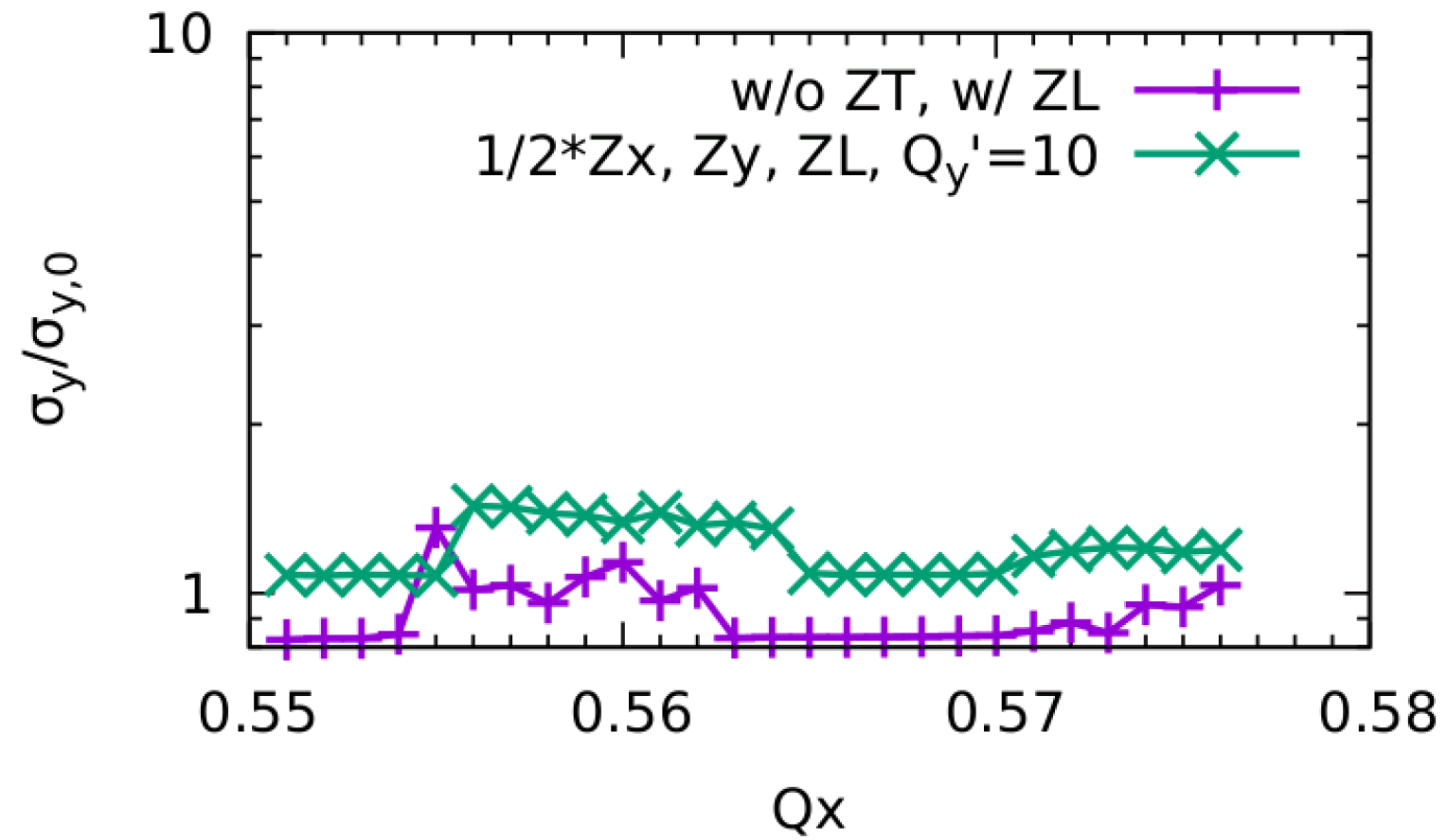 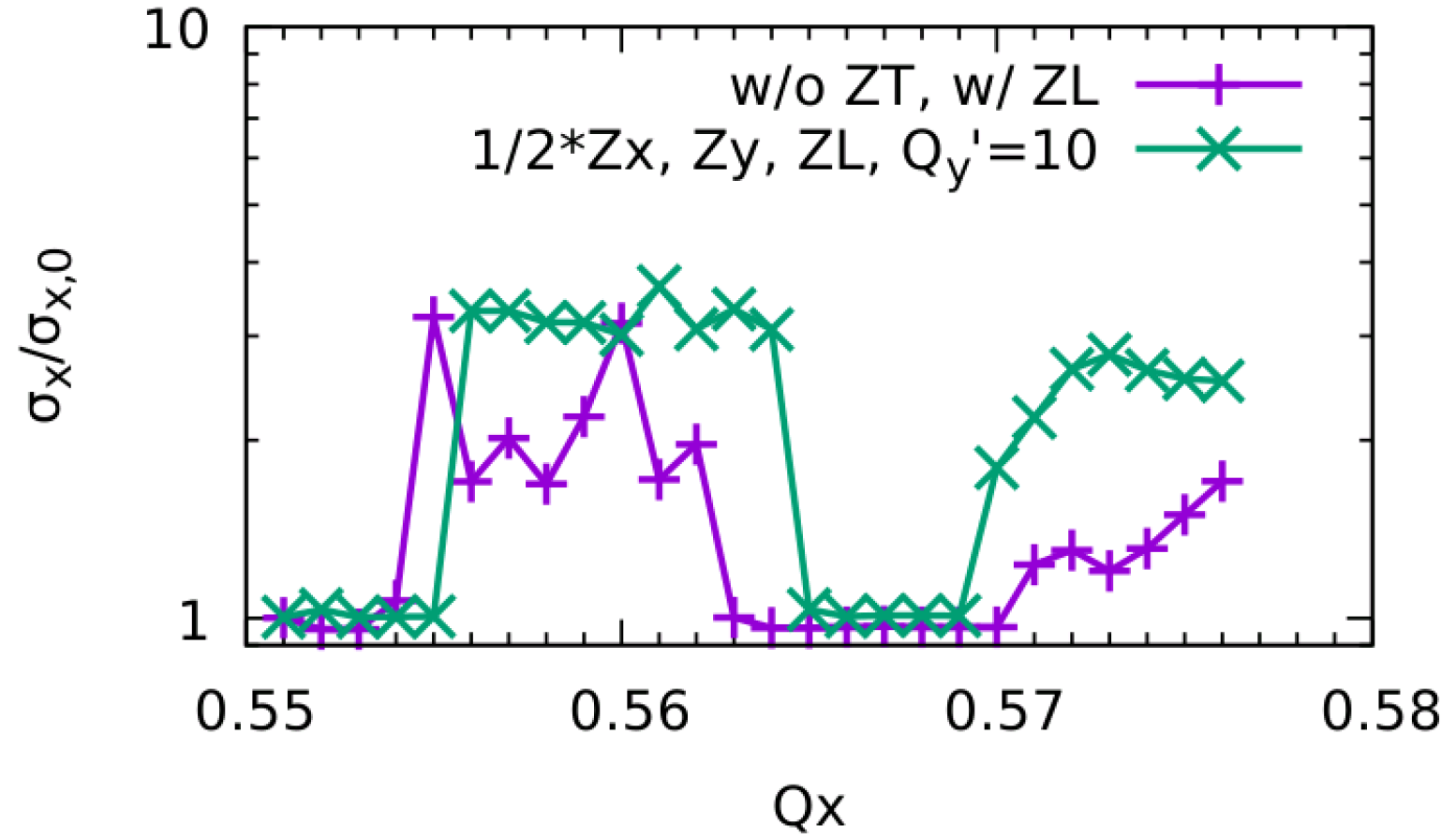 16
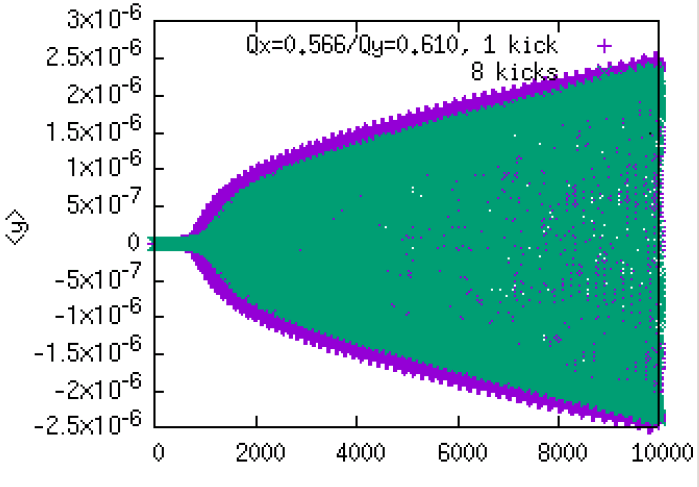 2022-Jun, CEPC-IARC
Distributed ZT on 8 positions
The instability in Horizontal direction is weakened,
   comparing to only 1 kick
There does not exist very clear effect in Y
? Azimuthal mode number
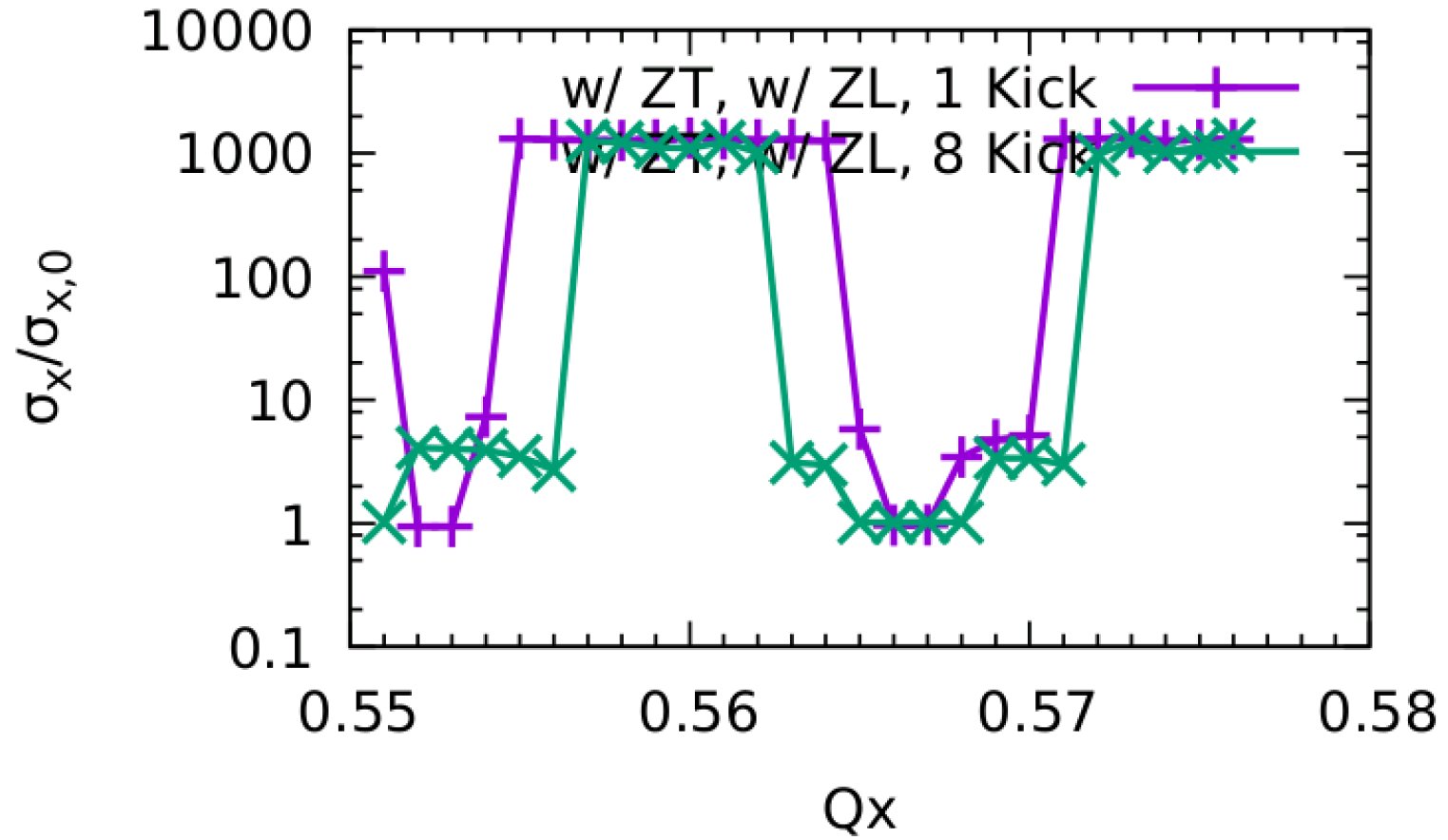 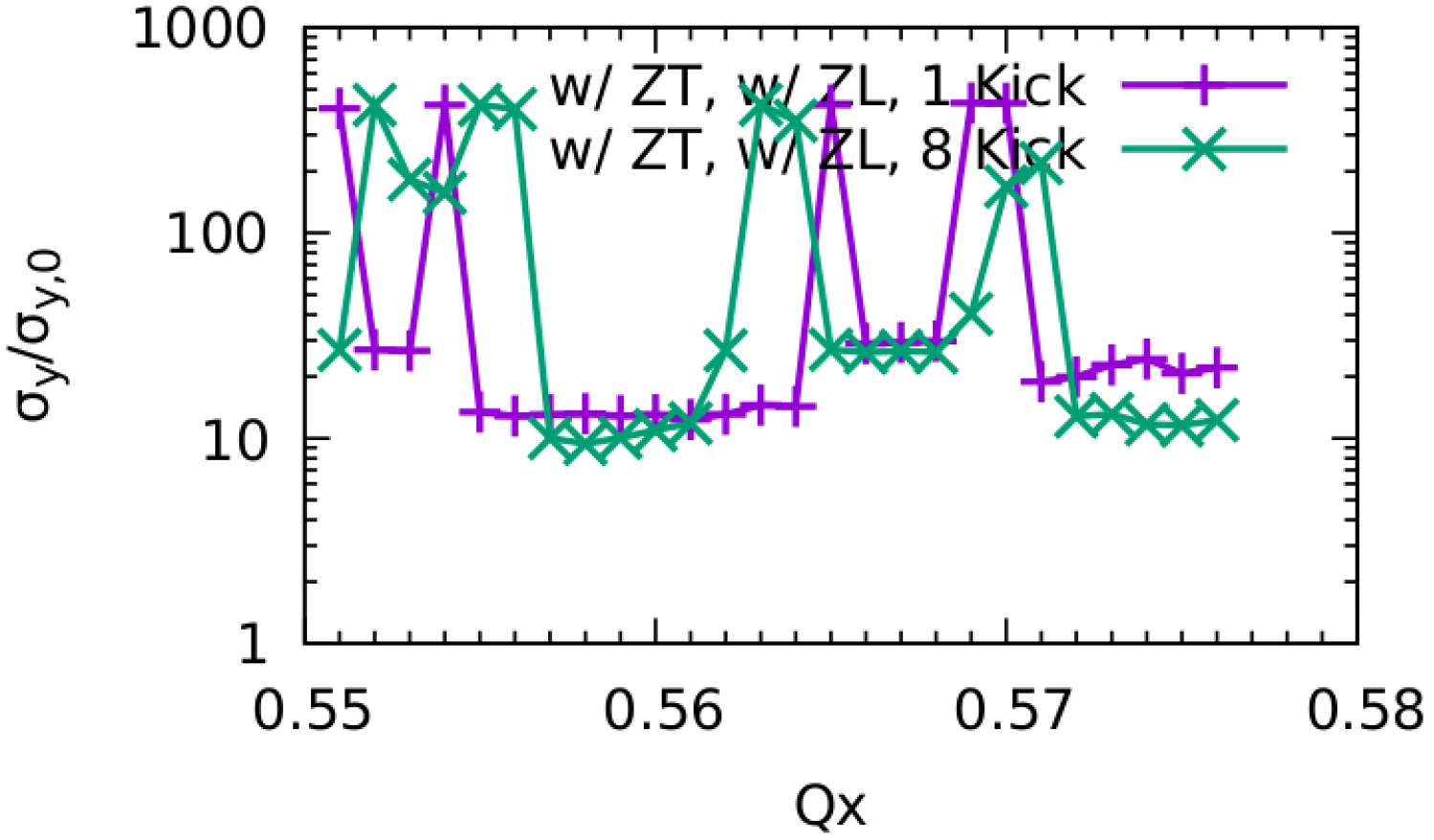 17
Chuntao Li and Na Wang (IHEP)
2022-Jun, CEPC-IARC
Intitial Analysis - Local Beam-Beam Model
In horizontal direction, considering ZX
the instability growth rate is faster, 
unstable tune area increases
In vertical direction, 
pure beam-beam is unstable due to ignorance of strong nonlinearity ?
It is also found enhance of instability when considering ZY
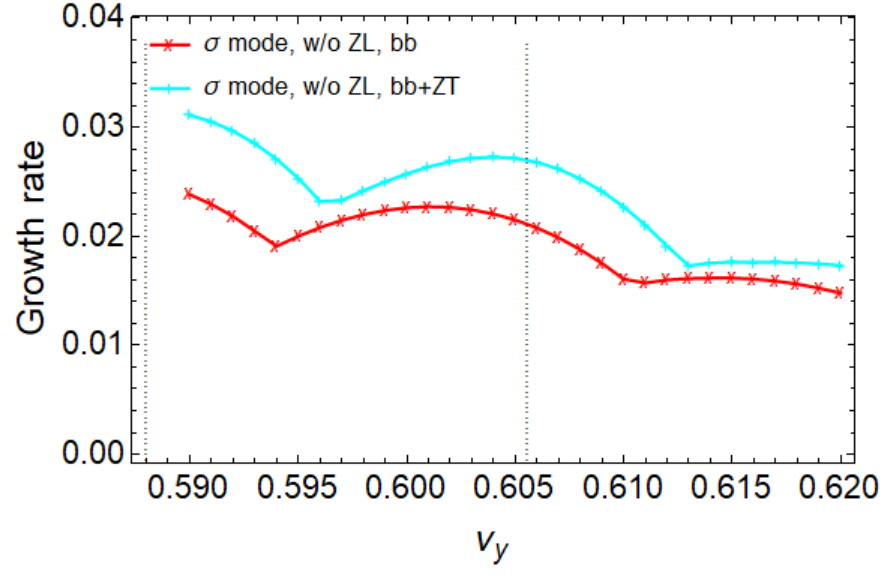 18
Status at IARC
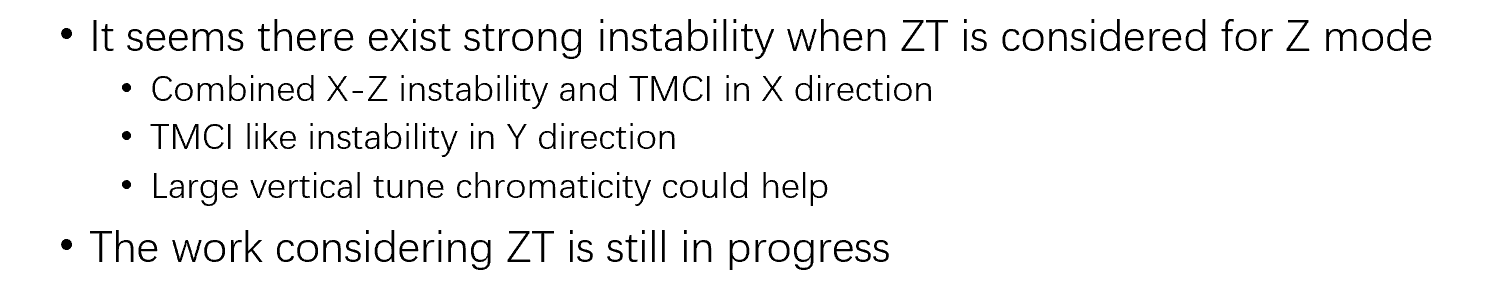 Blank page
no clear effect in stability region considering the present transverse impedance.
Combined X-Z instability and TMCI instability
Collision Stability considering ZT
FCCee, presented at FCCweek 2022
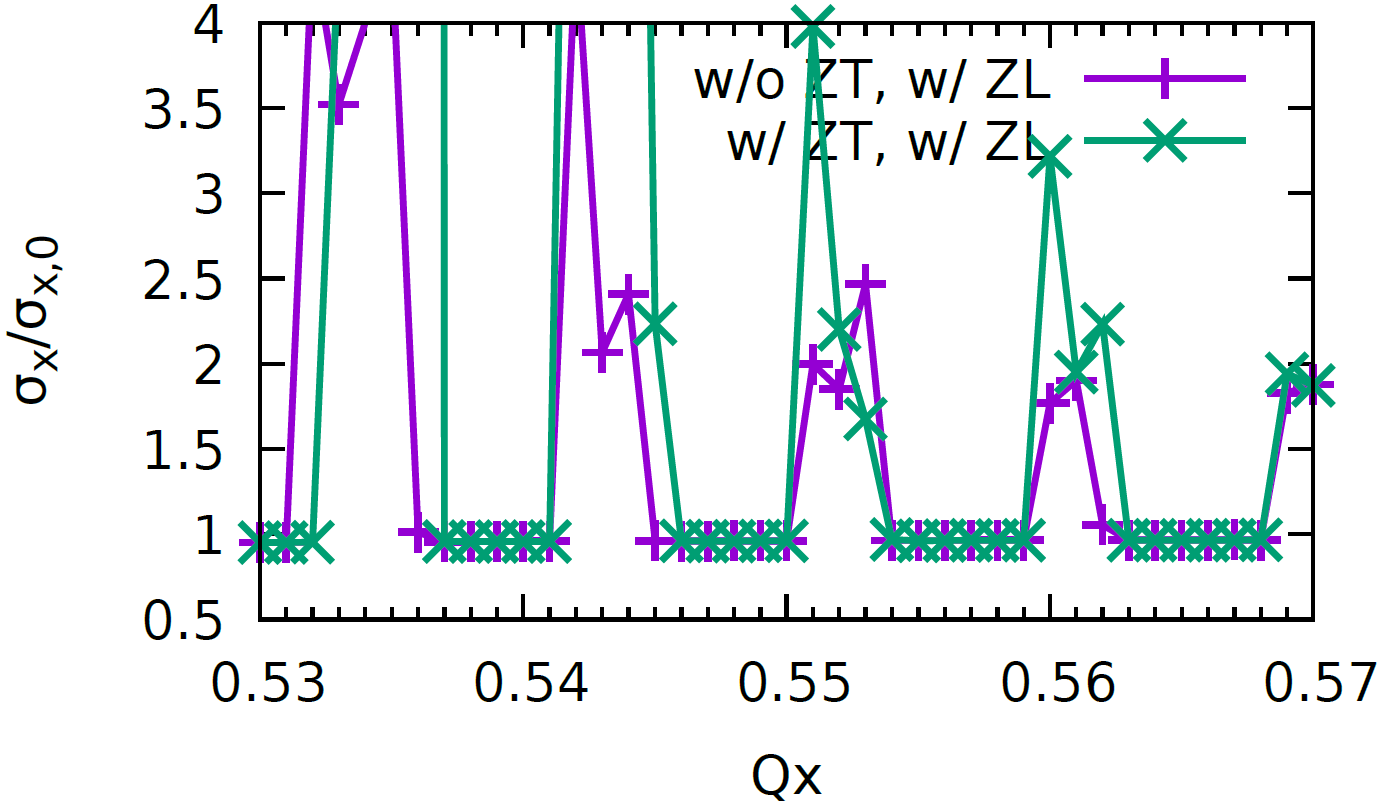 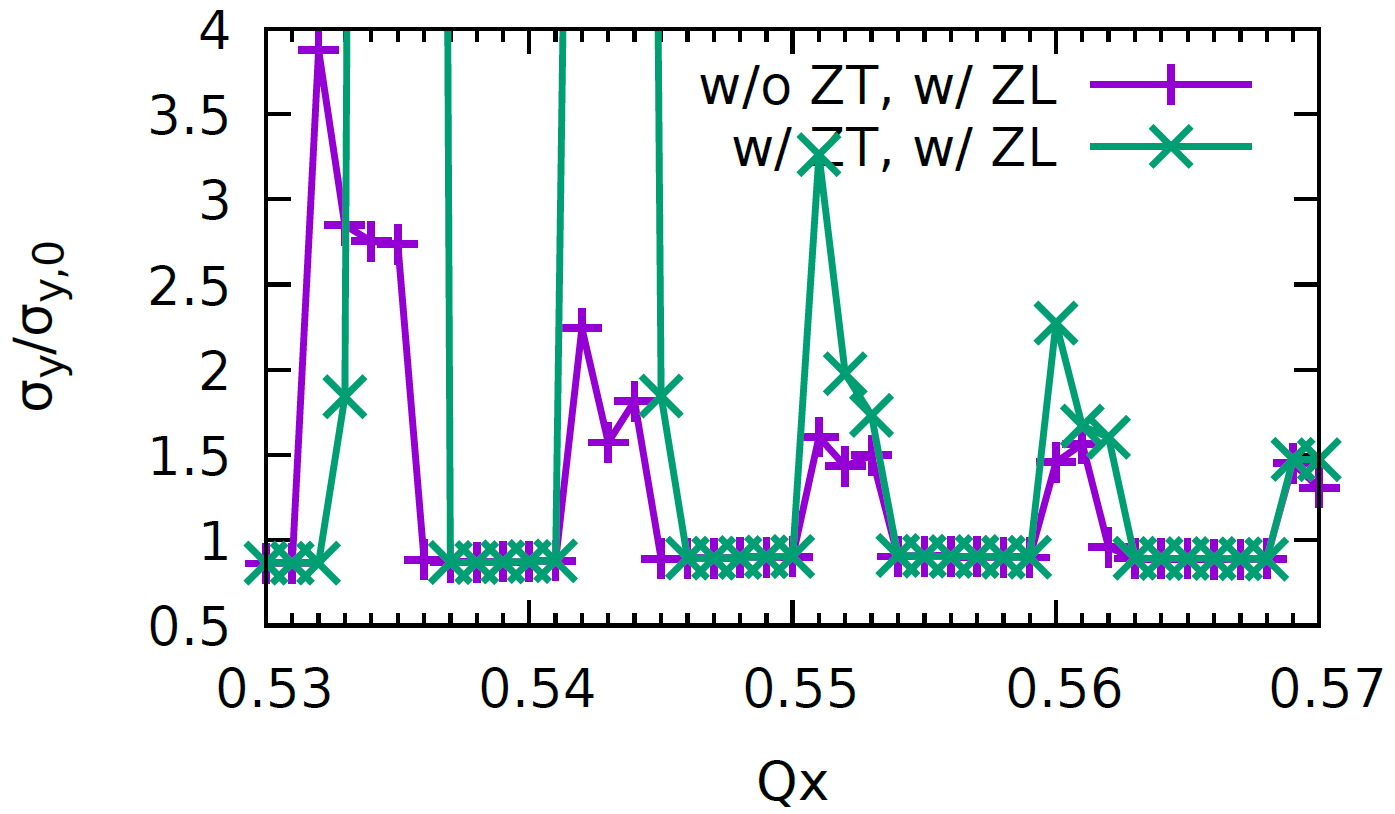 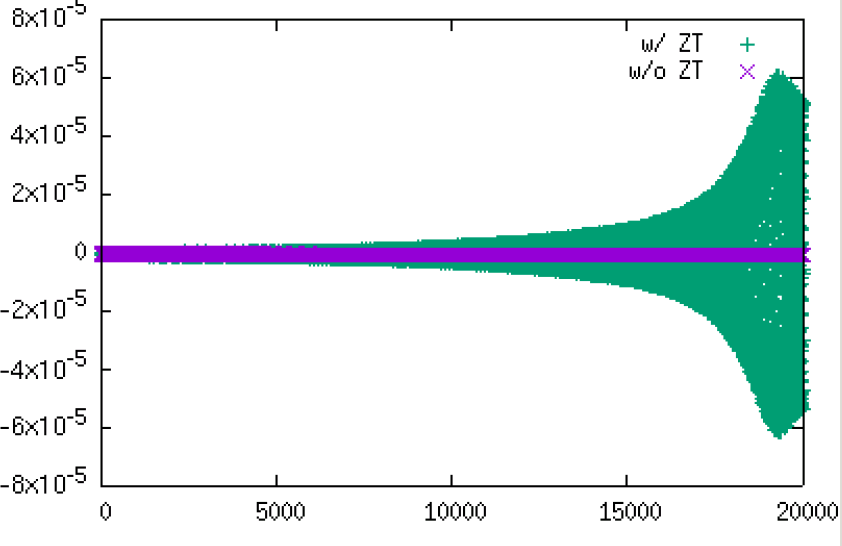 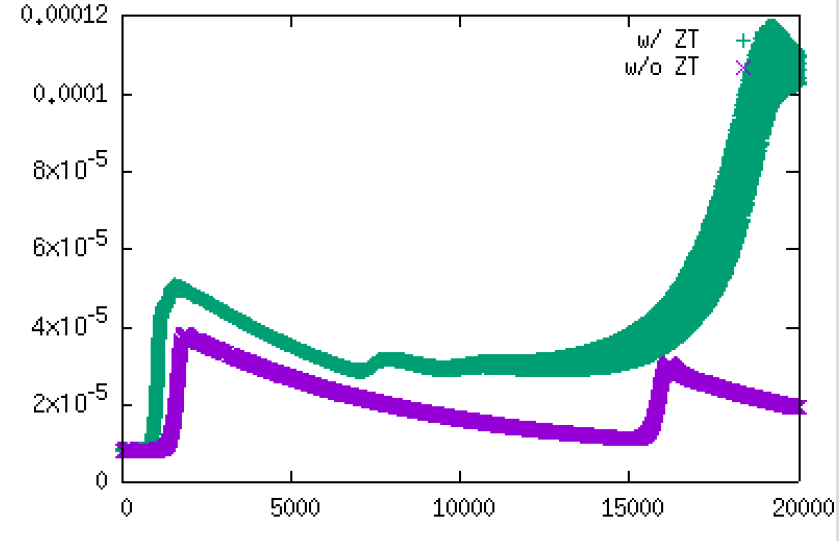 <x> @ Qx=0.544
21
If we double ZT,
FCCee, presented at FCCweek 2022
There does not exist stable tune area
It seems the TMCI instead of X-Z instability dominates
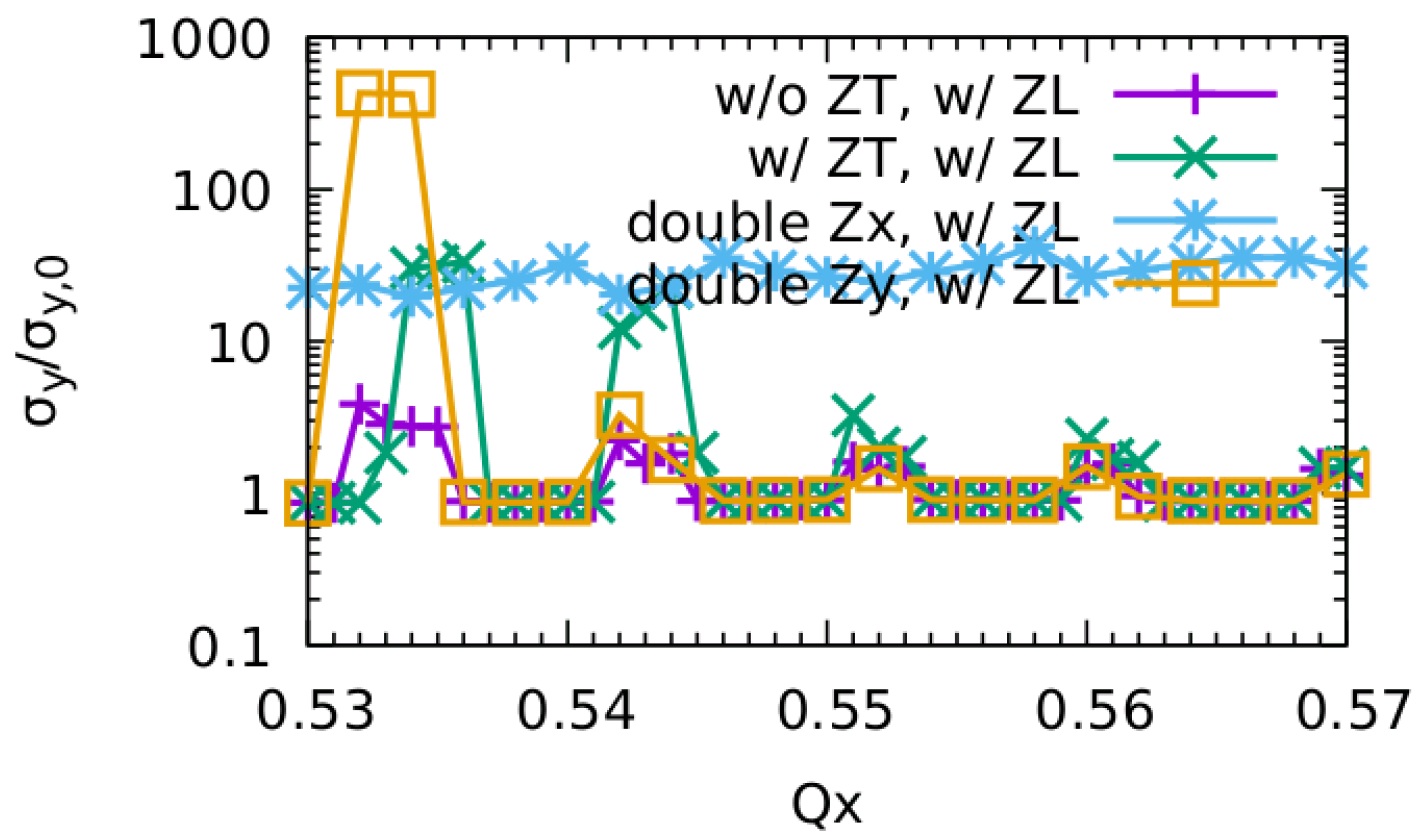 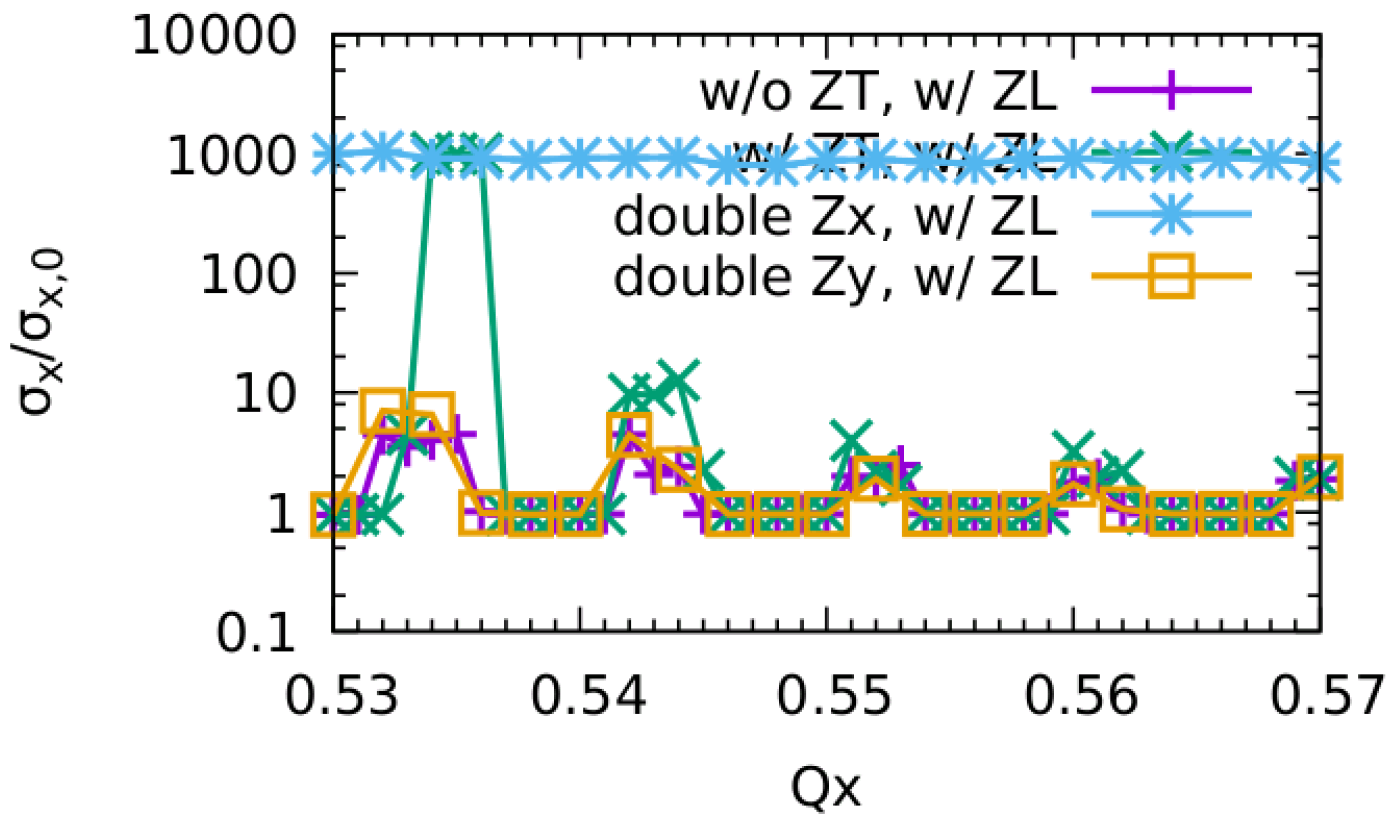 22
SKEKB LER nuy scan
presented at FCCweek 2022
and
SKEKB ITF BB Workgroup meeting
qdzxzyzl/ZL/zxzyzl, scan nuy
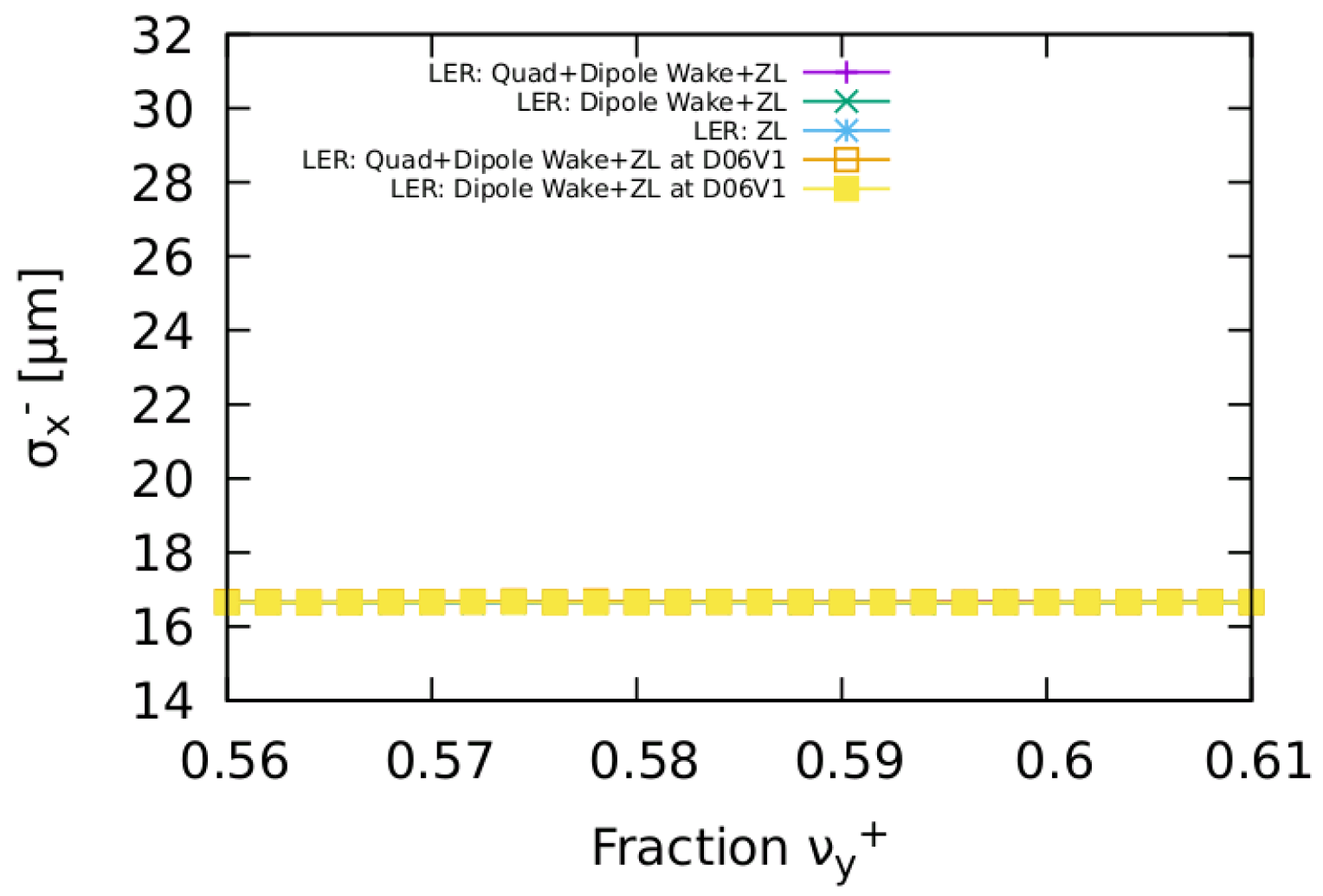 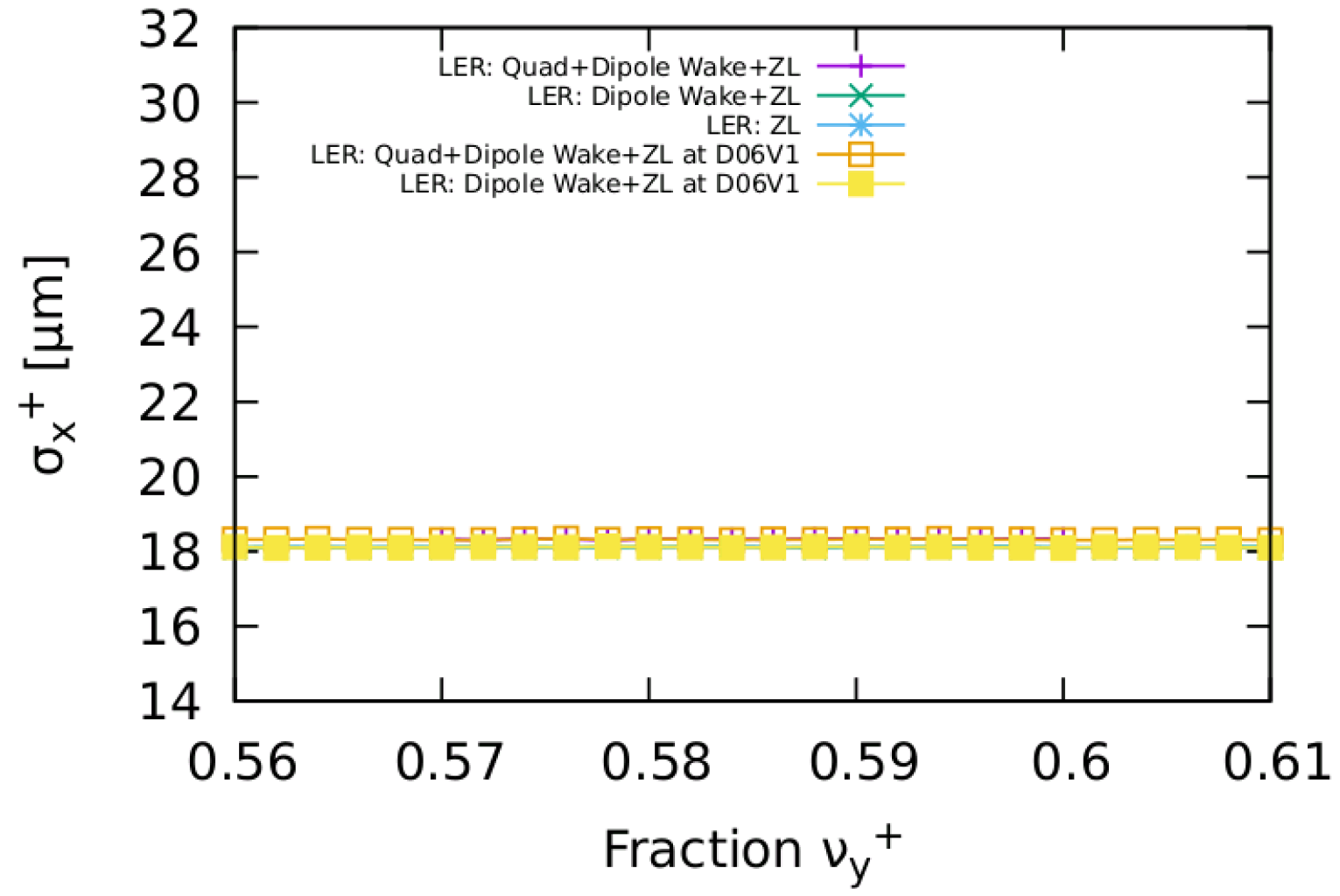 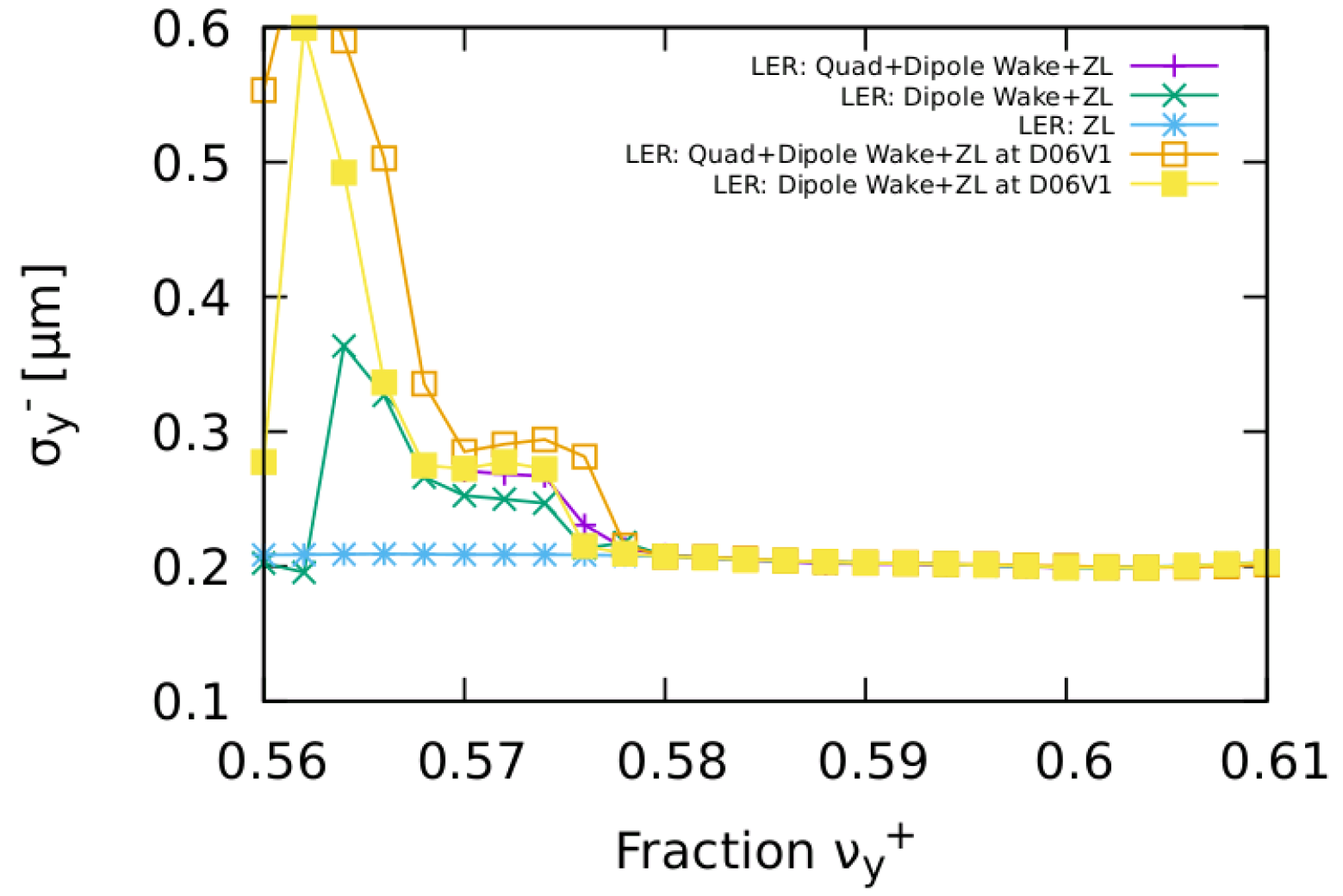 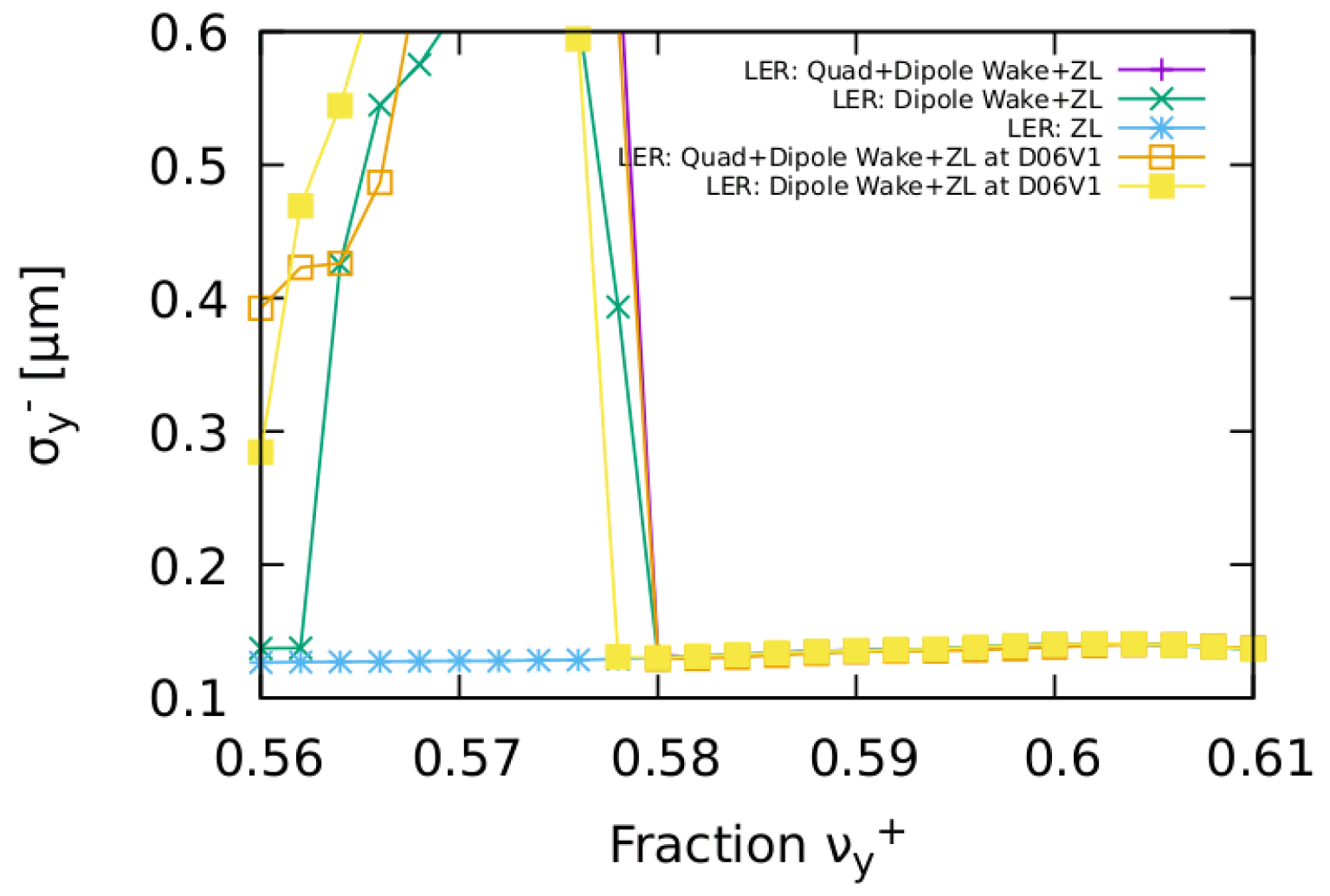 * There exist vertical instability except we only consider longitudinal wake.
* It does not matter that he local transverse is put at IP or D06V1.
23
LER: dipole+quad wake + ZL, HER: ZL
SKEKB
presented at FCCweek 2022
and
SKEKB ITF BB Workgroup meeting
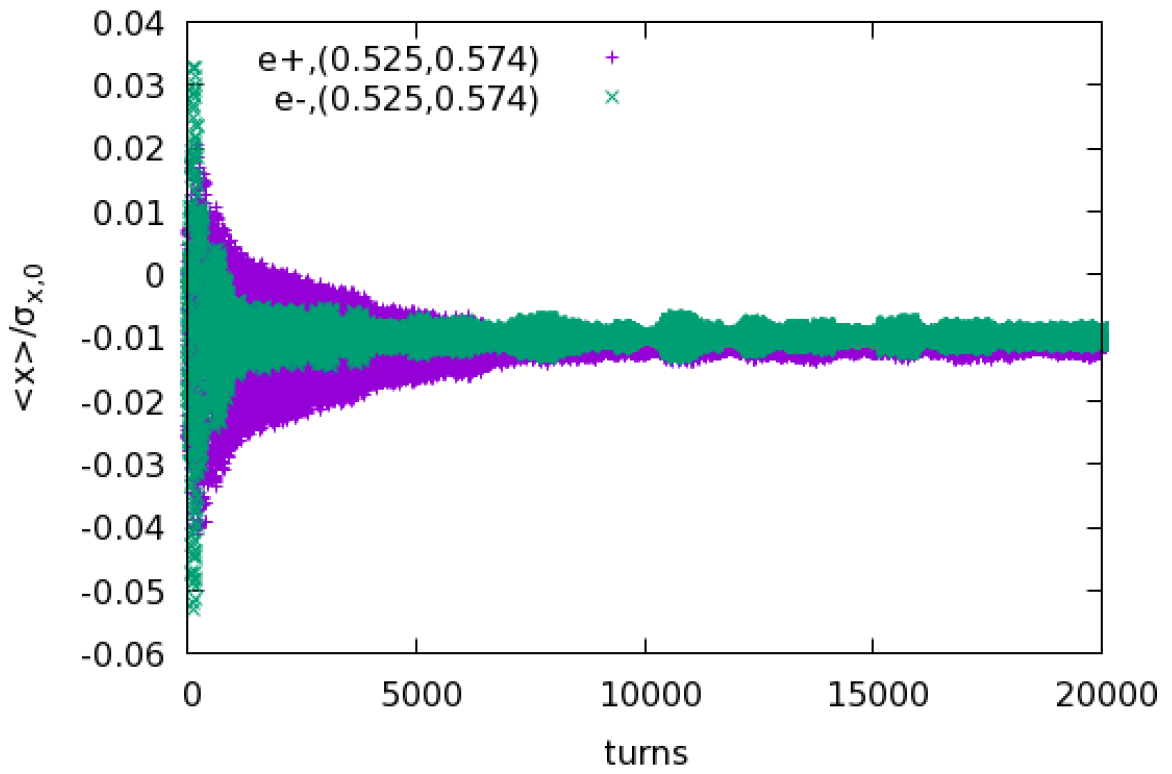 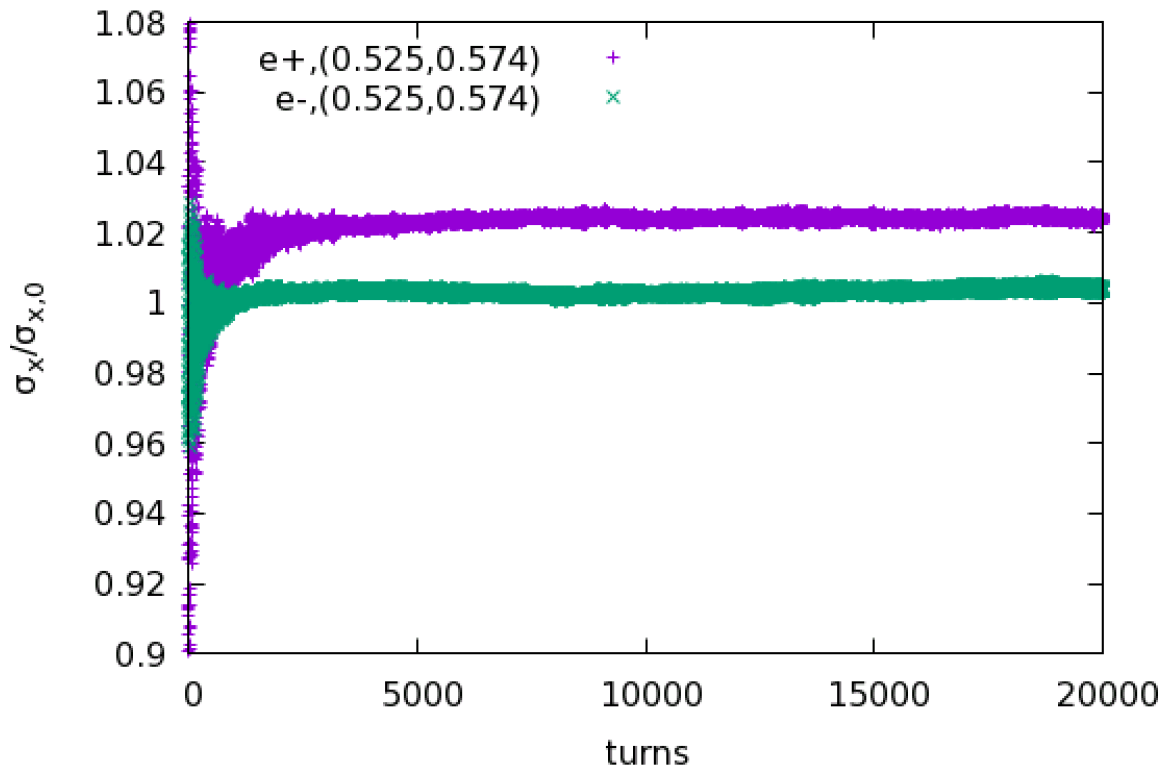 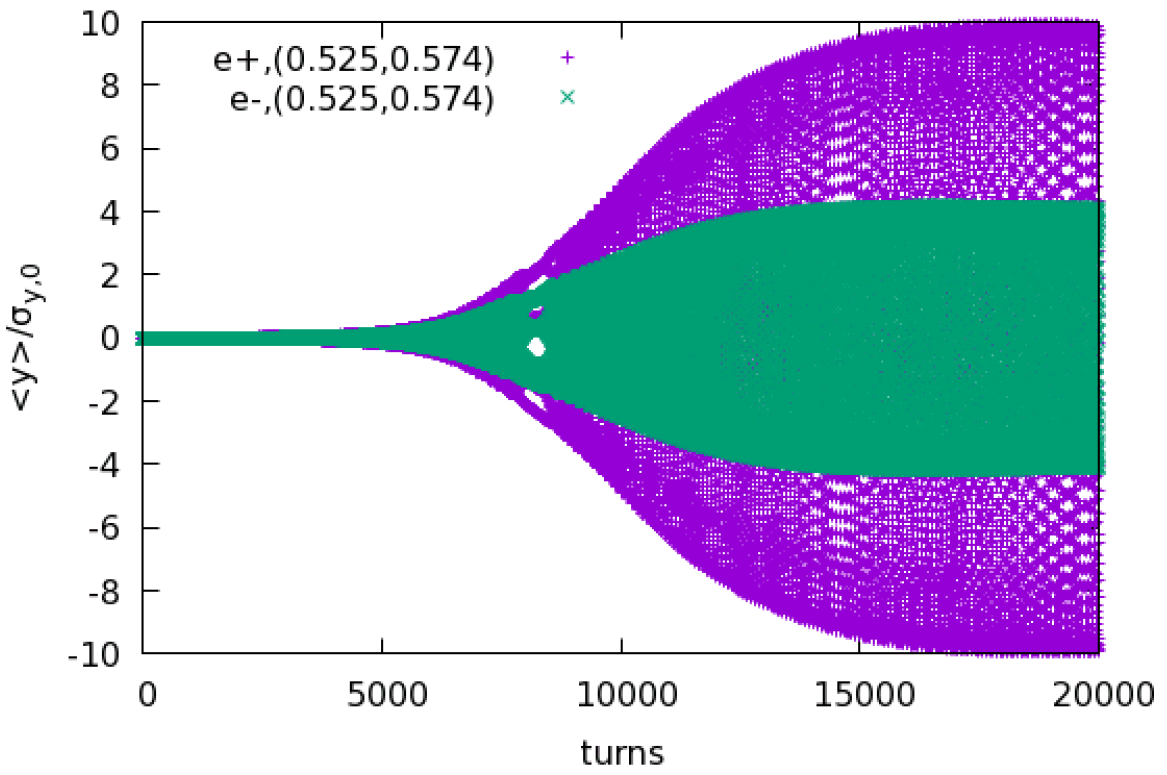 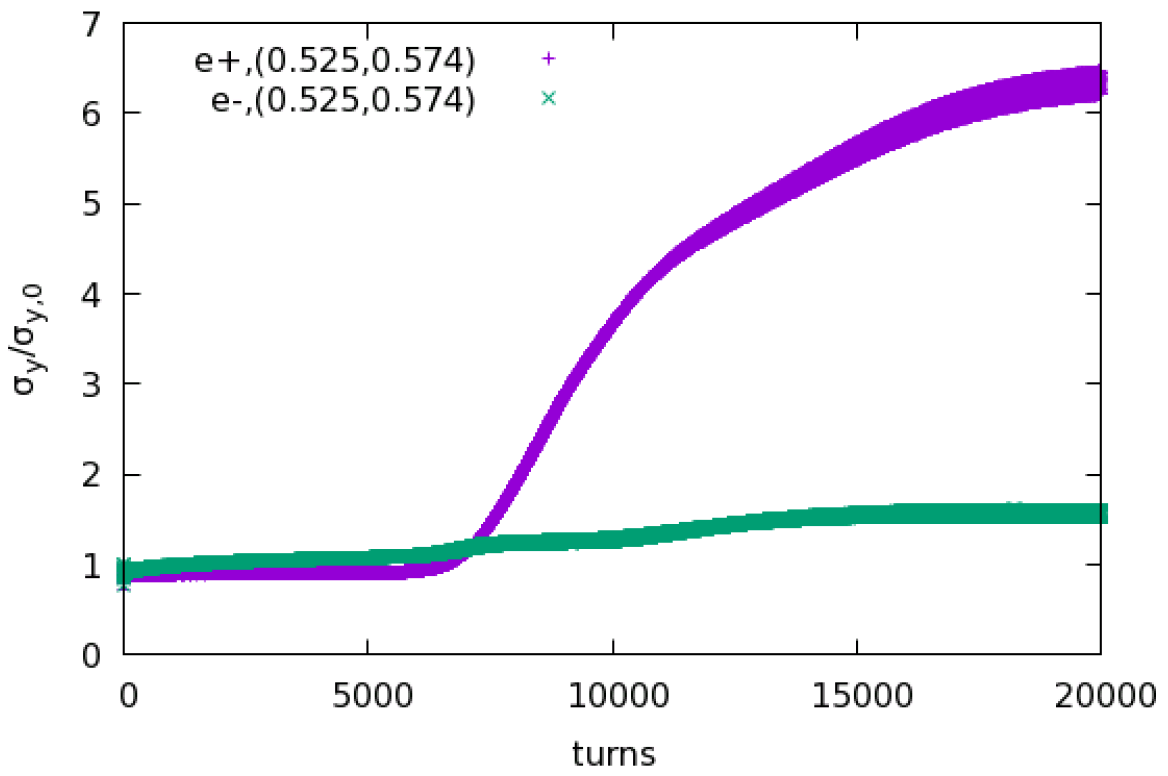 24
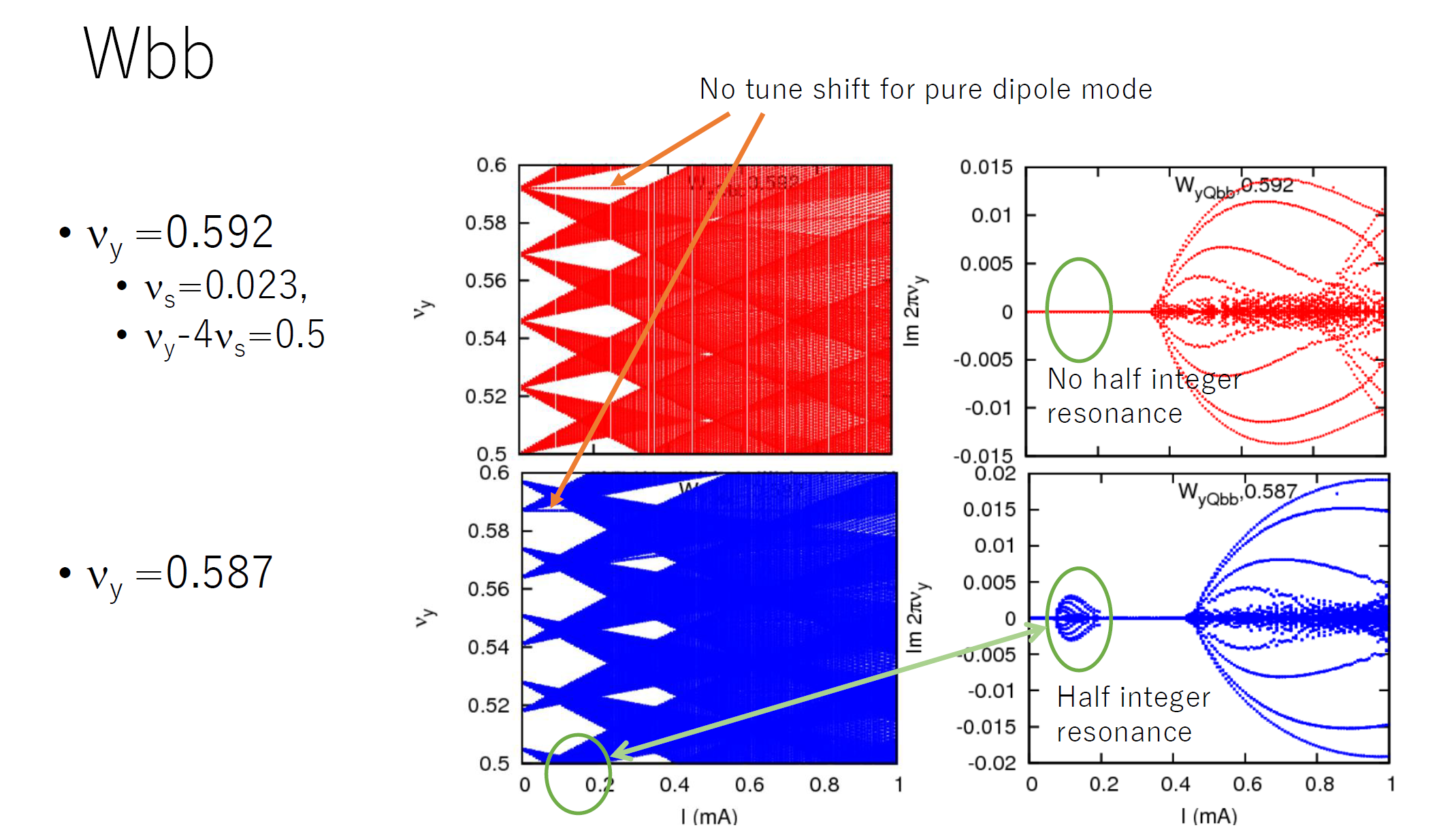 K. Ohmi, BB workgroup meeting, (2022-Jun-30)
Presented at FCCIS Workshop, 2022-Dec
FCCee-Update
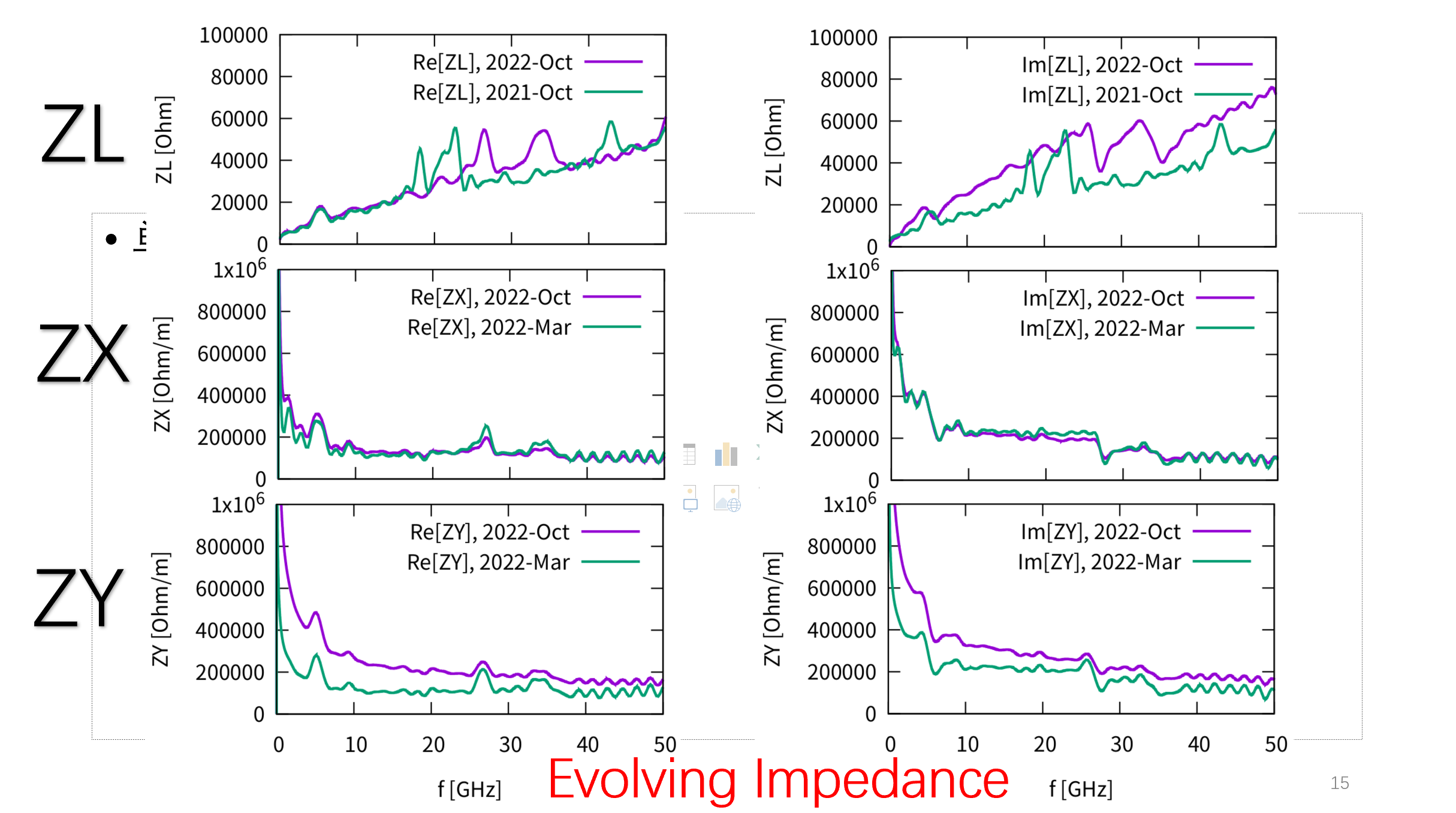 Presented at FCCIS Workshop, 2022-Dec
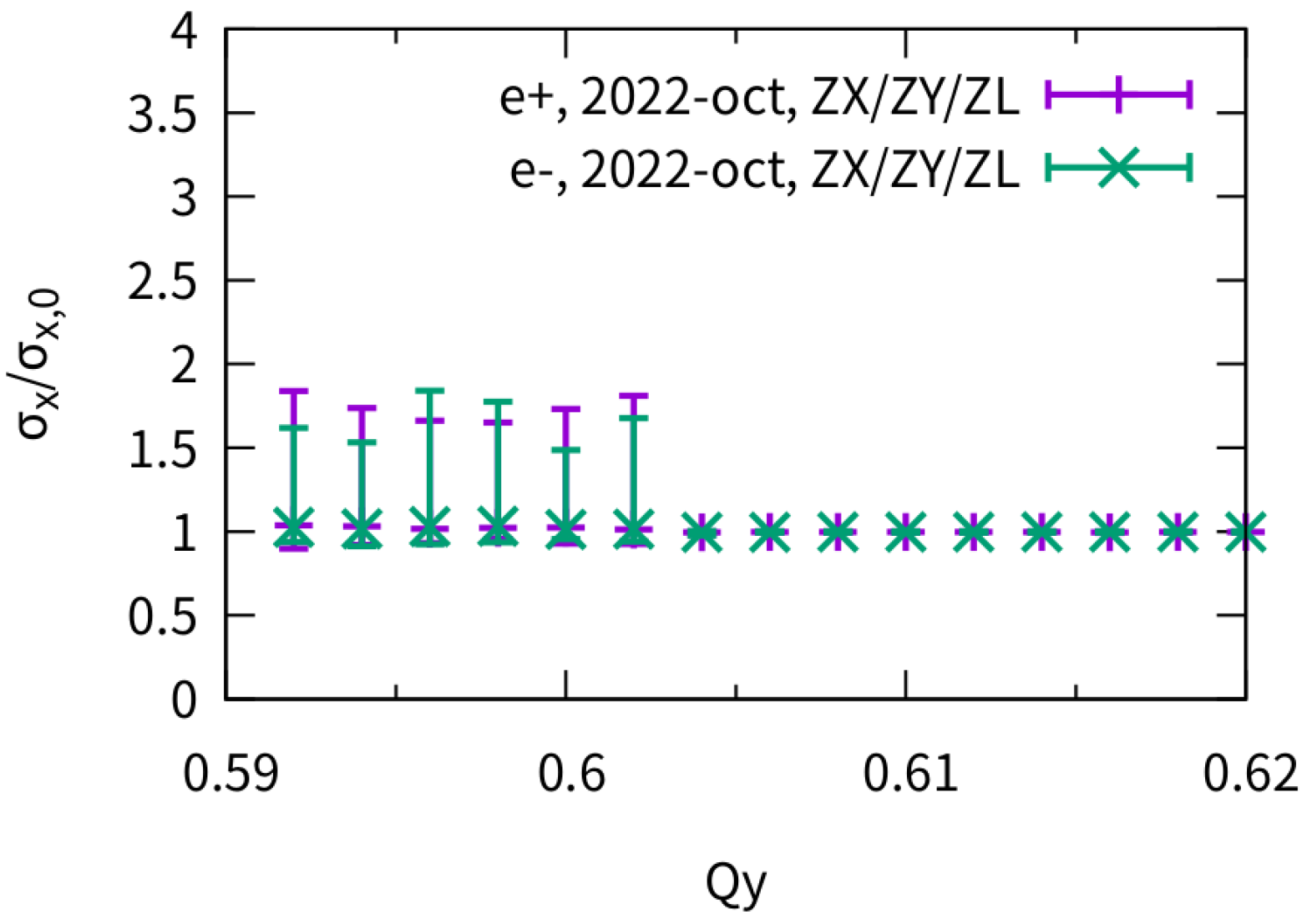 Qx=0.556
Vertical tune scan
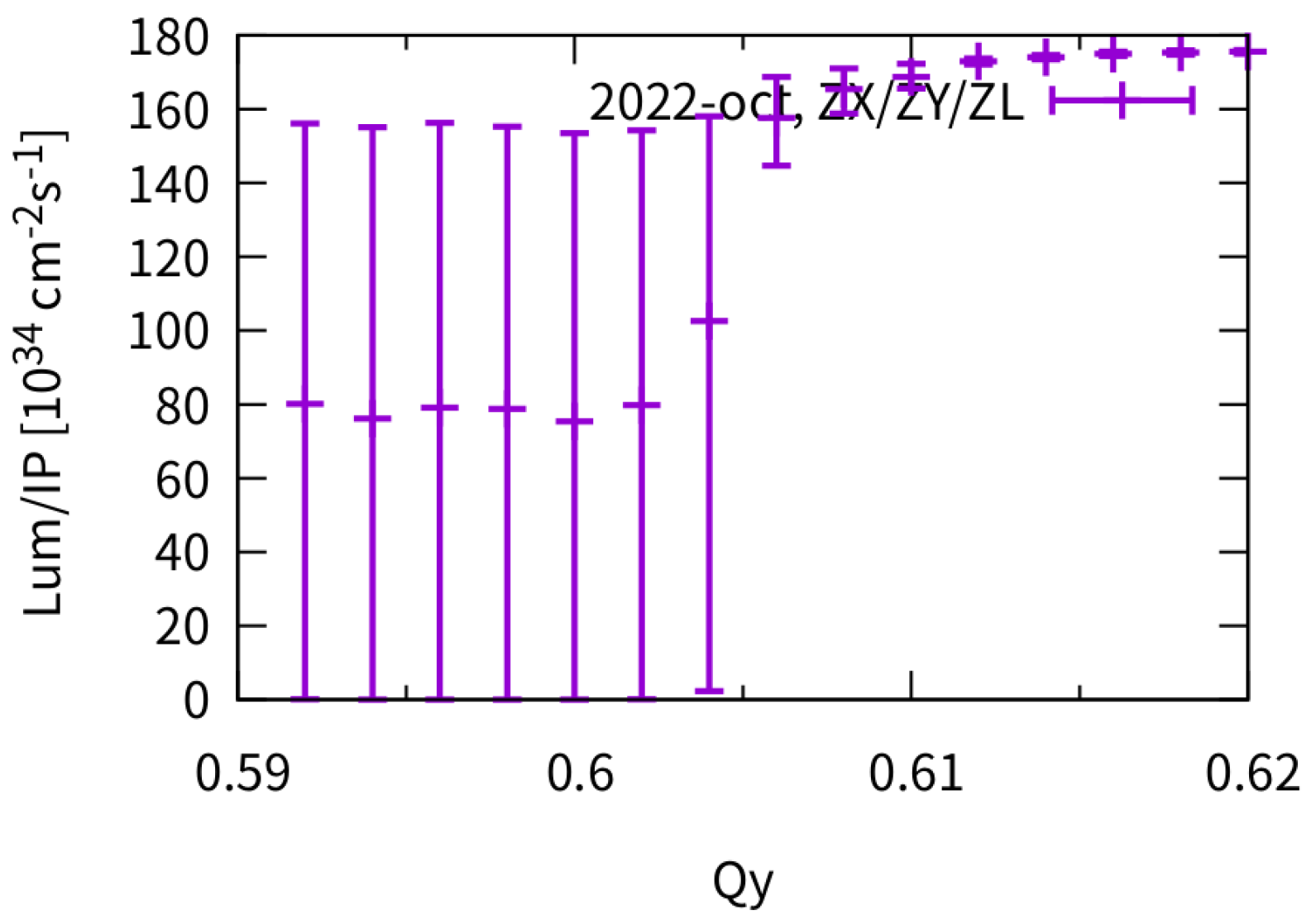 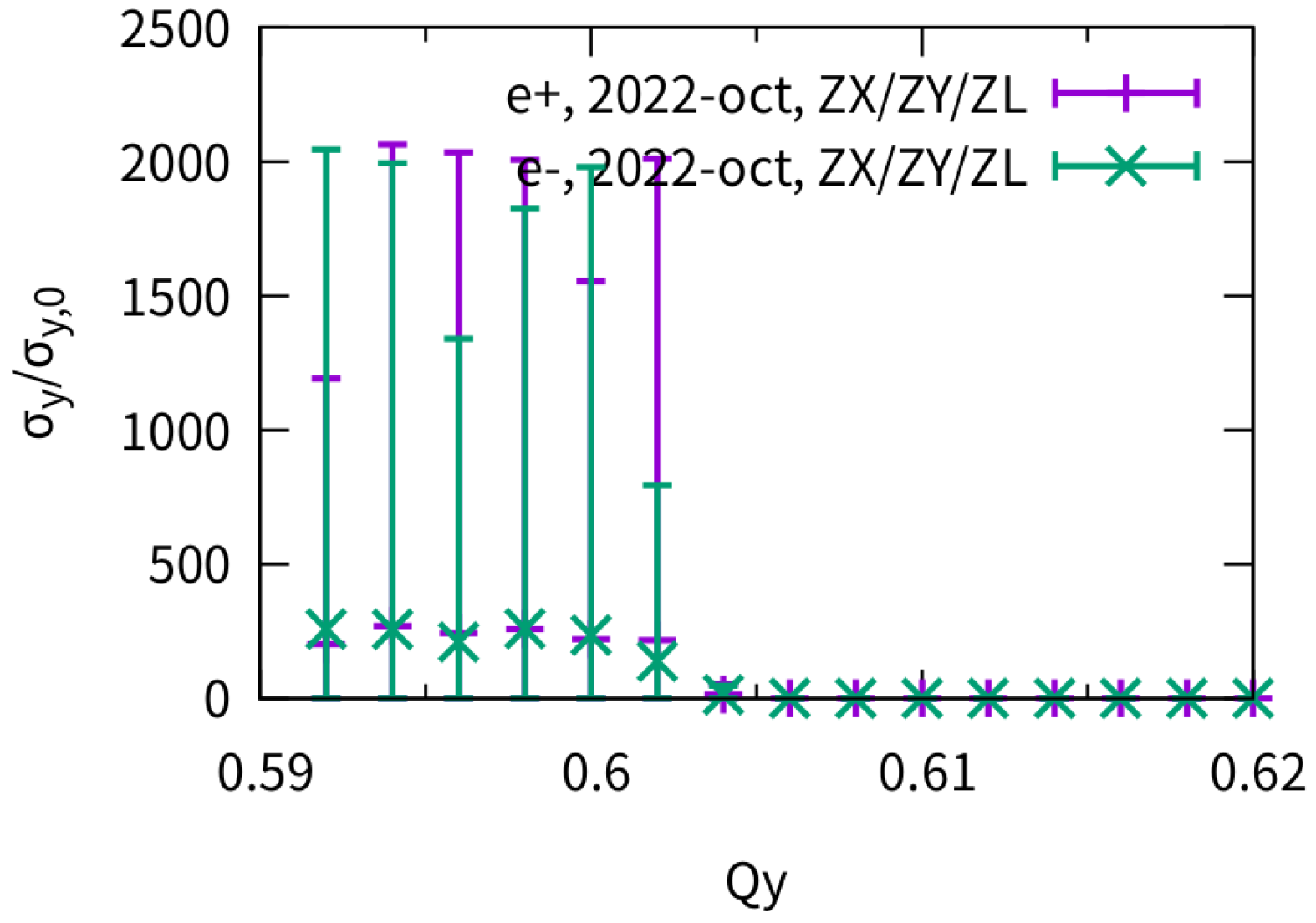 27
Presented at FCCIS Workshop, 2022-Dec
Horizontal scan at different Qy
Qy=0.61
Qy=0.60
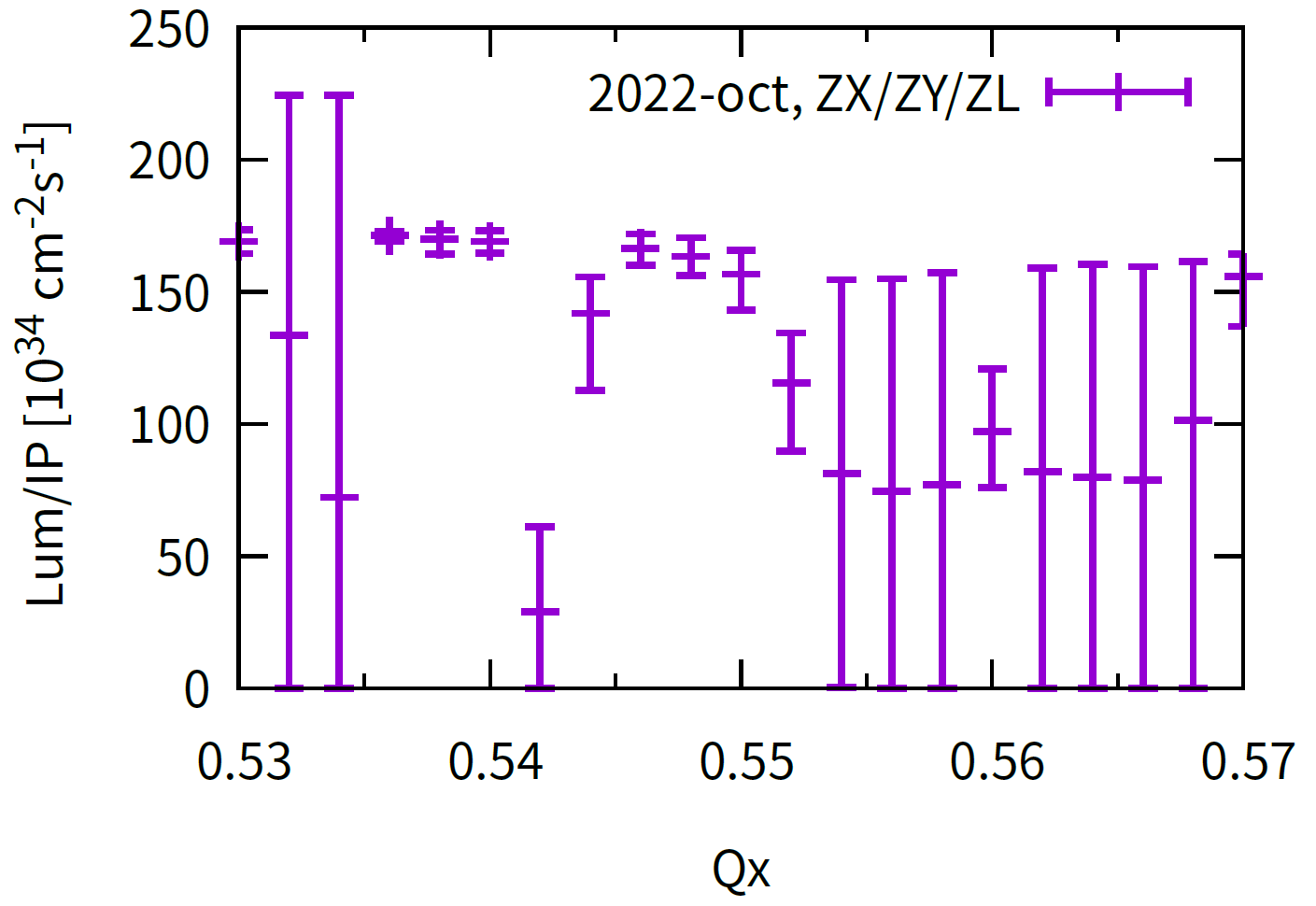 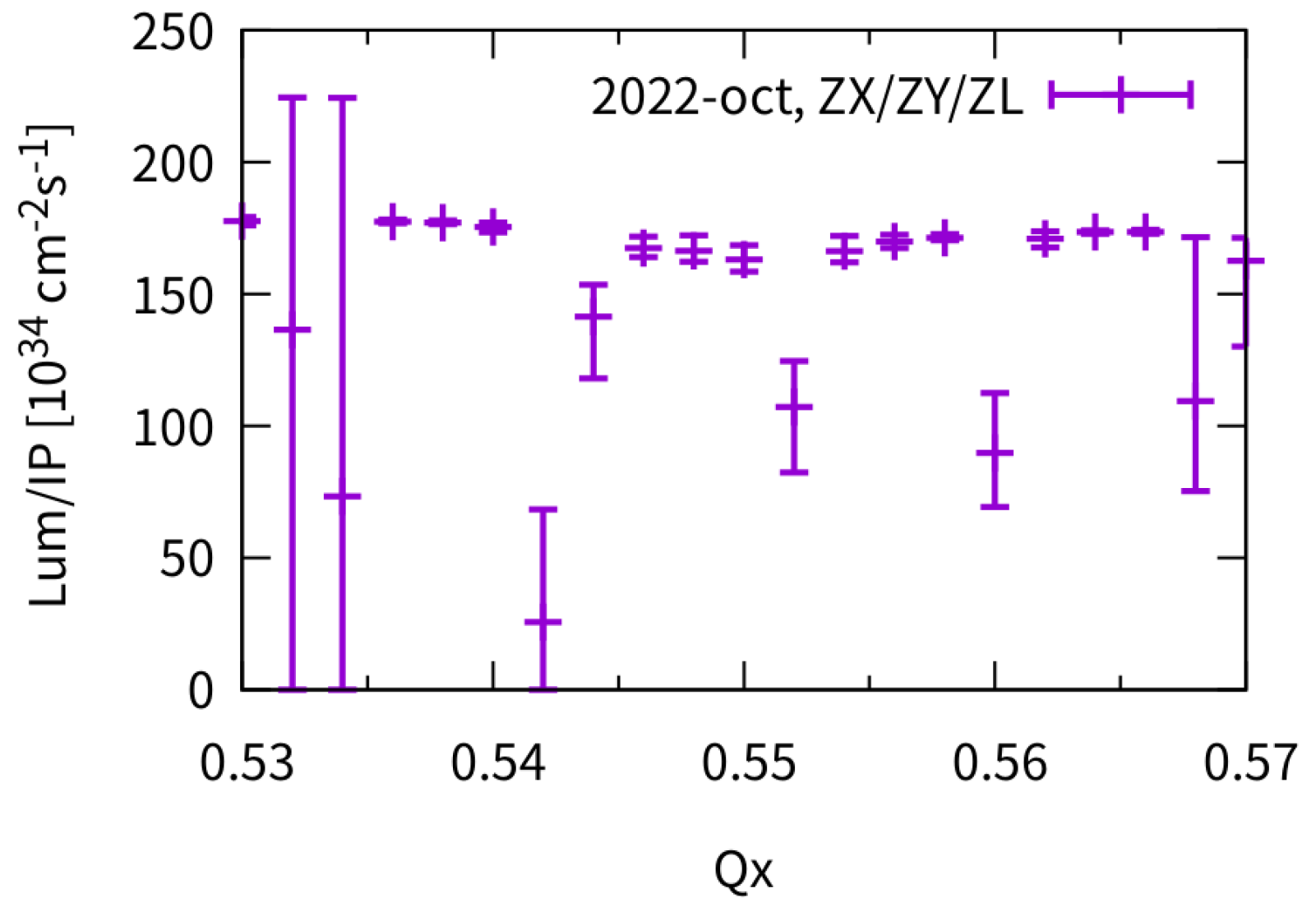 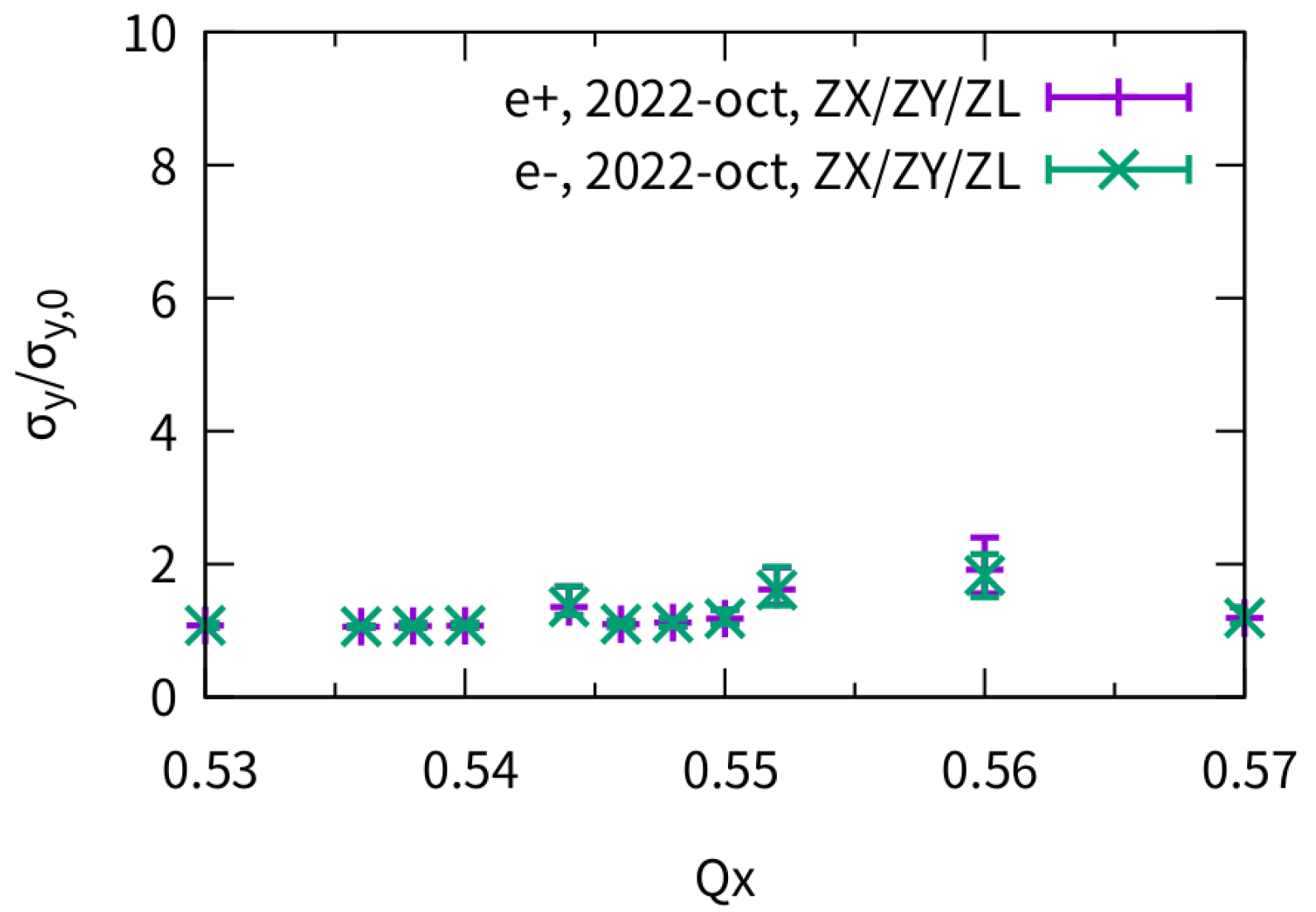 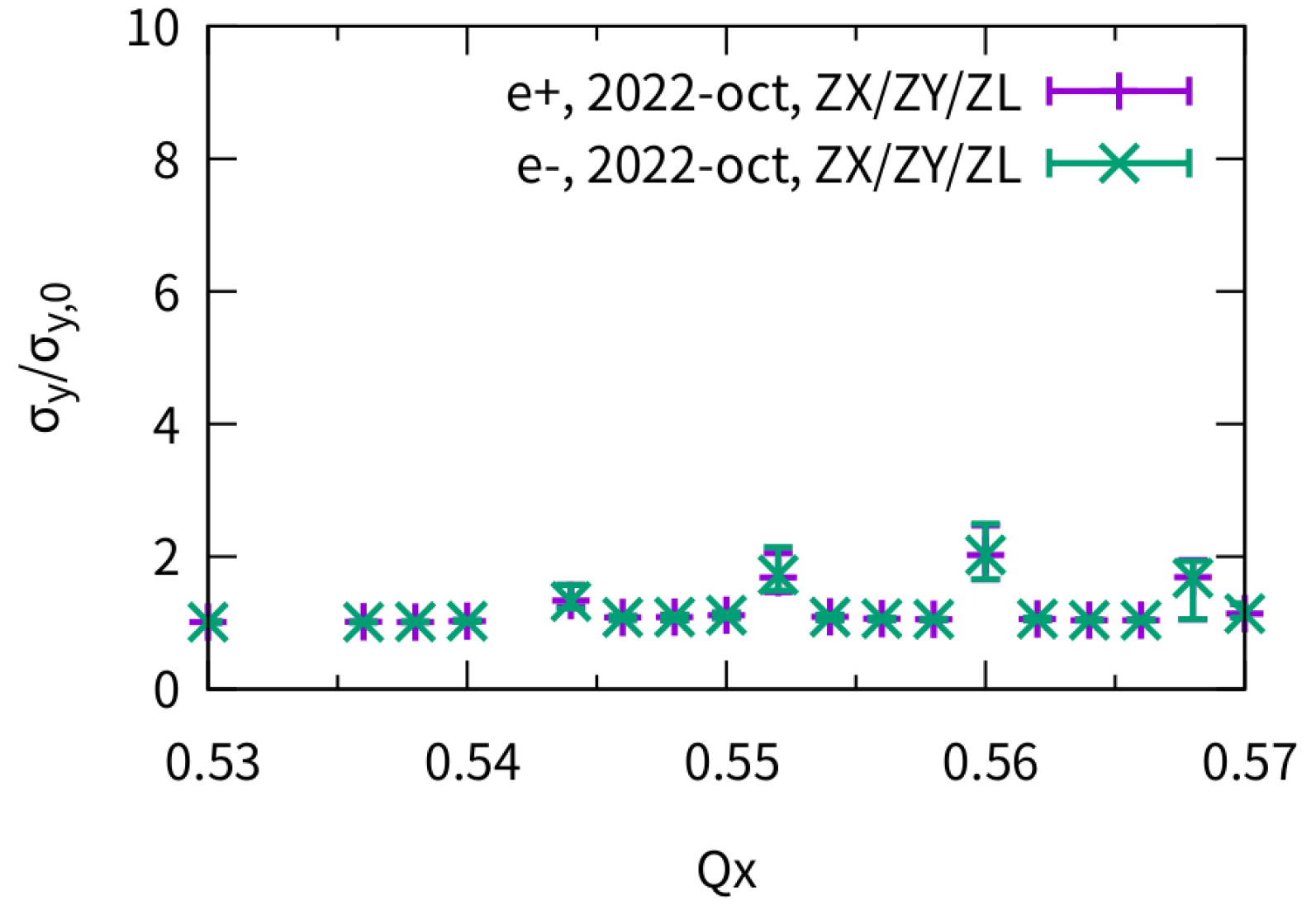 28
CEPC WORKSHOP, 2022-OCT
Behavior at unstable working point
CEPC Only Zx(+ZL) @ Qx=0.562
It has been simulated that w/o BS (but keep same bunch length), the TMCI-like instability would not appear.
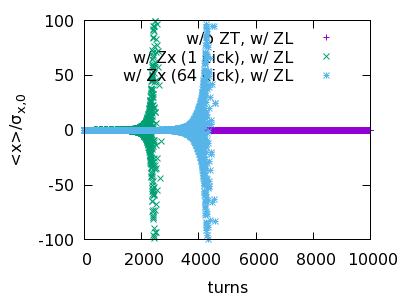 X-Z instability is first excited
Bunch length is shorter
X-TMCI-like instability is then excited
Y is blowup due to stronger beam-beam interaction
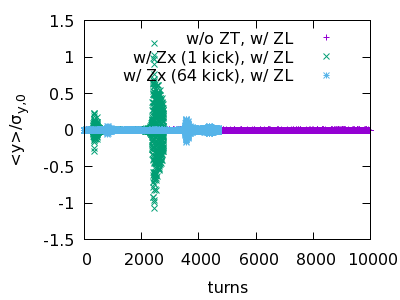 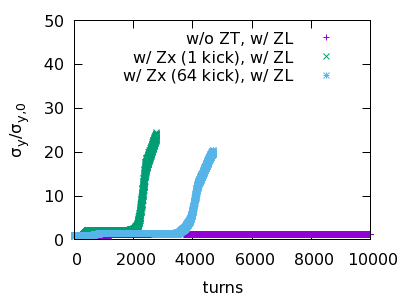 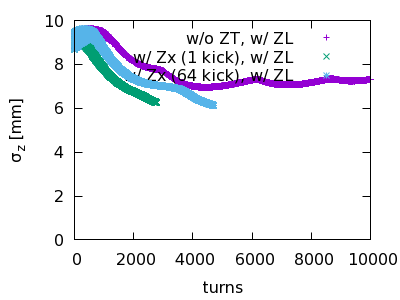 29
CEPC WORKSHOP, 2022-OCT
It has been simulated that w/o BS (but keep same bunch length), the X-Z instability would not appear.
Behavior at unstable working point
CEPC Only Zy(+ZL) Qx=0.567
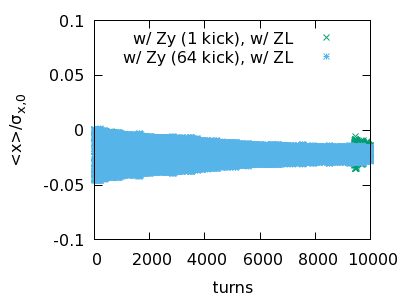 Y-TMCI-like instability is first excited
Bunch length is shorter
X-Z instability is excited
Stronger Y  blowup due to strong beam-beam
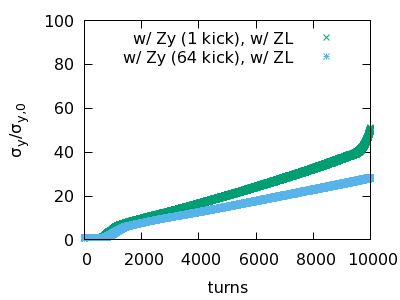 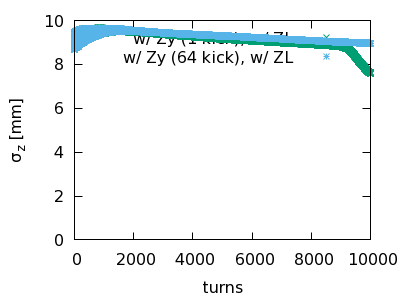 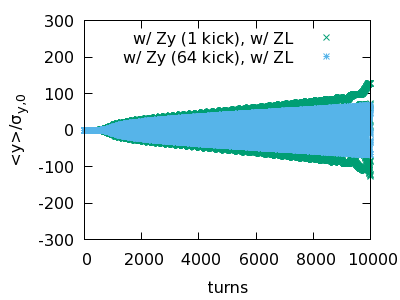 30
CEPC WORKSHOP, 2022-OCT
Qy’~10 could help suppress the strong TMCI-like instability induced by BB+ZT
ZX+ZY+ZL, Qx=0.567
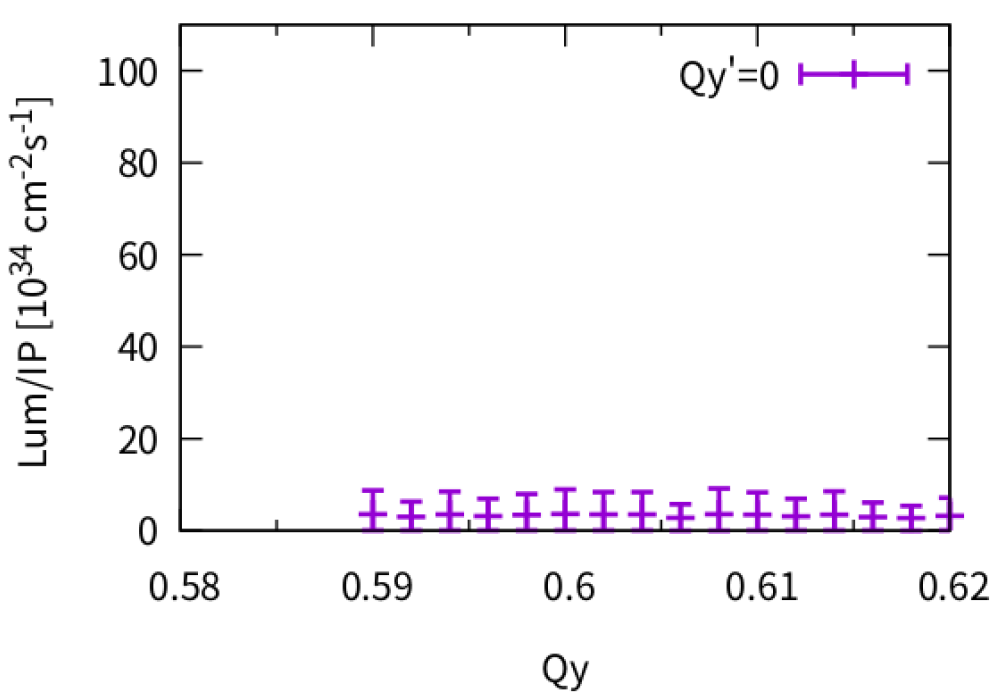 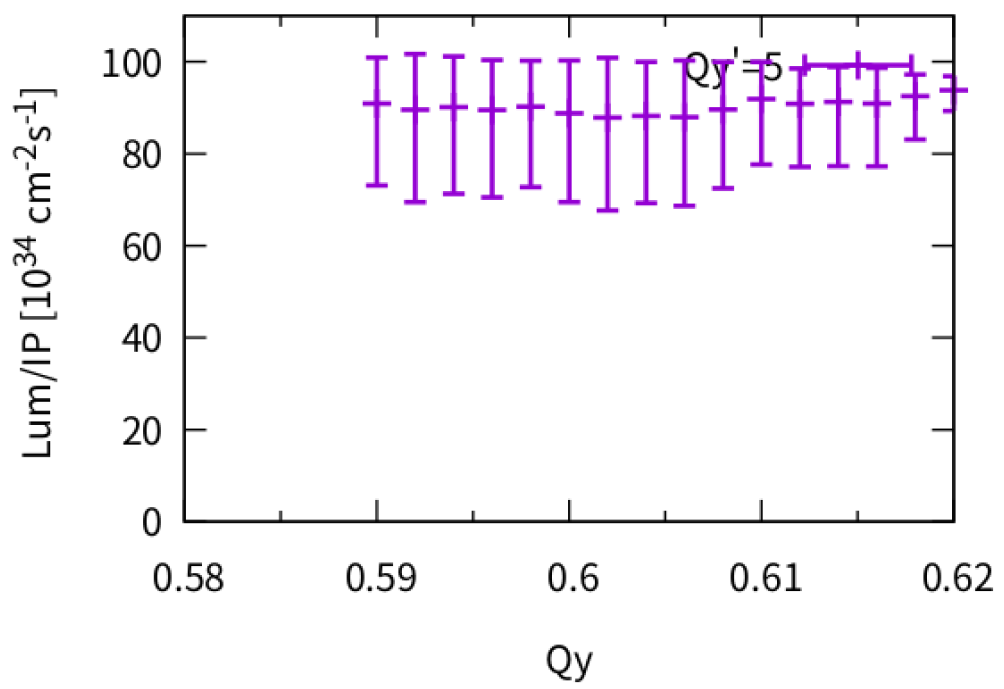 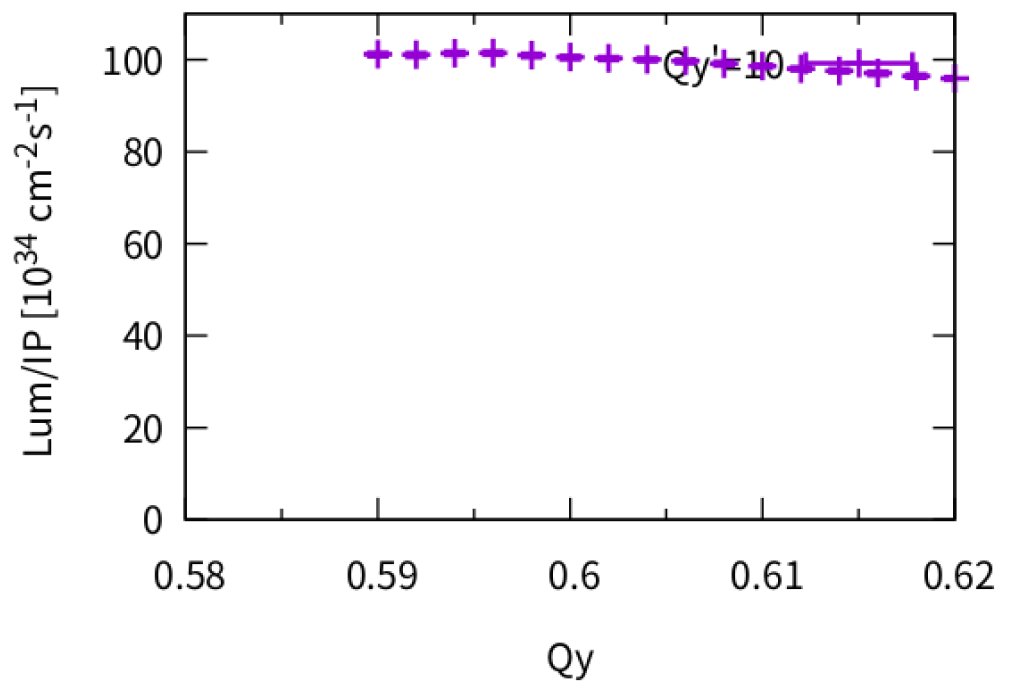 Qy’=0
Qy’=5
Qy’=10
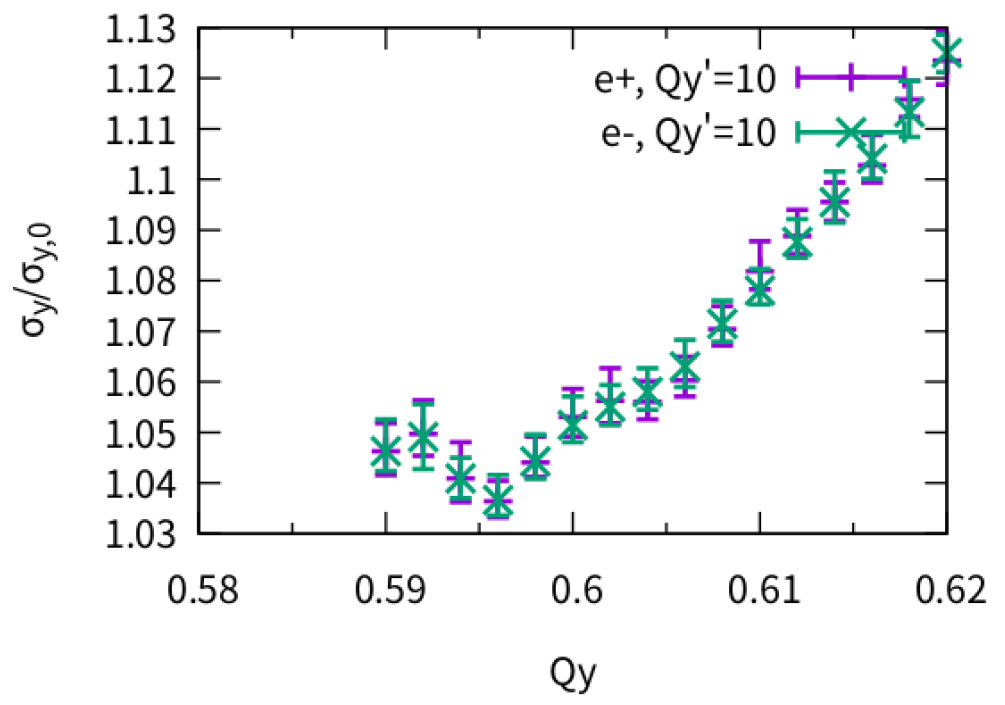 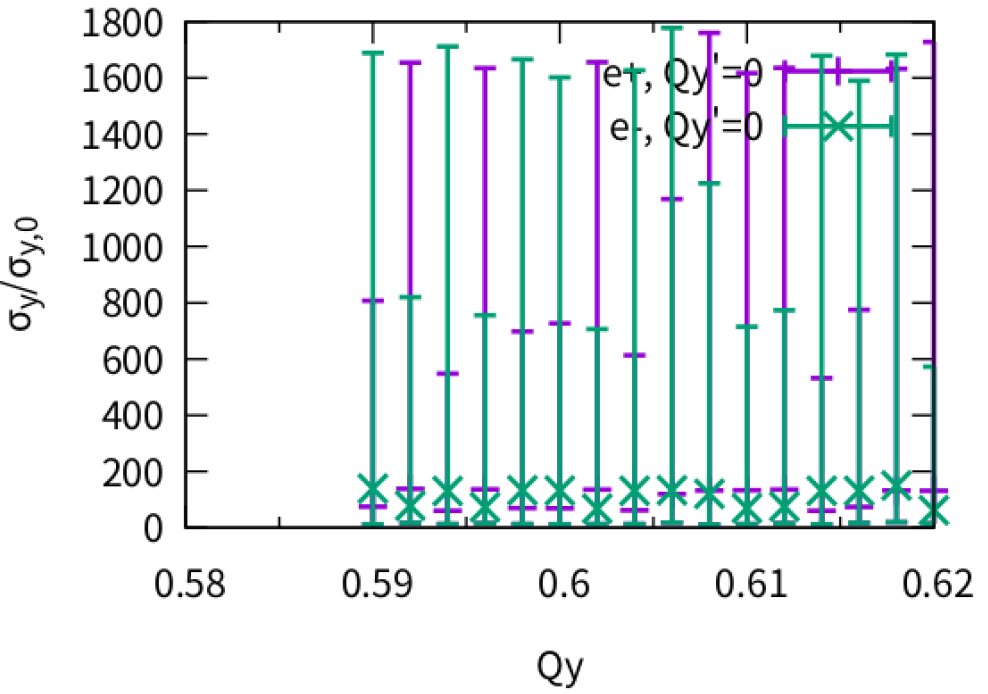 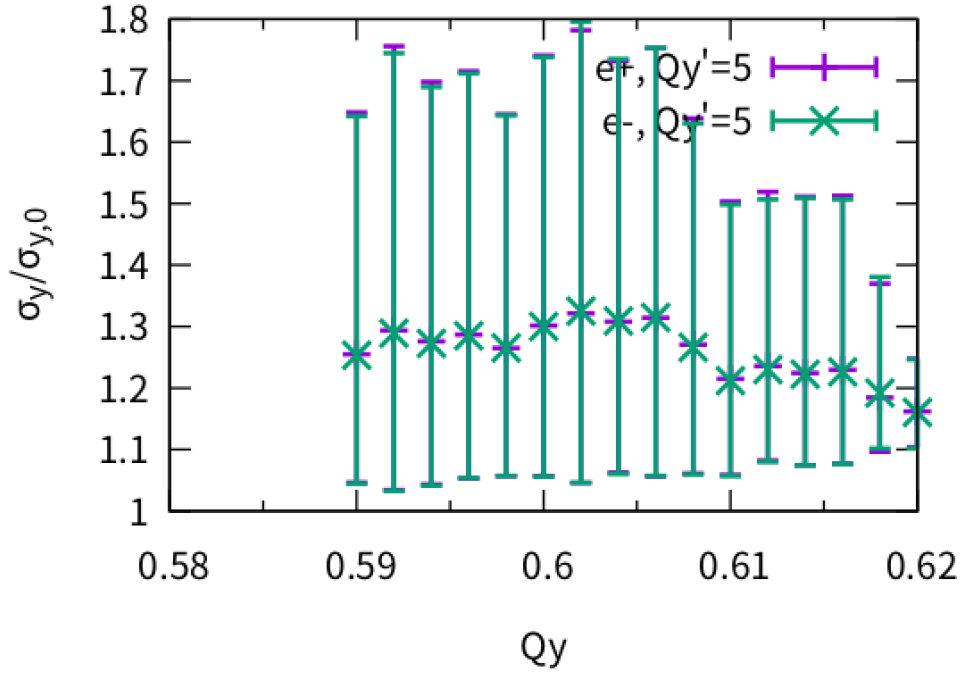 31
CEPC WORKSHOP, 2022-OCT
Qy Difference > 0.01 could help suppress instability with Qy’=5
Thanks: K. Oide, K. Ohmi
Effect of different vertical tune (Qy+=0.610)
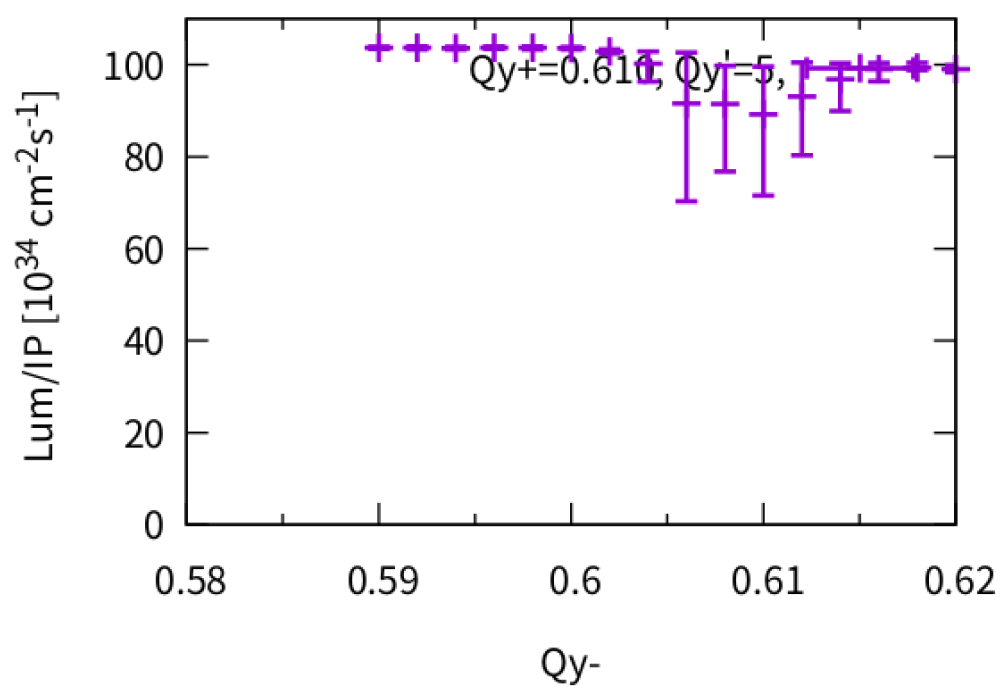 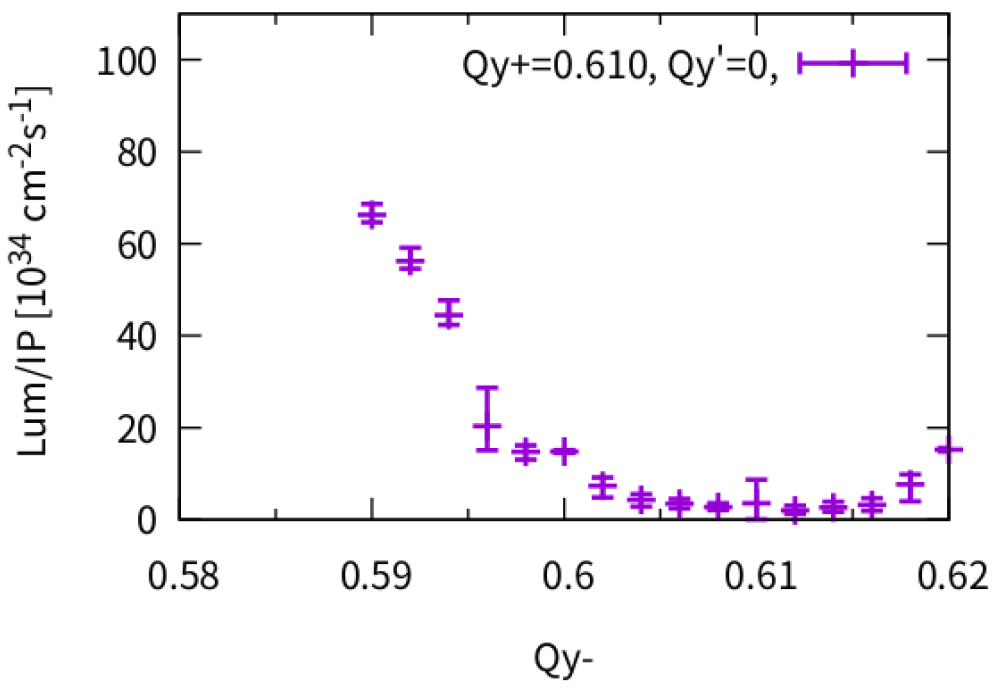 Qy’=0
Qy’=5
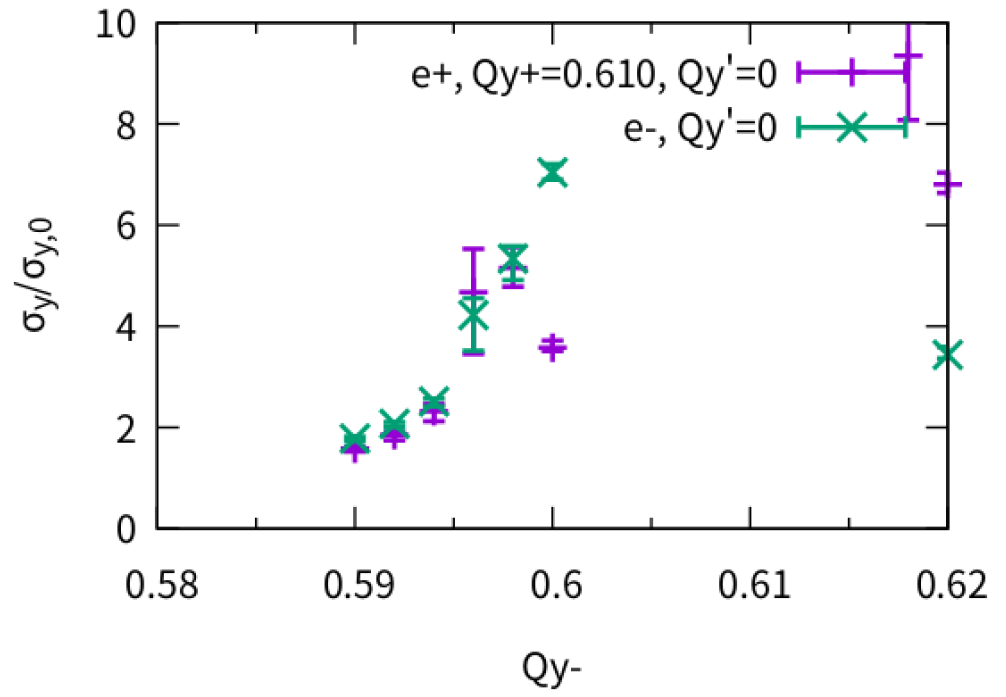 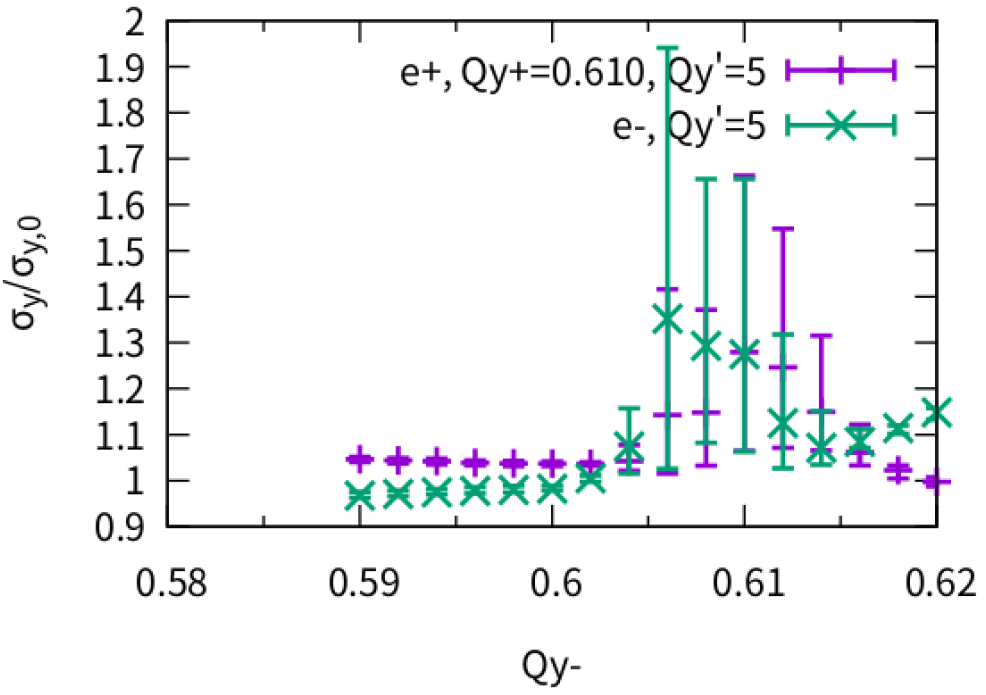 32
CEPC WORKSHOP, 2022-OCT
Different Horizontal tune
Asymmetric
Symmetric
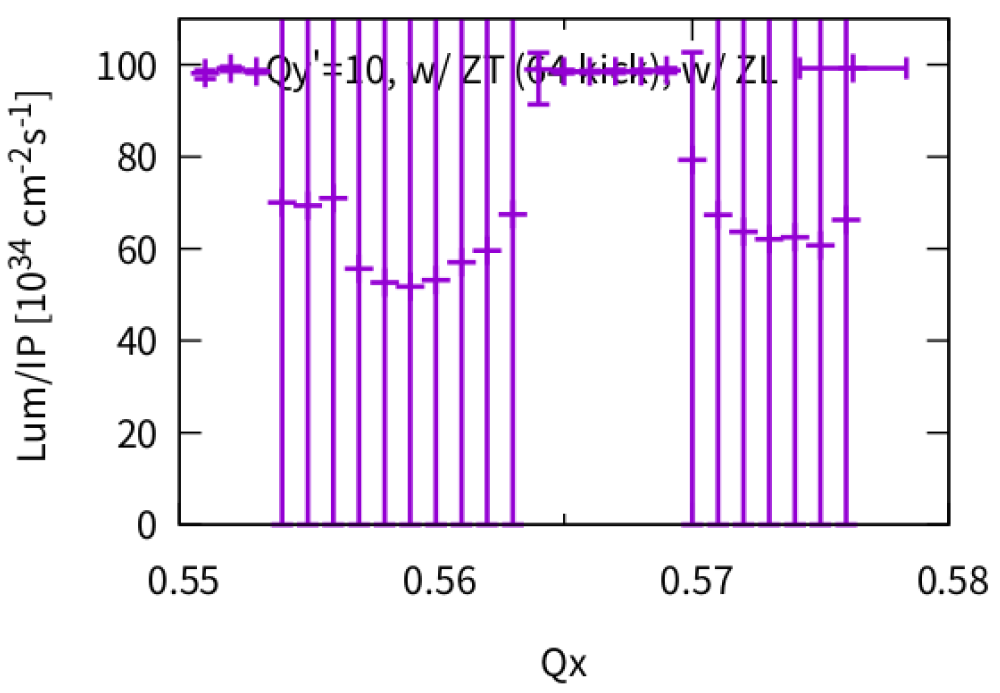 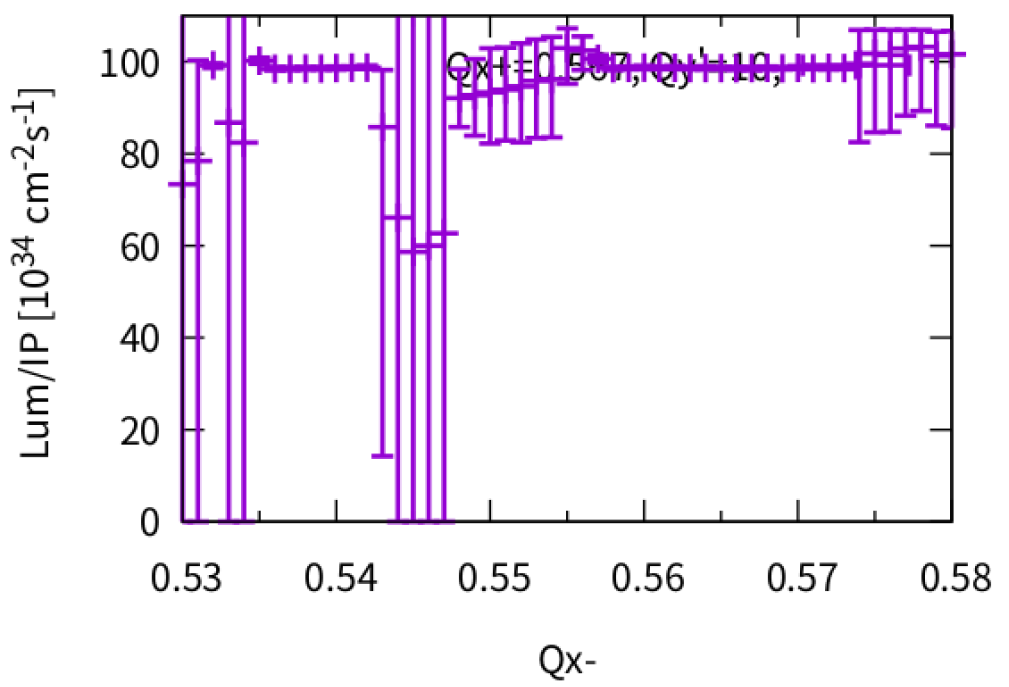 Qx+=0.567
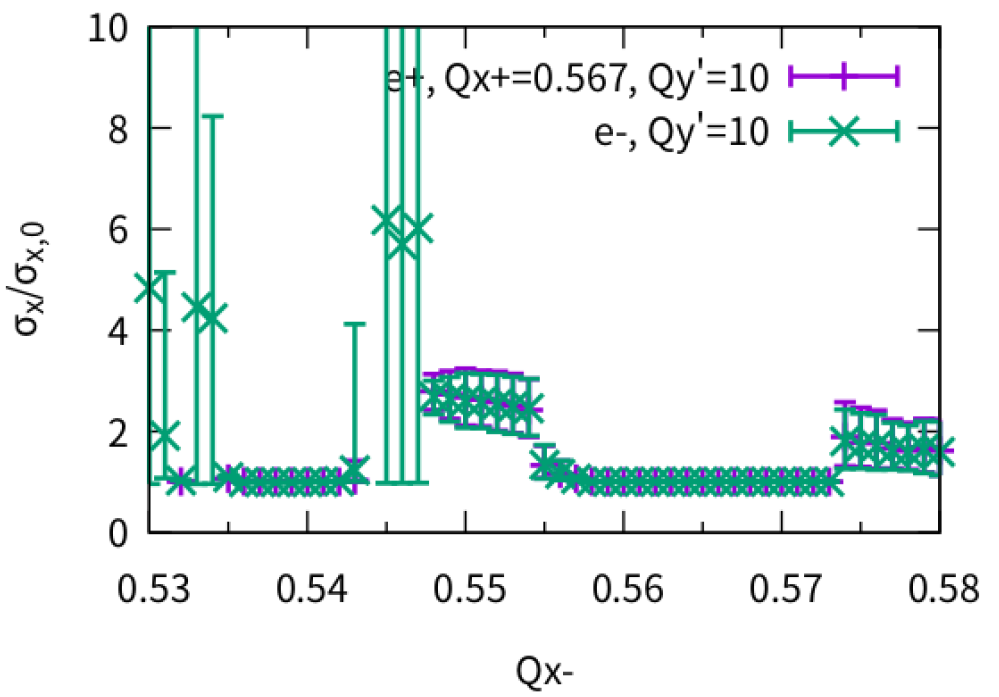 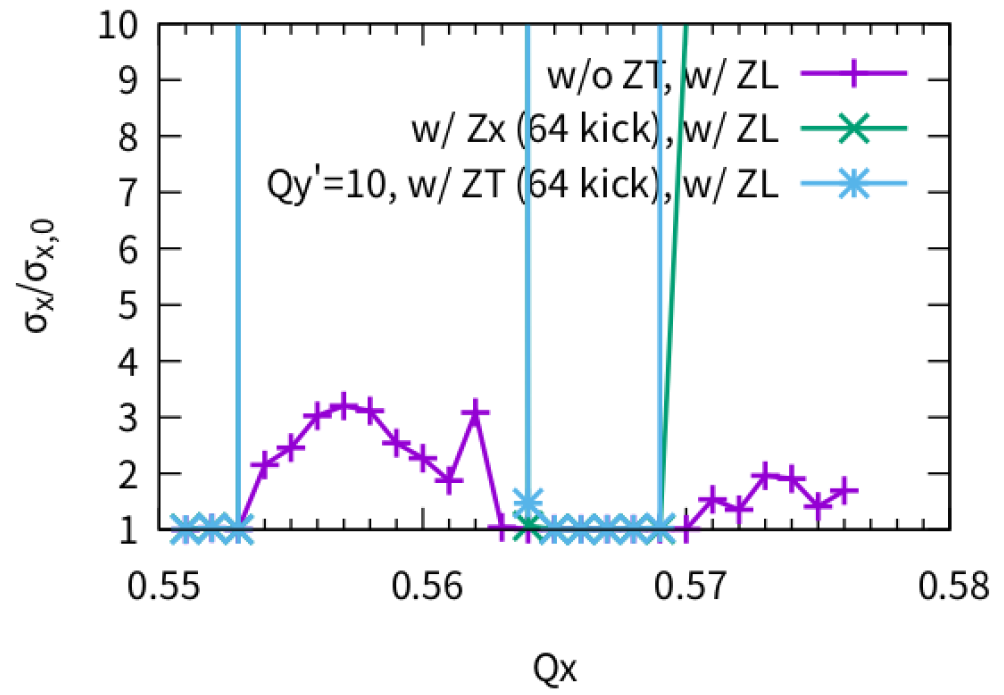 33
Mini-workshop on impedance modeling and impedance effects at SuperKEKB and future colliders, 2022-Dec
Some analysis results of mitigation method
Symmetrical tunes
Asymmetrical tunes
Vertical Chromaticity
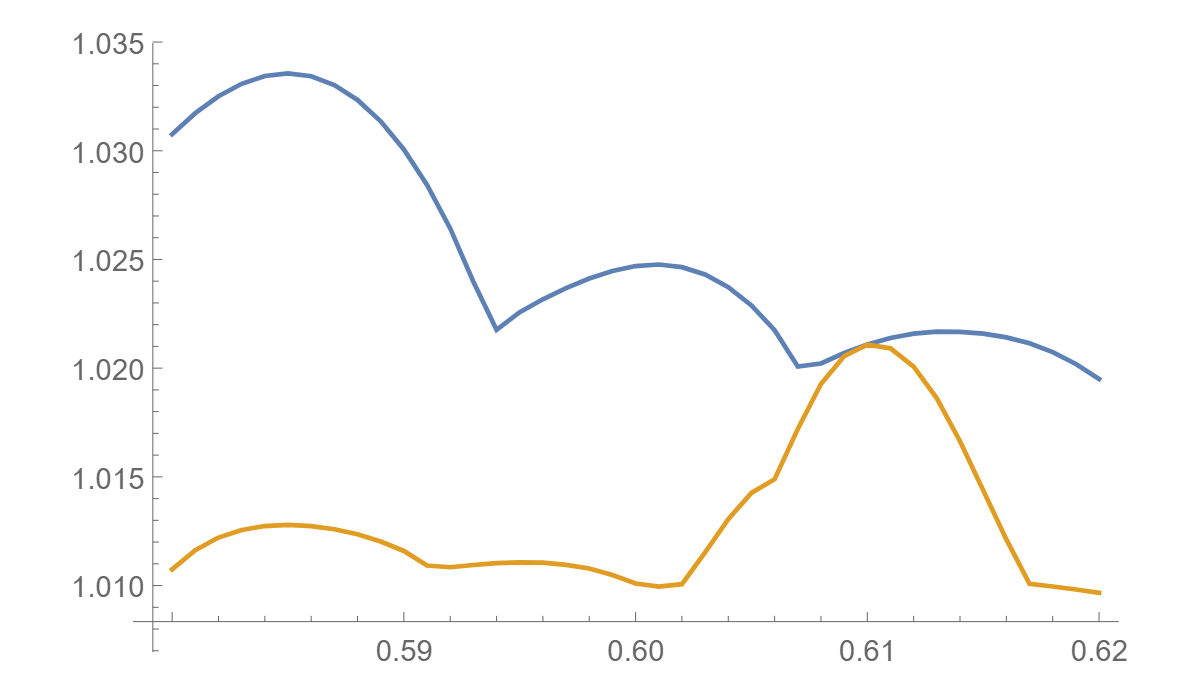 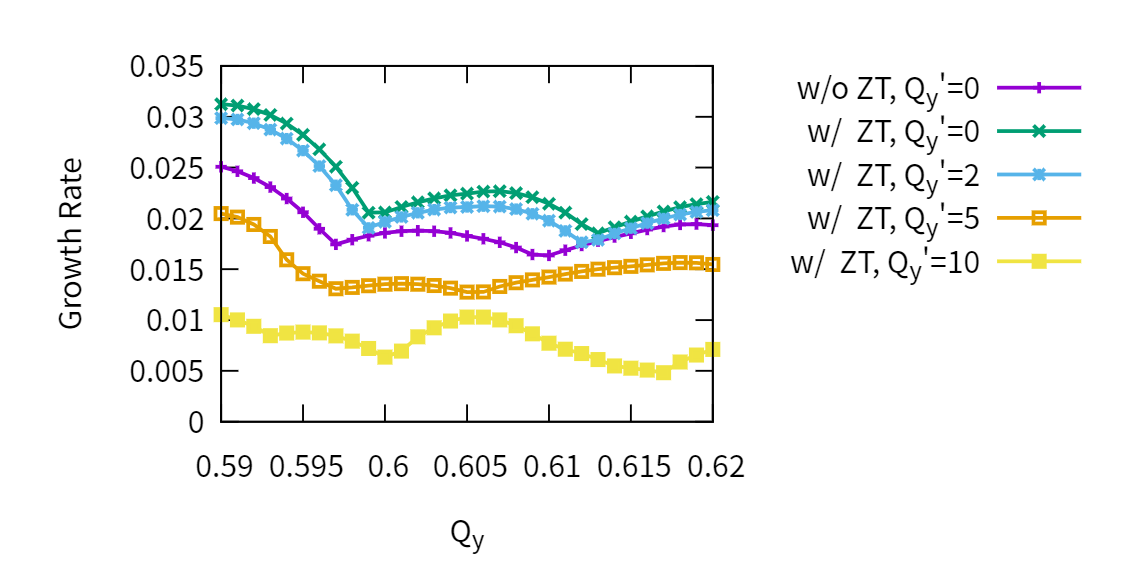 34
Blank page
New 50MW Parameters, Increase Bunch Population from 14e10->21e10
Dou Wang
New 50MW Parameters
Single Bunch TMCI threshold ~ 24e10 considering beamstrahlung length without beam-beam interaction
Qx’=5 does not help
Qx’=5 + diffnux does not help
Only ZX
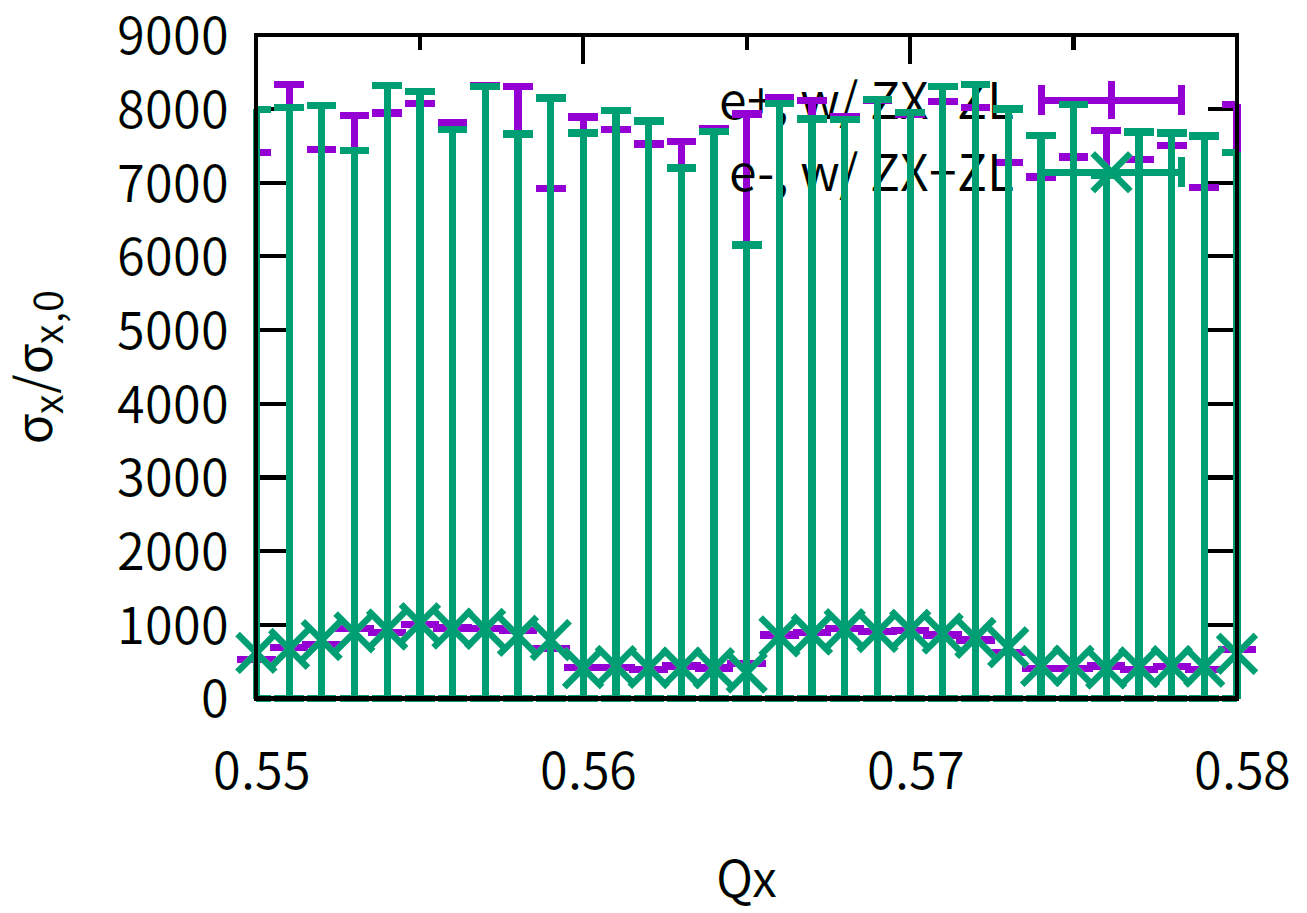 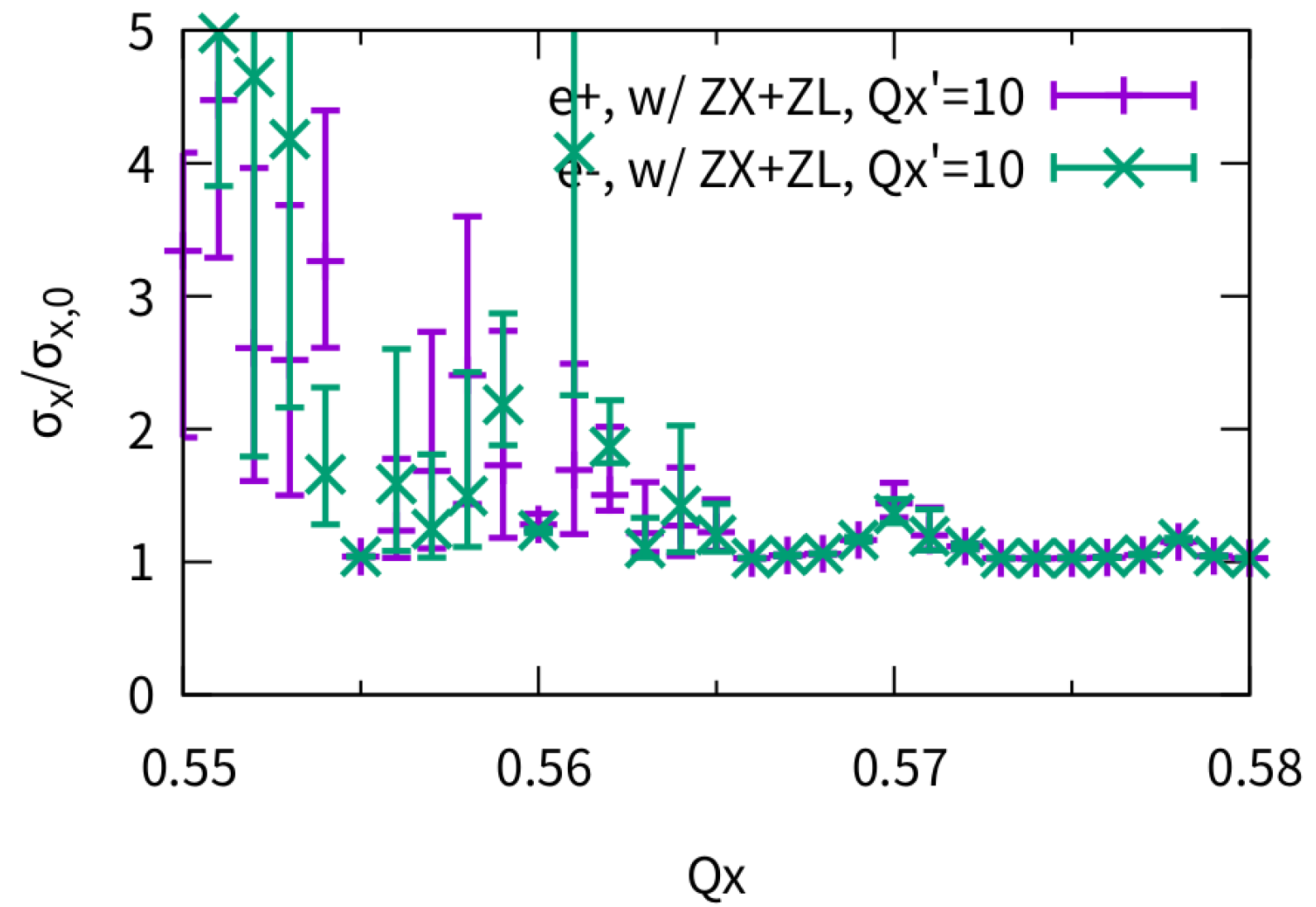 New 50MW Parameters
Qx’=5 does not help
Qx’=5 + diffnux does not help
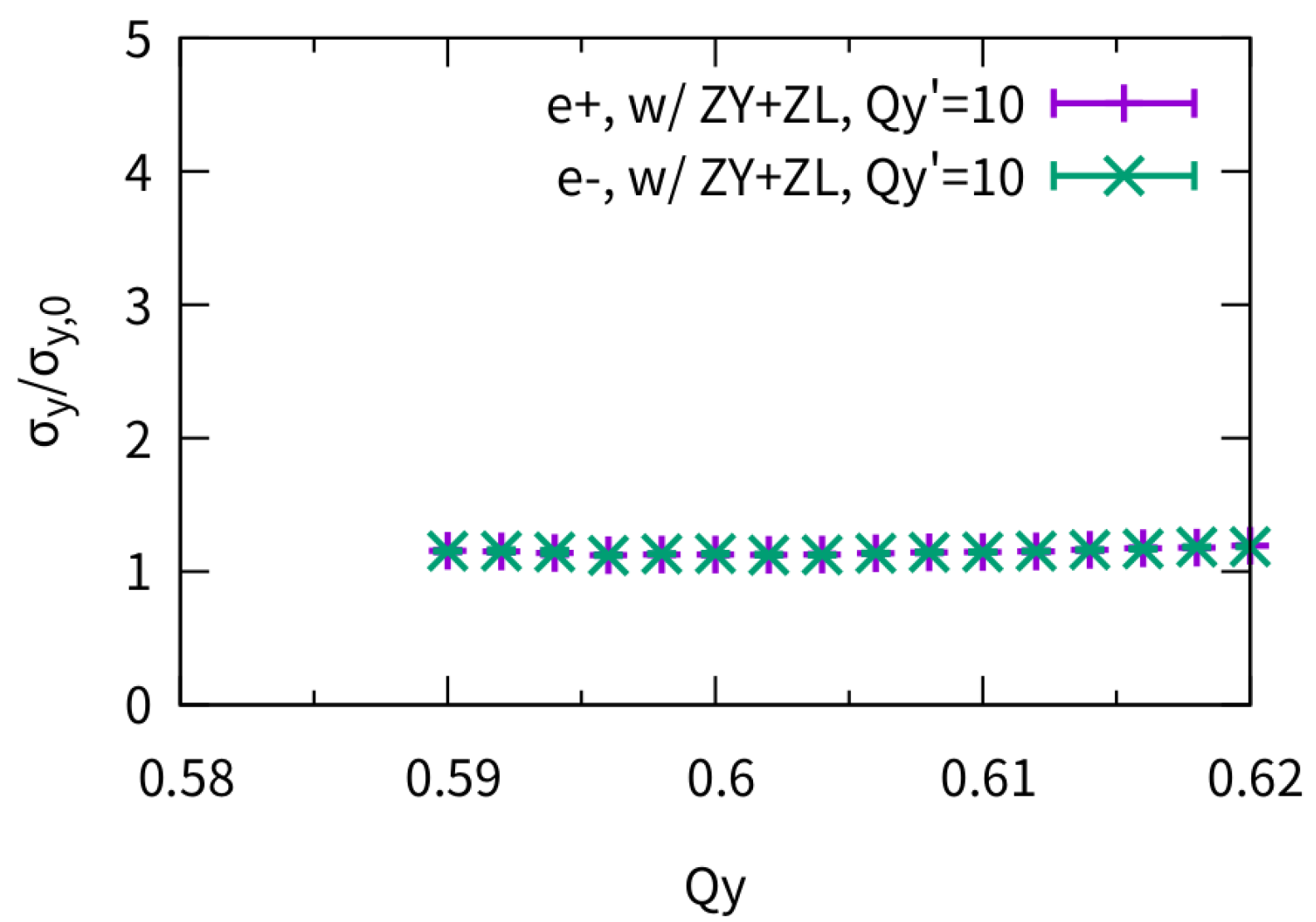 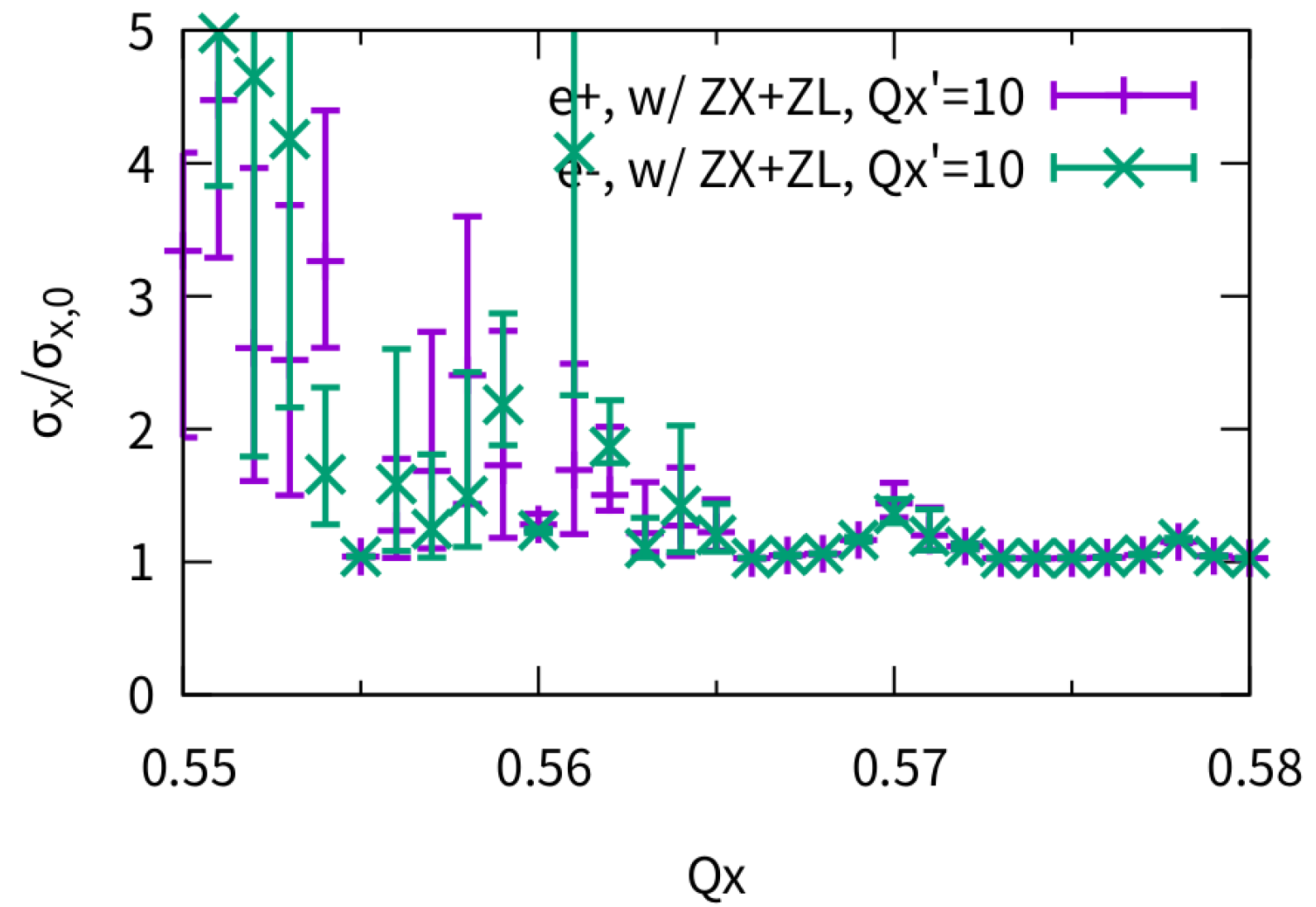 Impedance development
Na Wang
Continuously updating along with the development of the hardware designs
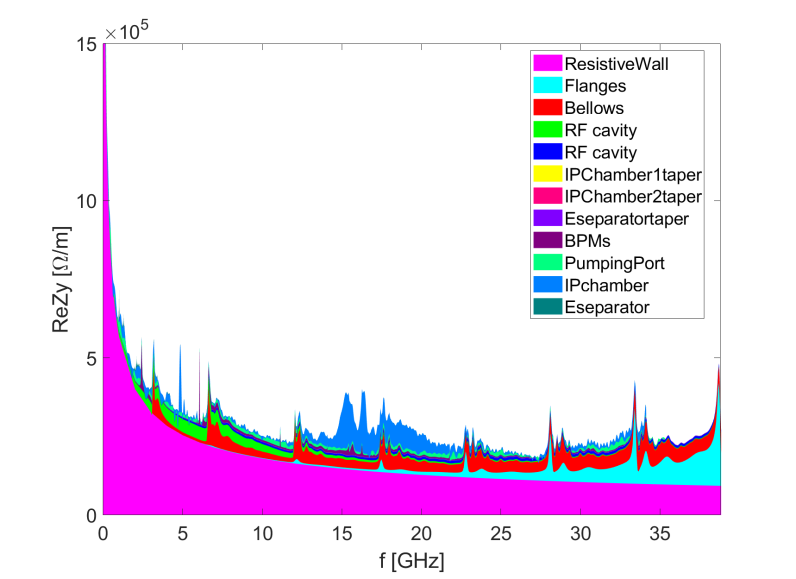 Naturally increase with more elements included.
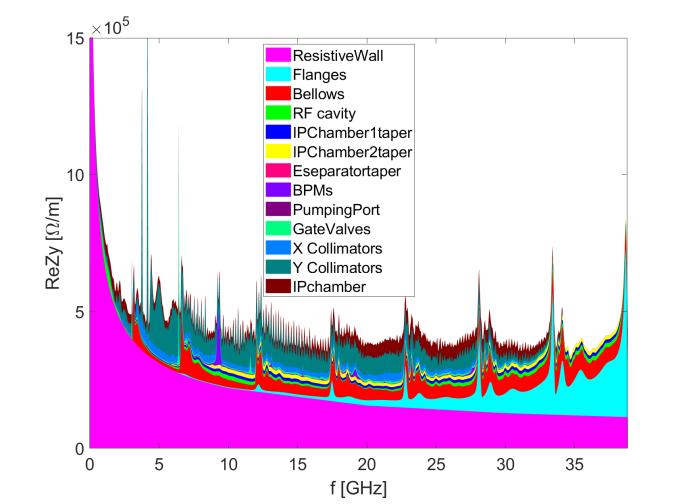 Realistic lattice w/o and w/ beam-beam
Huiping Geng and Yiwei Wang
Higgs:Lifetime w/ and w/o beambeam
50k turns, 1k macro-particles @injection point
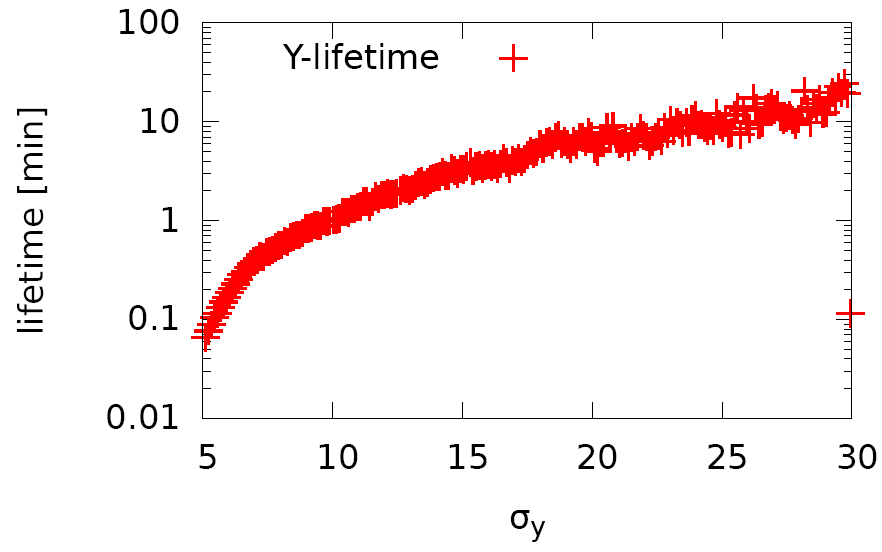 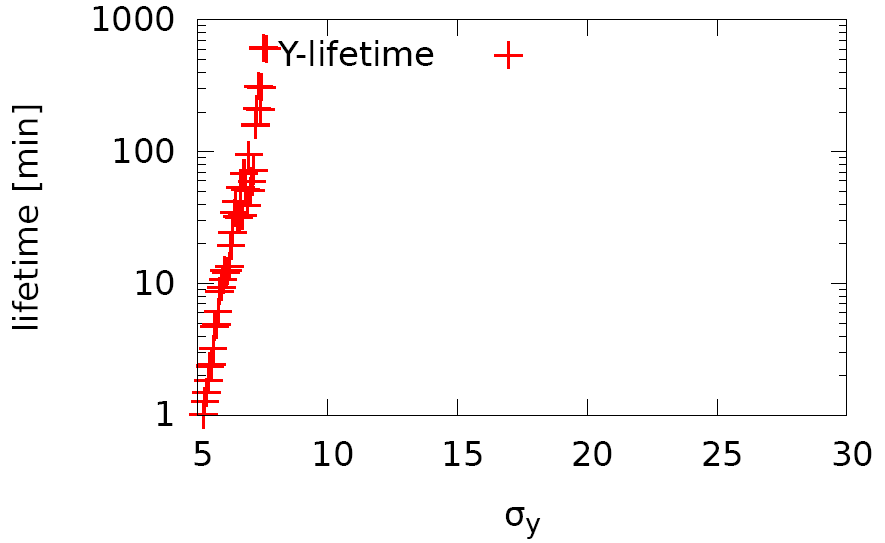 w/ bb
w/o bb
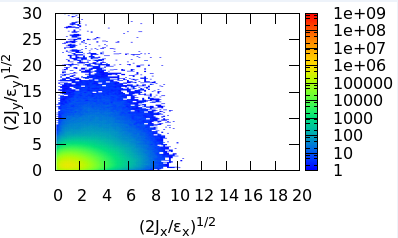 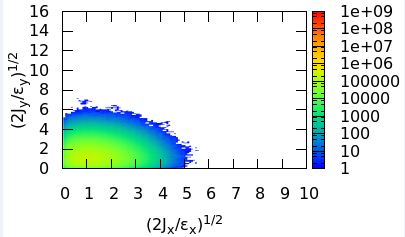 Survival particles:
861
Survival particles:
1000
Huiping Geng and Yiwei Wang
Realistic lattice w/ beam-beam
NIMA 959 (2020) 163517
Higgs: Lifetime optimization
Diffusion Map Analysis
50k turns, 1k macro-particles @injection point
32 families of sextupoles in Arc
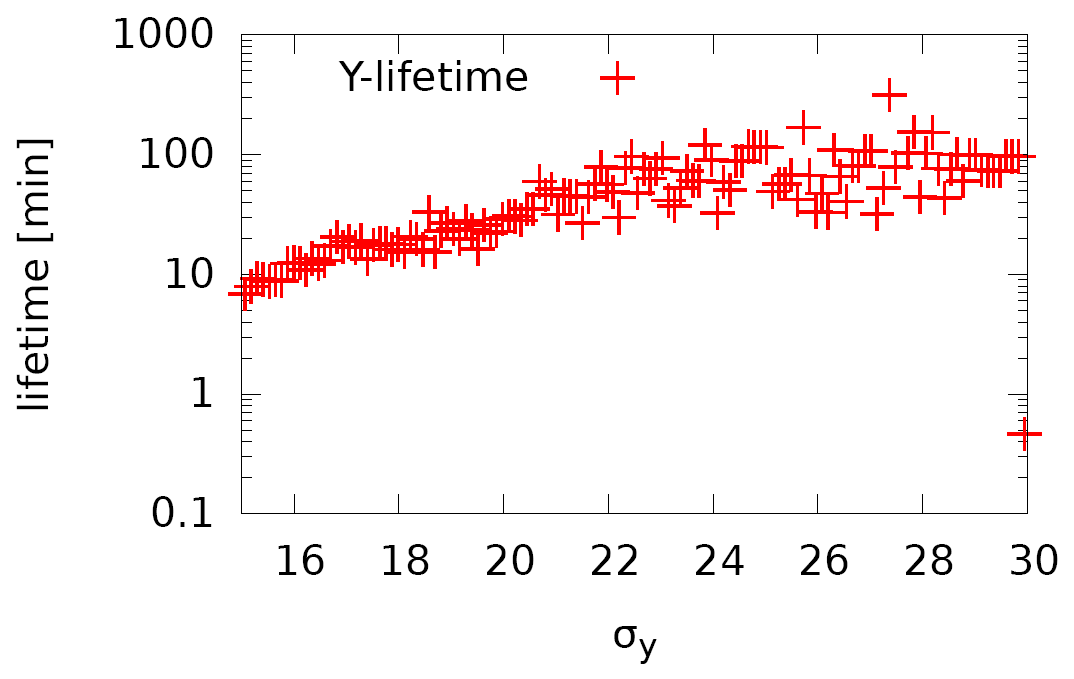 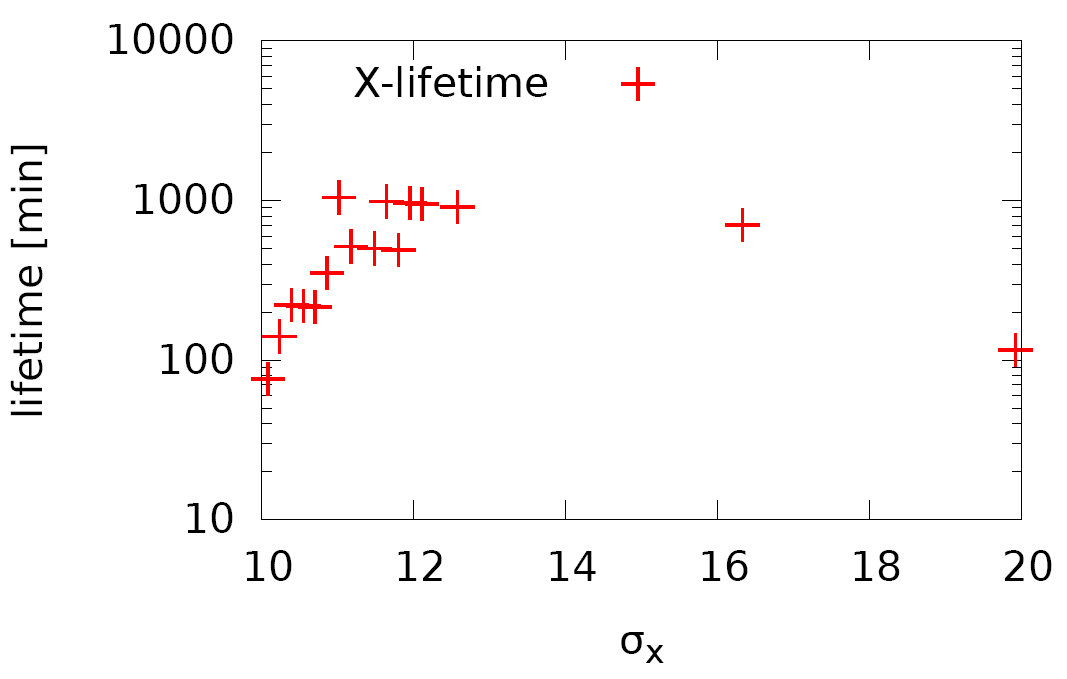 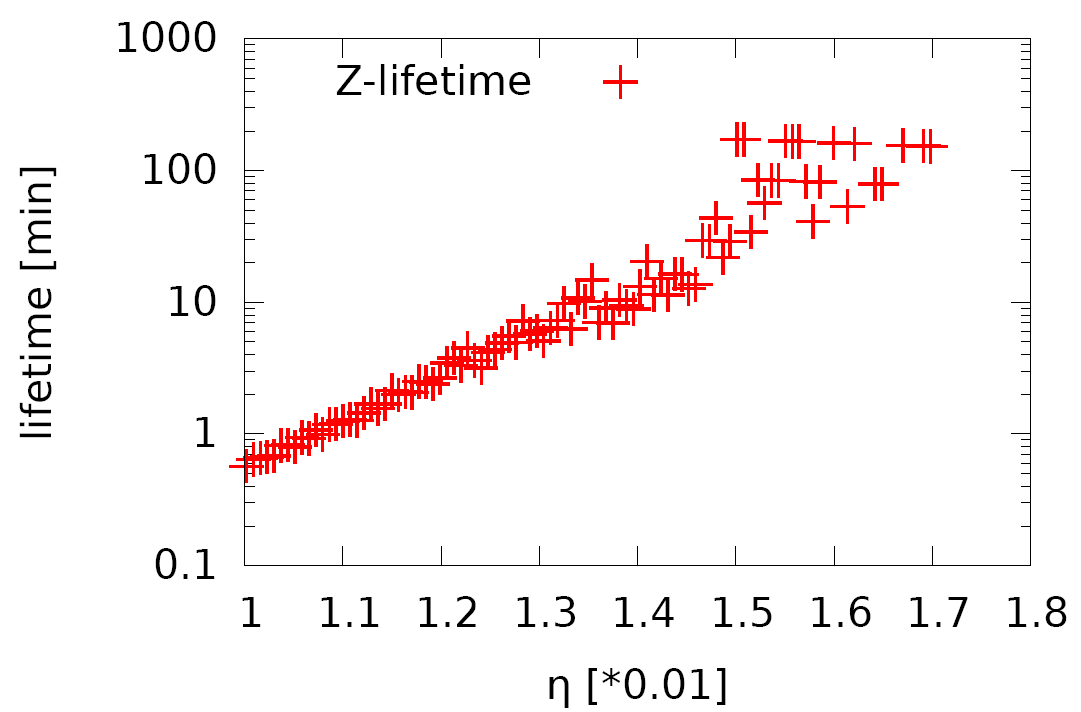 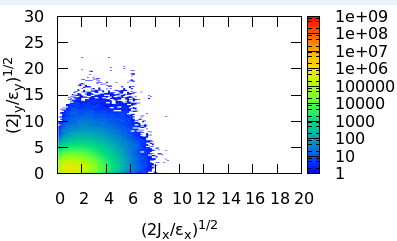 Survival particles:
962
Summary
Combined phenomenon of transverse impedance and beam-beam interaction is studied by simulation and analysis
CEPC
FCCee
SuperKEKB
Collaboration is helpful
Future is challenging and expected to be fruitful
X/Y tune scan, bootstrapping
…